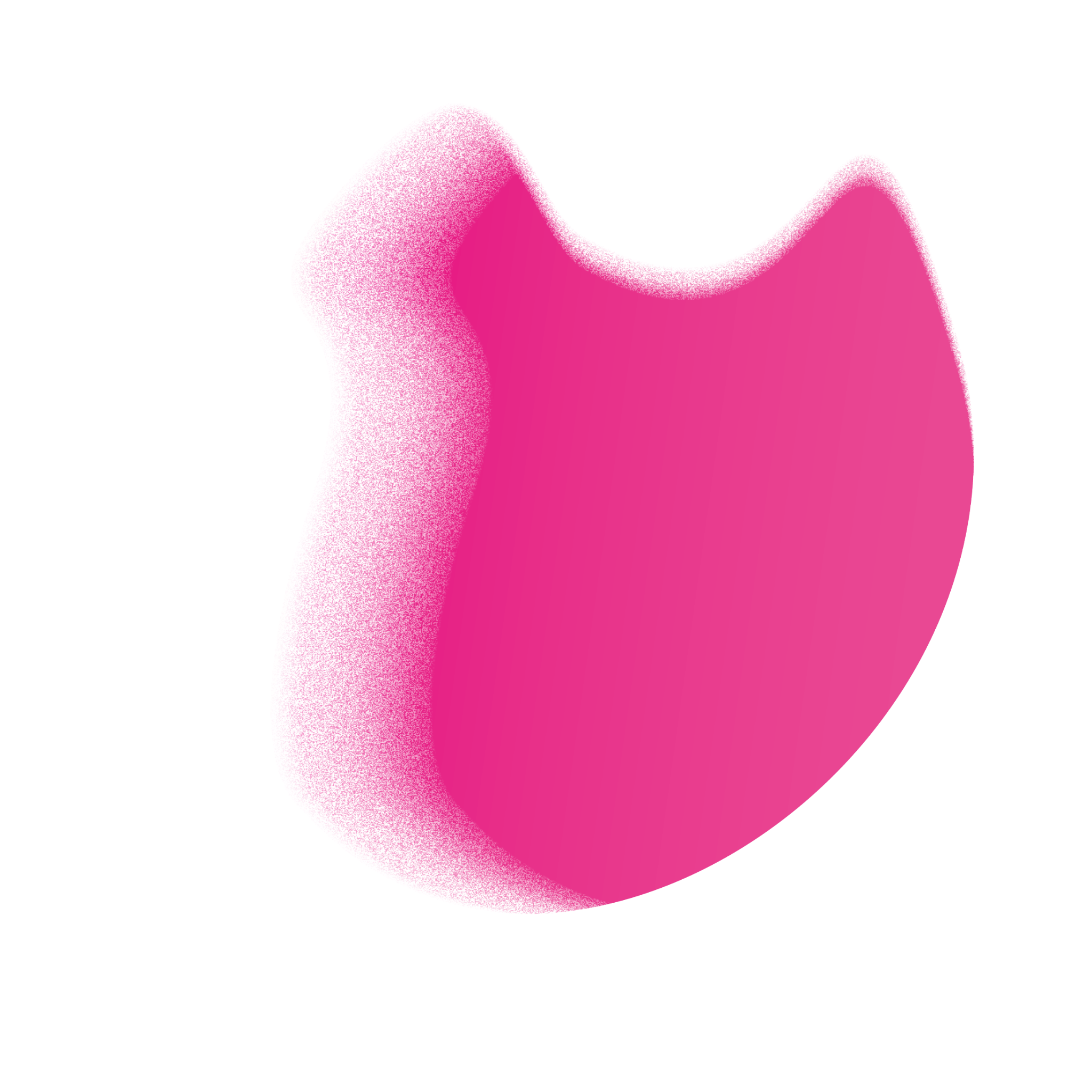 PARROCCHIA E ORATORIO SAN PAOLO ESTATE 2025
del CRE 2025
Presentazione
alle FAMIGLIE
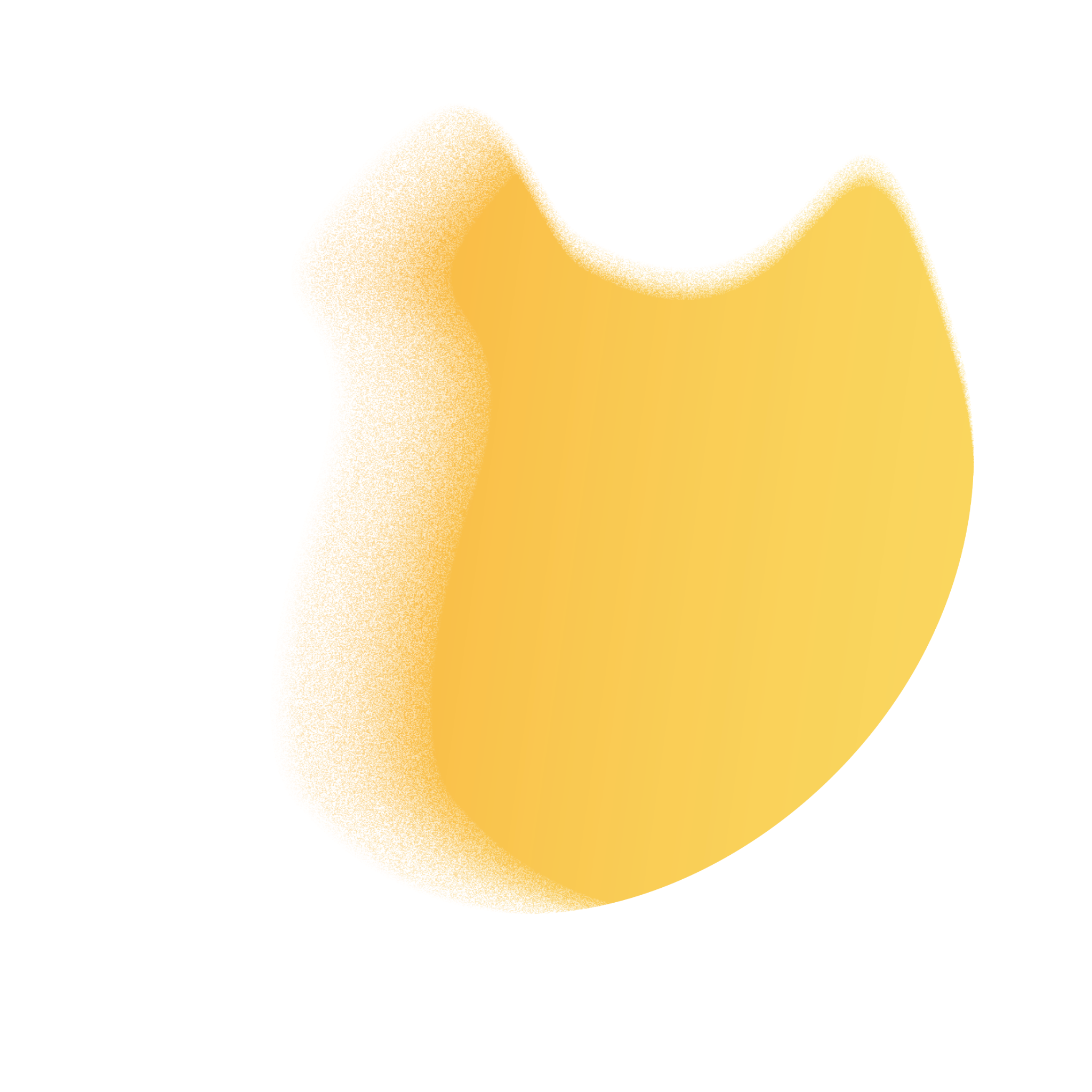 BAMBINI
di
PREADOLESCENTI
e
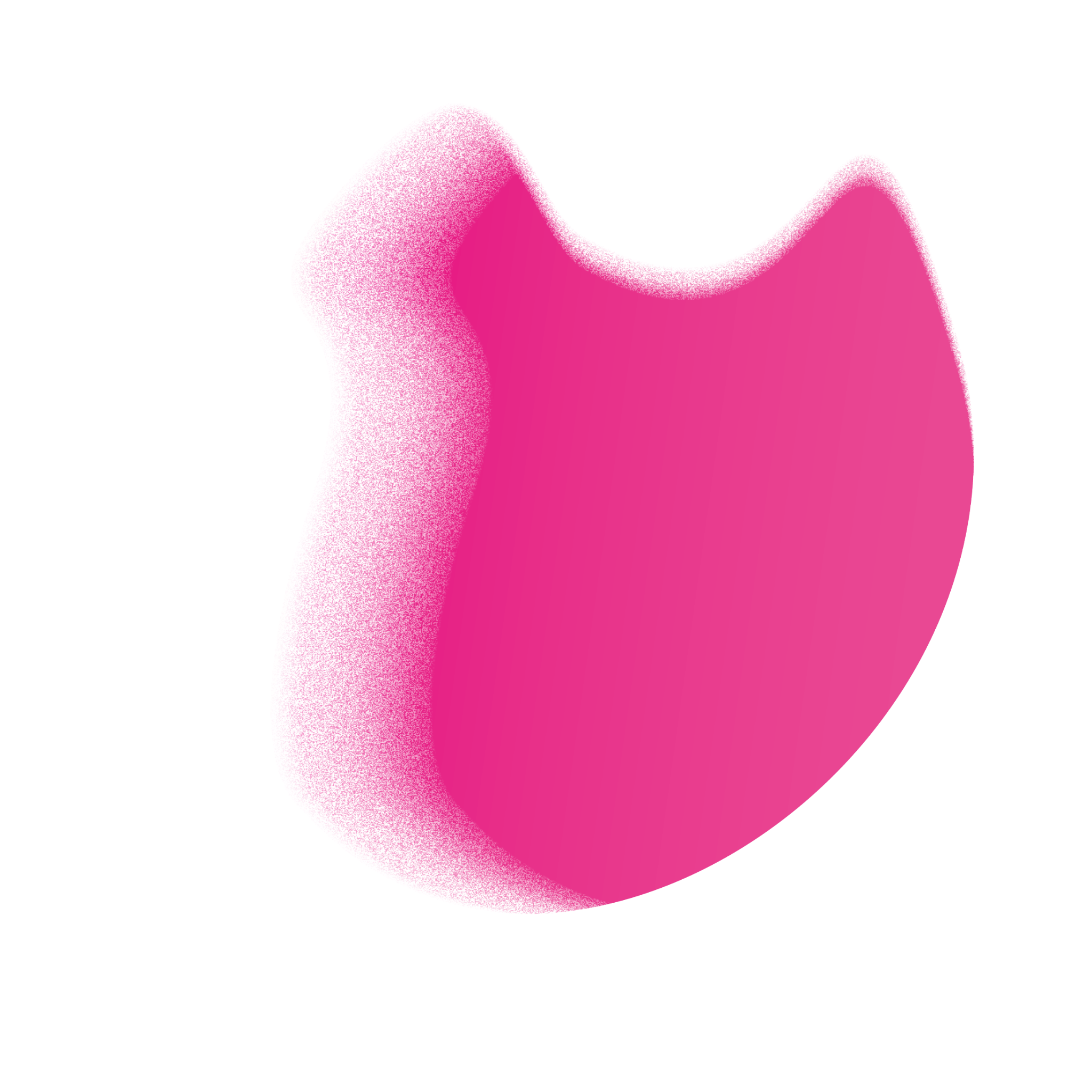 che cosa è 
IL CRE
1
È UN PROGETTO EDUCATIVO E PASTORALE PER IL NOSTRO ORATORIO
È UN’ESPERIENZA DI COMUNITÀ DA VIVERE 
È UN TEMPO DI CURA DA SPERIMENTARE DA PROTAGONISTI
È UN SERVIZIO ECCLESIALE RIVOLTO ALLE FAMIGLIE
2
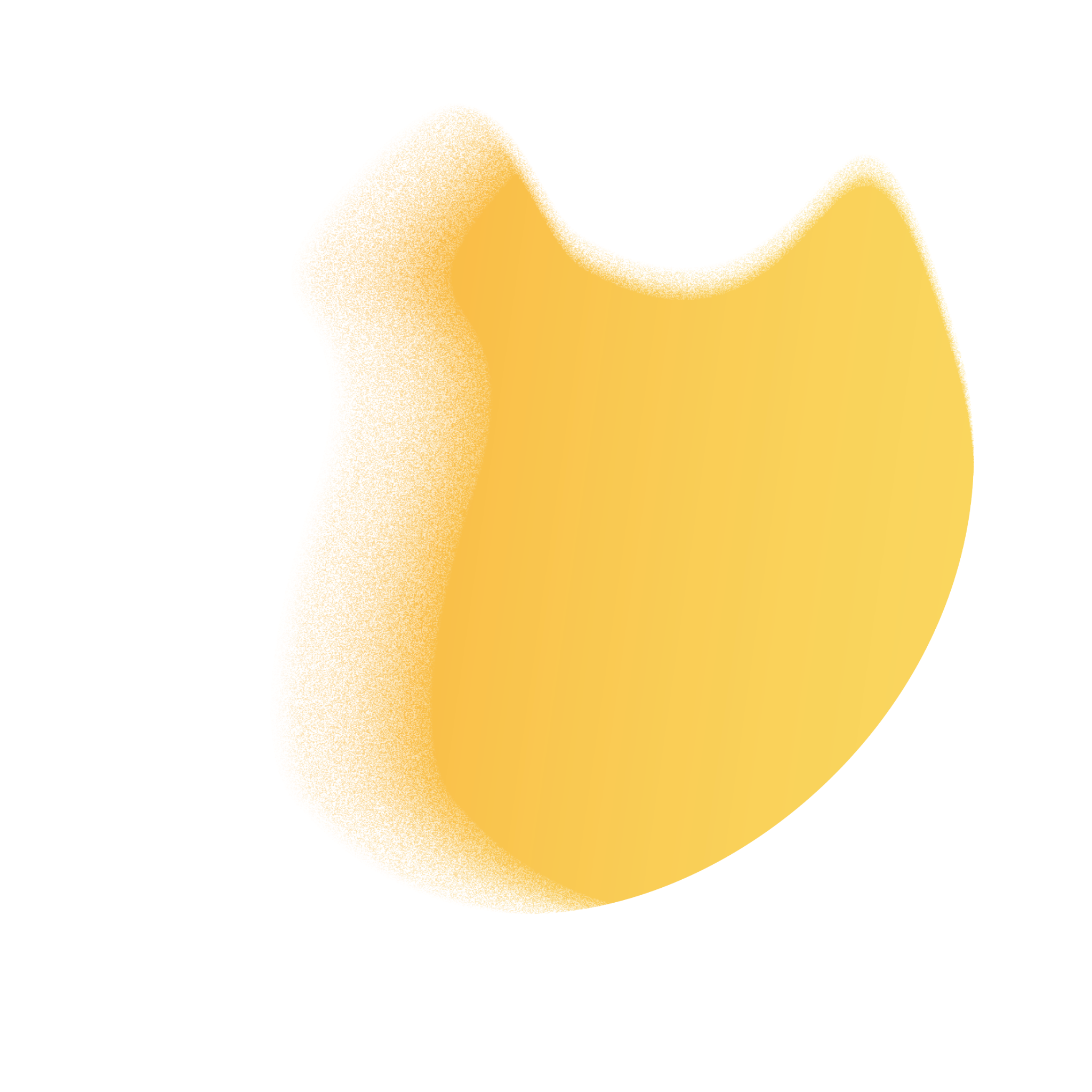 3
4
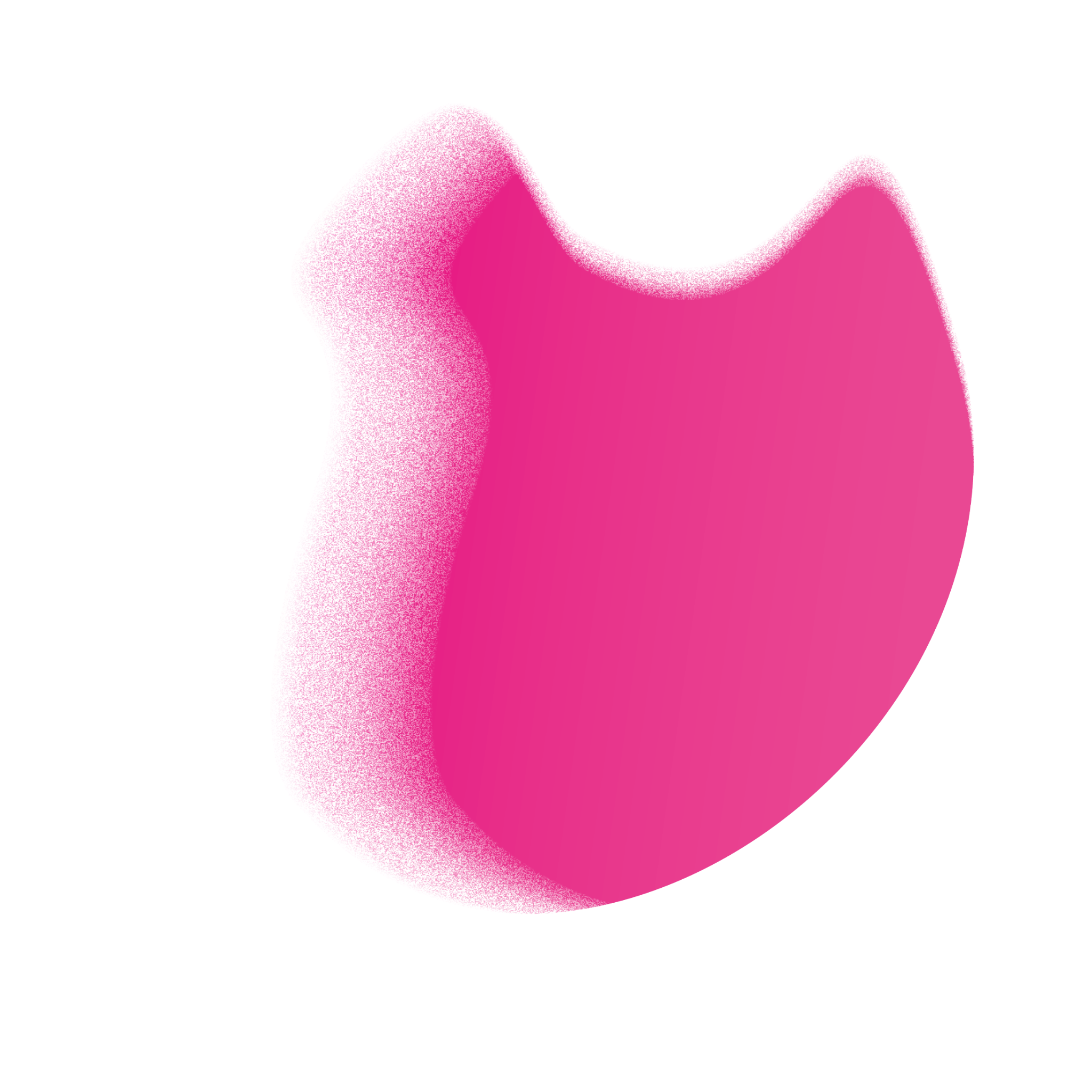 perchè l’oratorio 
ORGANIZZA IL CRE?
1
PERCHÉ I RAGAZZI CI SONO E NOI NON POSSIAMO NON ESSERCI
PERCHÉ ABBIAMO QUALCOSA,O MEGLIO QUALCUNO DA ANNUNCIARE
PERCHÉ VOGLIAMO VIVERE ESPERIENZE FRATERNE E COMUNITARIE
PERCHÉ POSSIAMO PRENDERCI DELLE RESPONSABILITÀ
PERCHÉ È UN MODO DIVERSO DI STARE 
IN QUESTO TEMPO A CUI NON VOGLIAMO RINUNCIARE!!
2
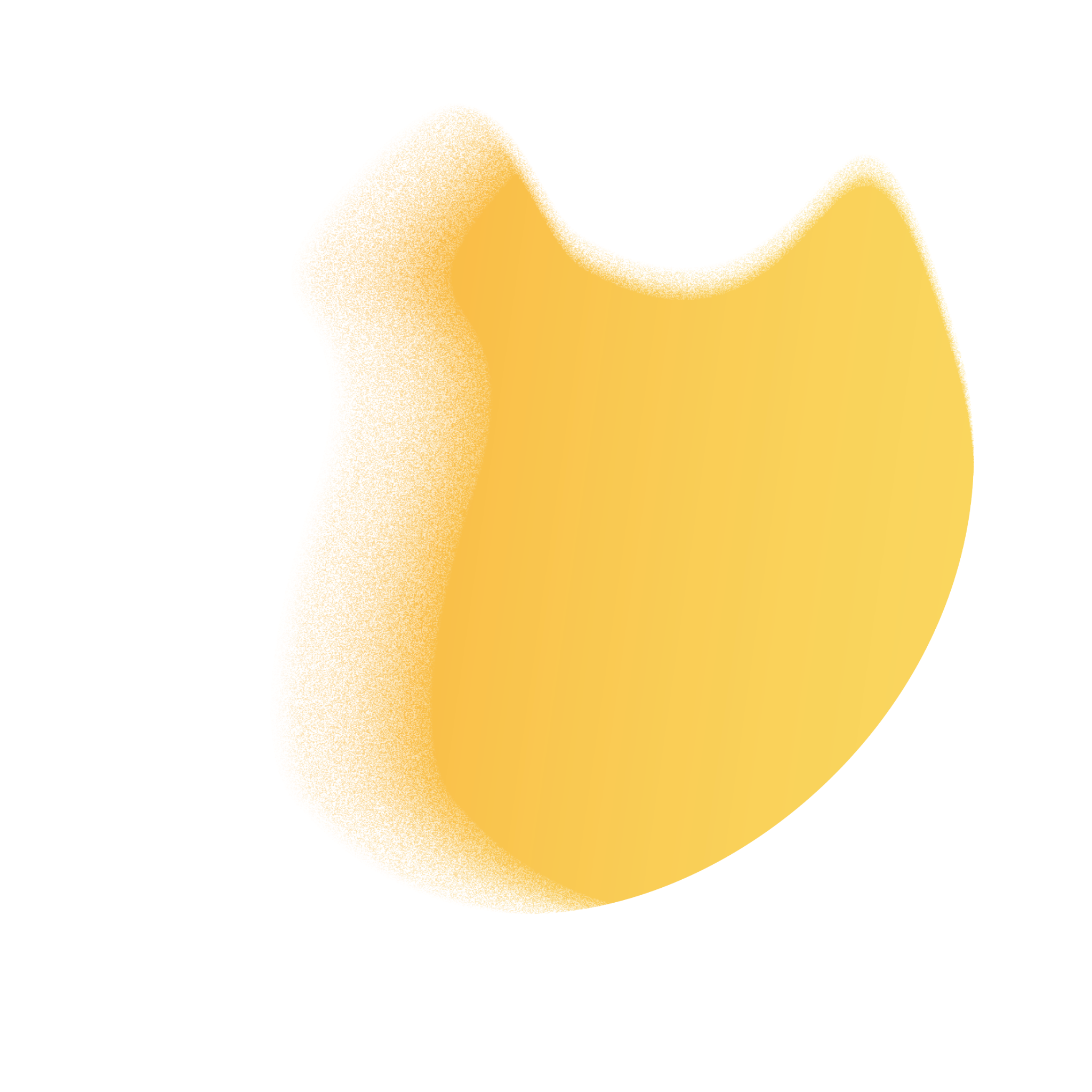 3
4
5
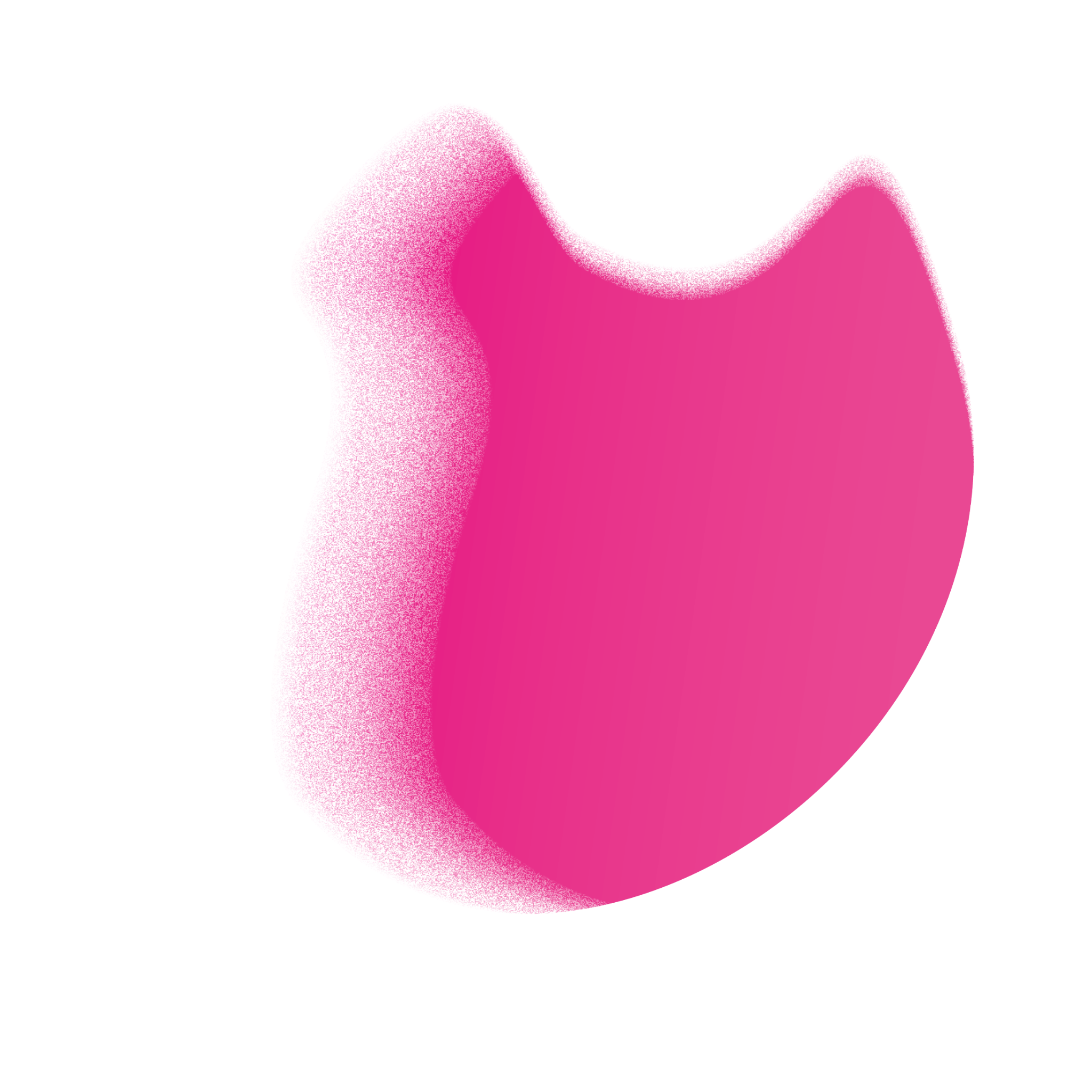 Perché desideriamo siglare con voi un patto educativo in cui impegnarci reciprocamente ad educare i vostri figli in un’alleanza capace di generare relazioni autentiche, occasioni di confronto e di non farvi sentire soli a preoccuparvi e occuparvi del loro diventare
«veri uomini, onesti cittadini e bravi cristiani».
perchè 
VI ABBIAMO 
CHIAMATO?
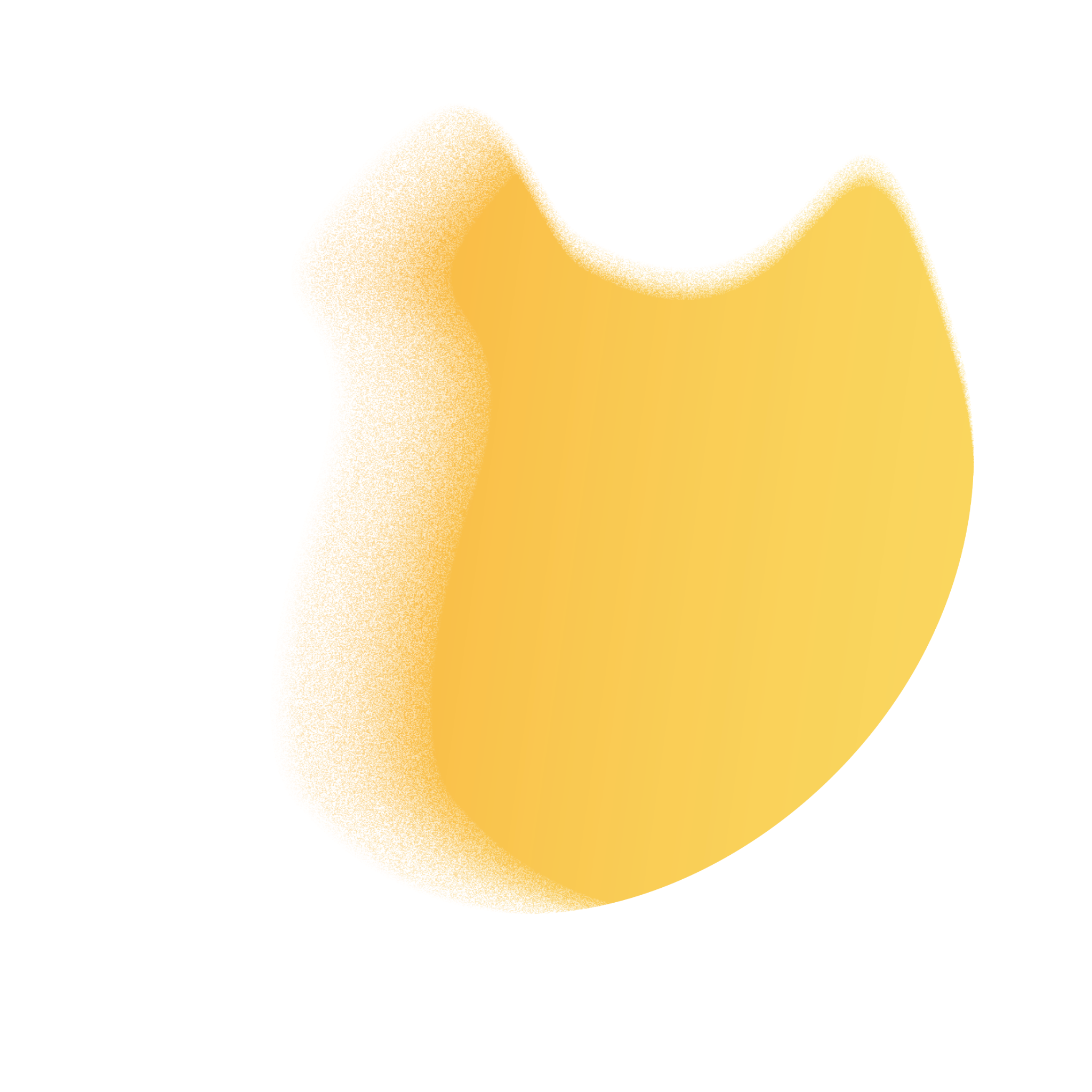 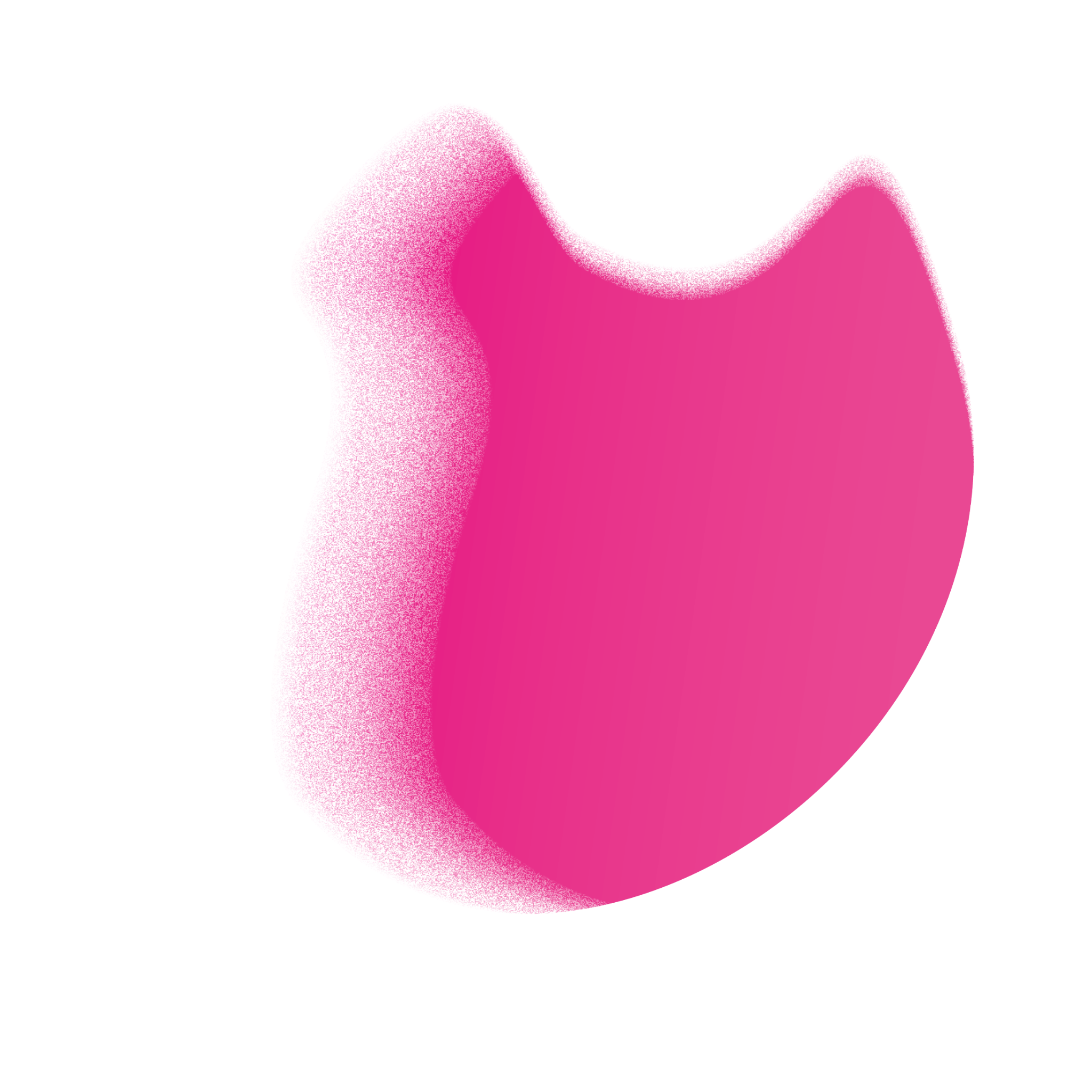 per chi 
APPARTENESSE
AD ALTRE
TRADIZIONIRELIGIOSE
È il benvenuto! 
Il Cre 2025 è per tutti nella consapevolezza 
della sua identità religiosa 
e nella costruzione di un dialogo fraterno e fecondo.
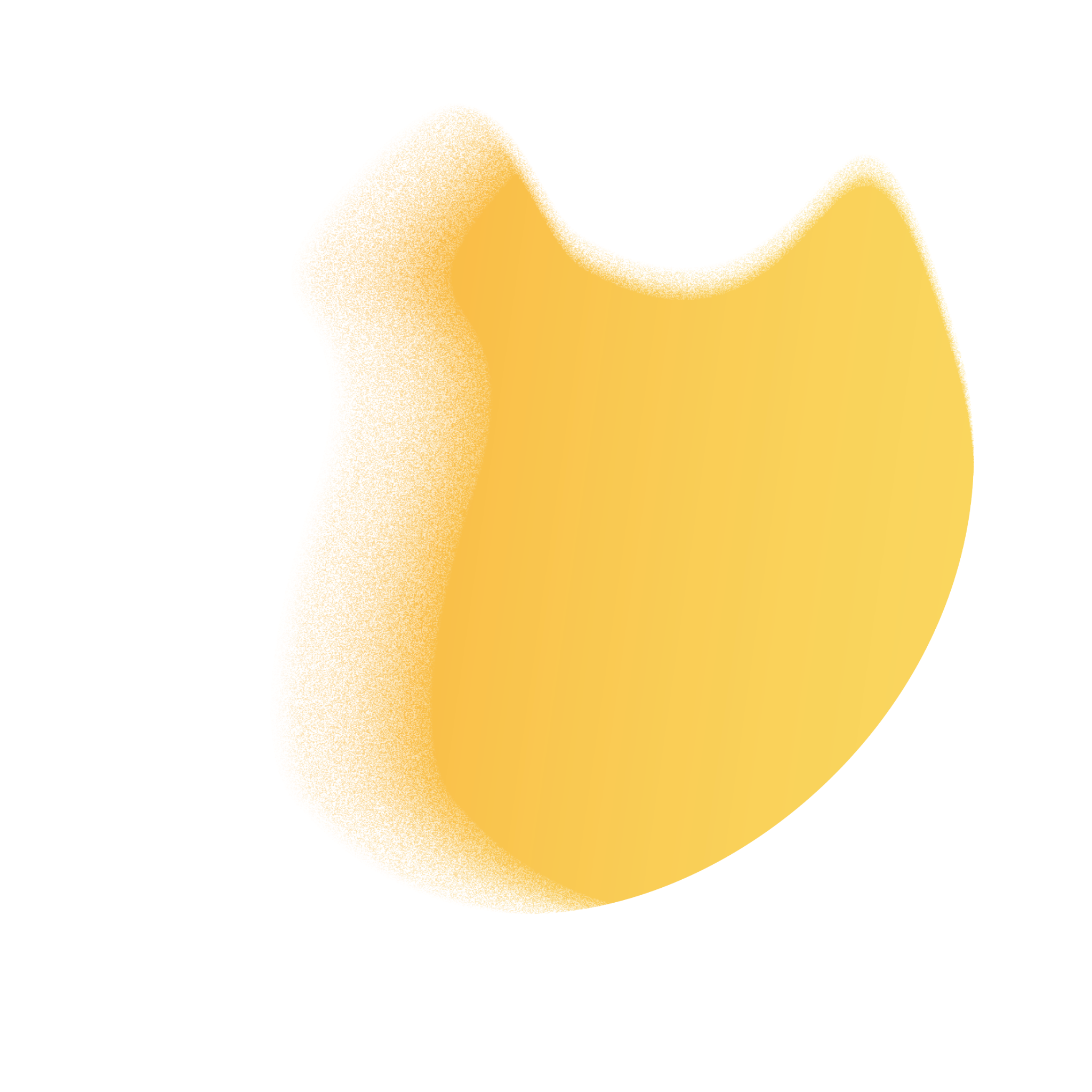 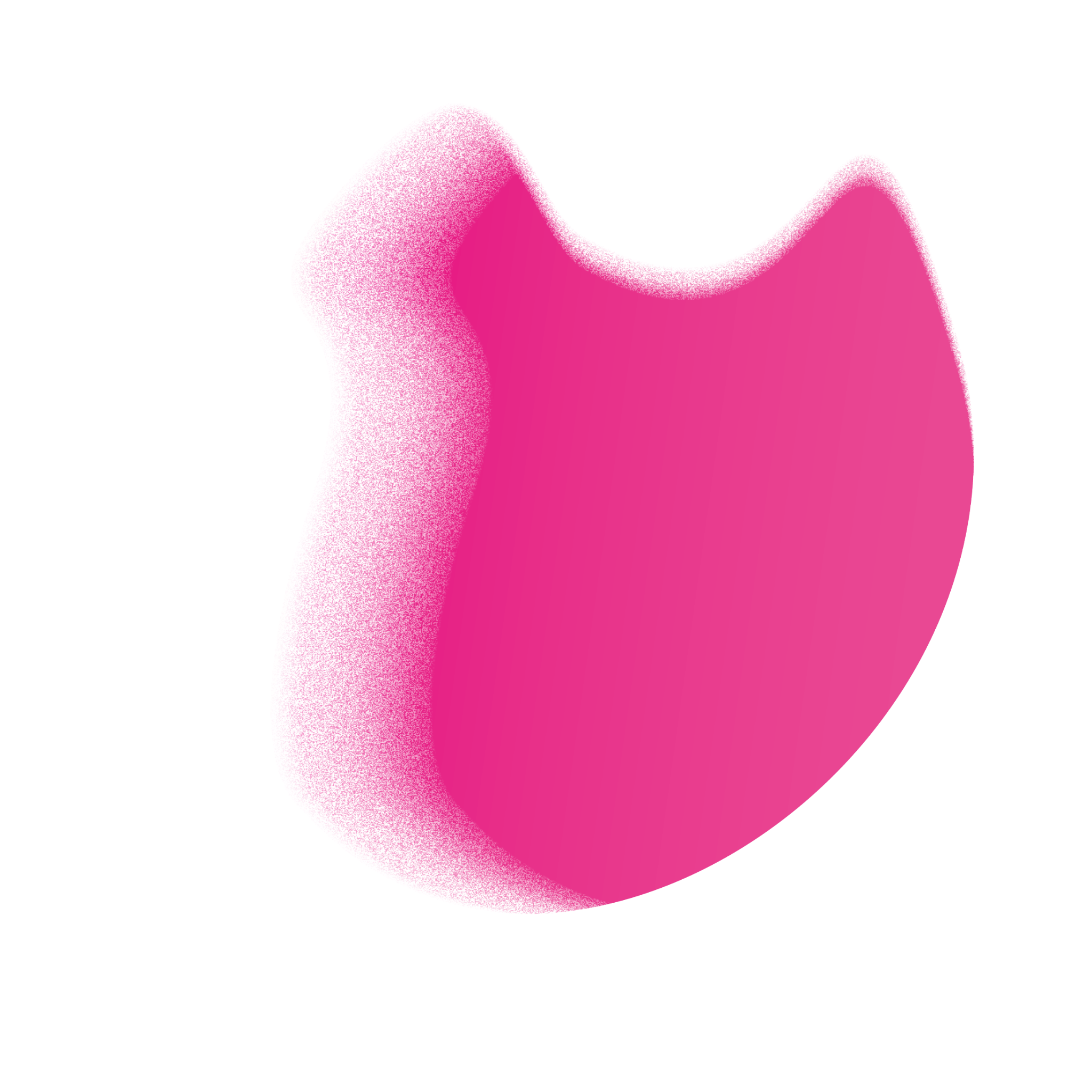 I tempi del CRE
Dal 23 giugno al 2 agosto 2025
IN ORATORIO dal 23/6 al 18/7
DA LUNEDÌ A VENERDÌ dalle 9* alle 18
Per ELEMENTARI e MEDIE
AL MARE a Cesenatico 
dal 21 al 26/7 per 3^-4^-5^ ELEM. e 1^ MEDIA (restano 2 posti maschi)
 dal 26/7 al 02/8 per 2^-3^ MEDIA e 1^ ADO (posti esauriti)
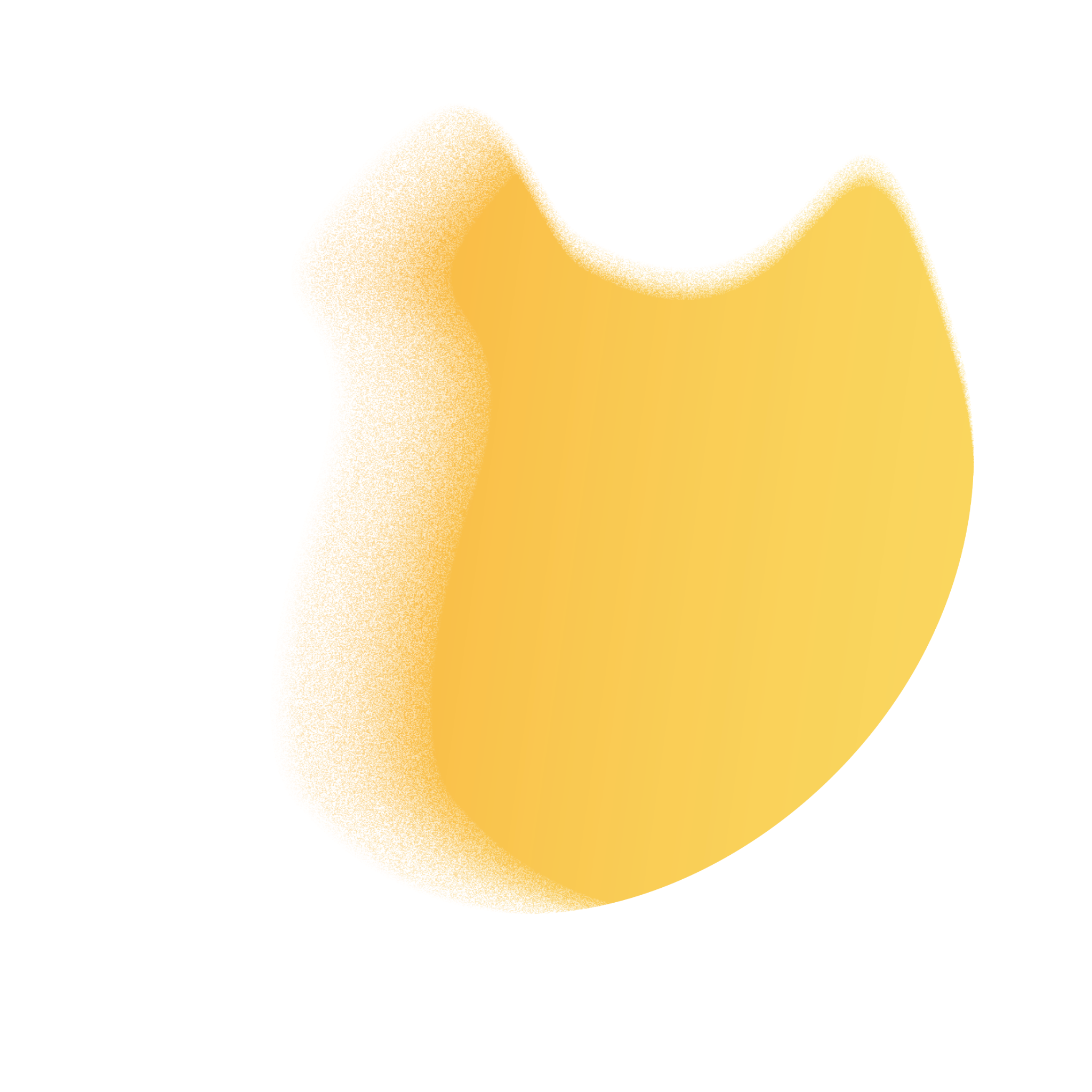 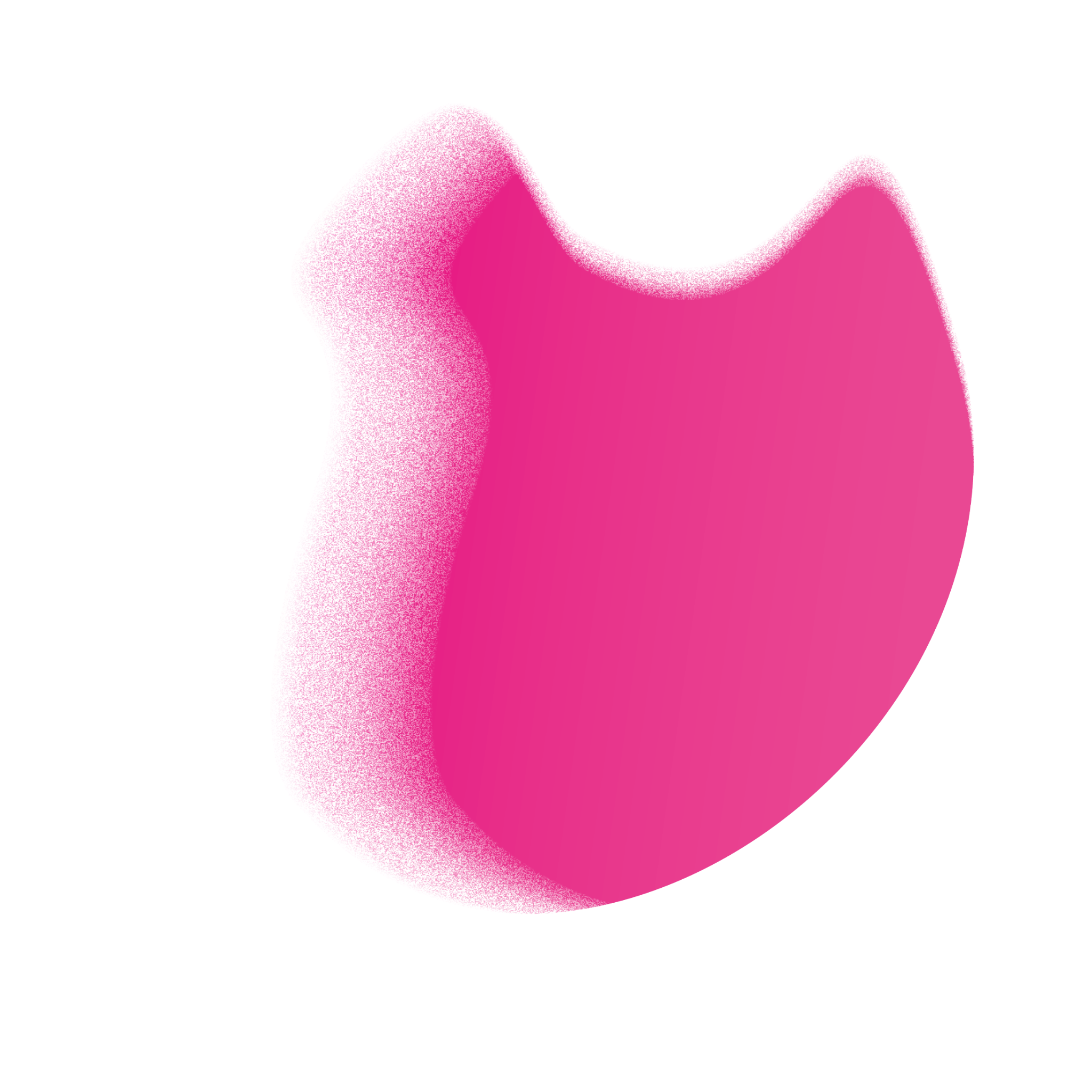 organigramma
Direttore responsabile CRE: don Giovanni
Coordinatori:
Giulia e Mariana (per 1-2-3-4 elem.)
Jacques e Mark (si aggiungerà Alessandro dopo maturità)
10 animatori maggiorenni
30 animatori di 2-3-4 superiore + 25 animatori di 1 superiore
20 mamme per laboratori, servizio mensa e merende 
(si accettano nuovi volontari)
4 guide per gite in montagna (Guide alpine gruppo GEM)
Alcuni volontari per uscite a piedi e in bici (Alpini)
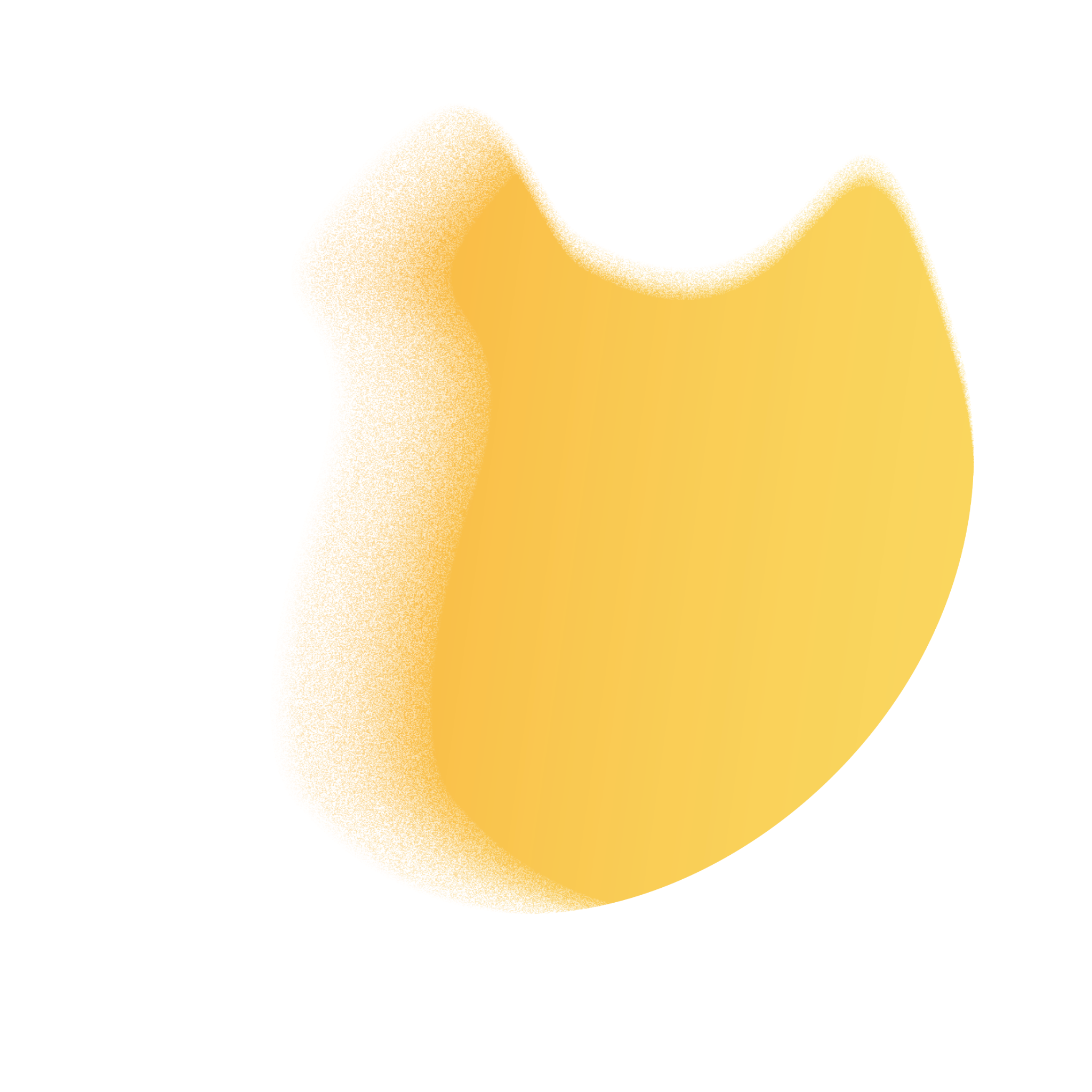 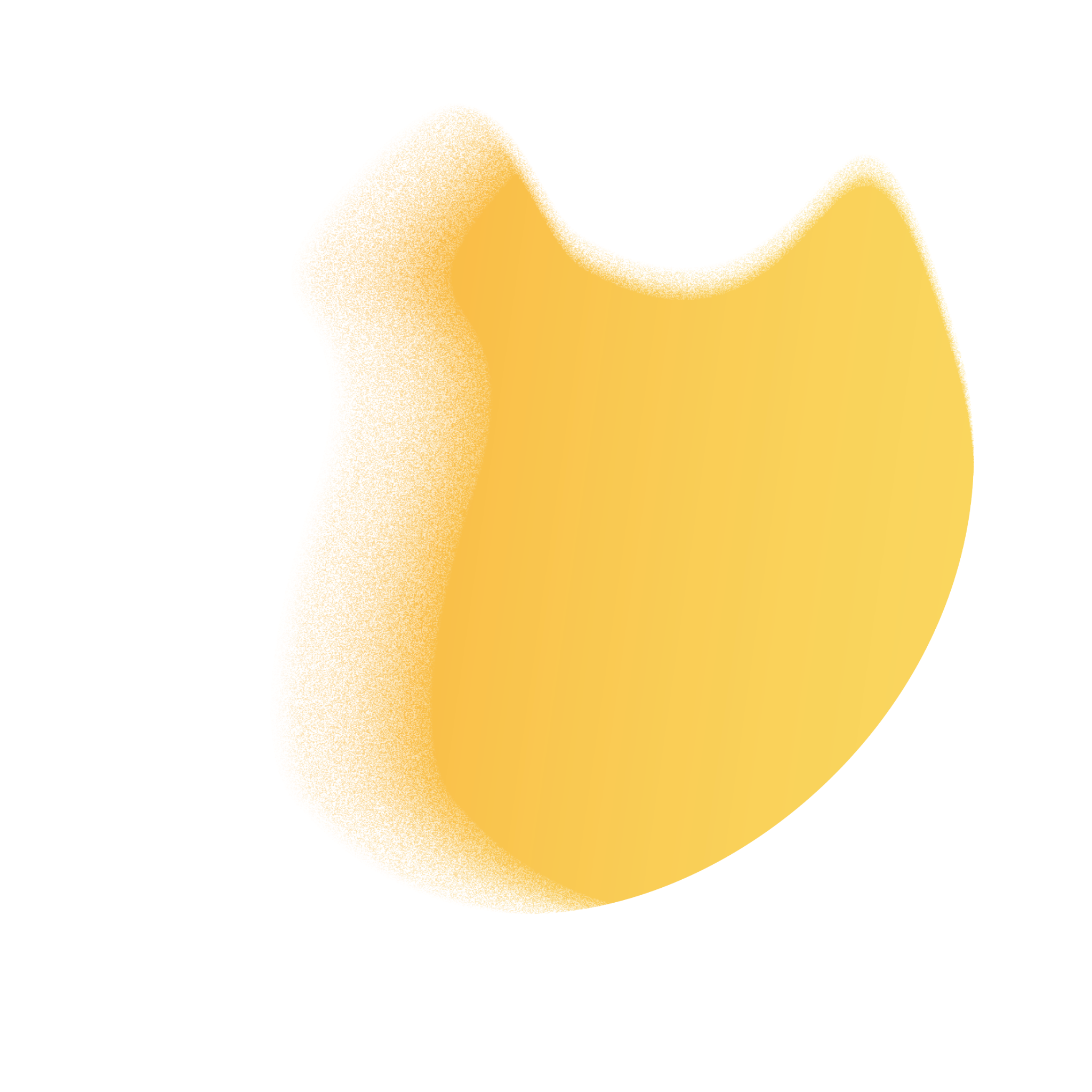 TEMA
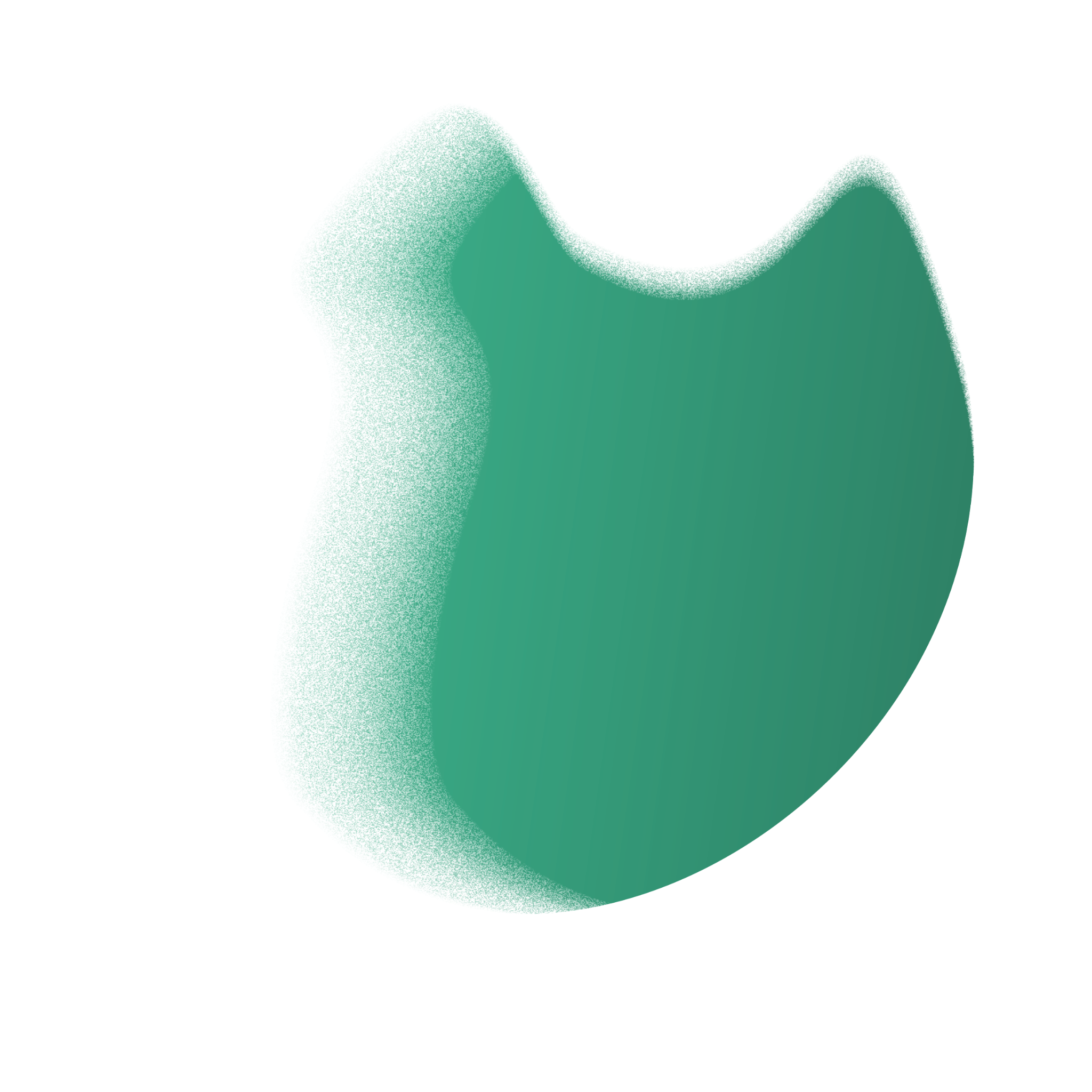 del CRE 2025
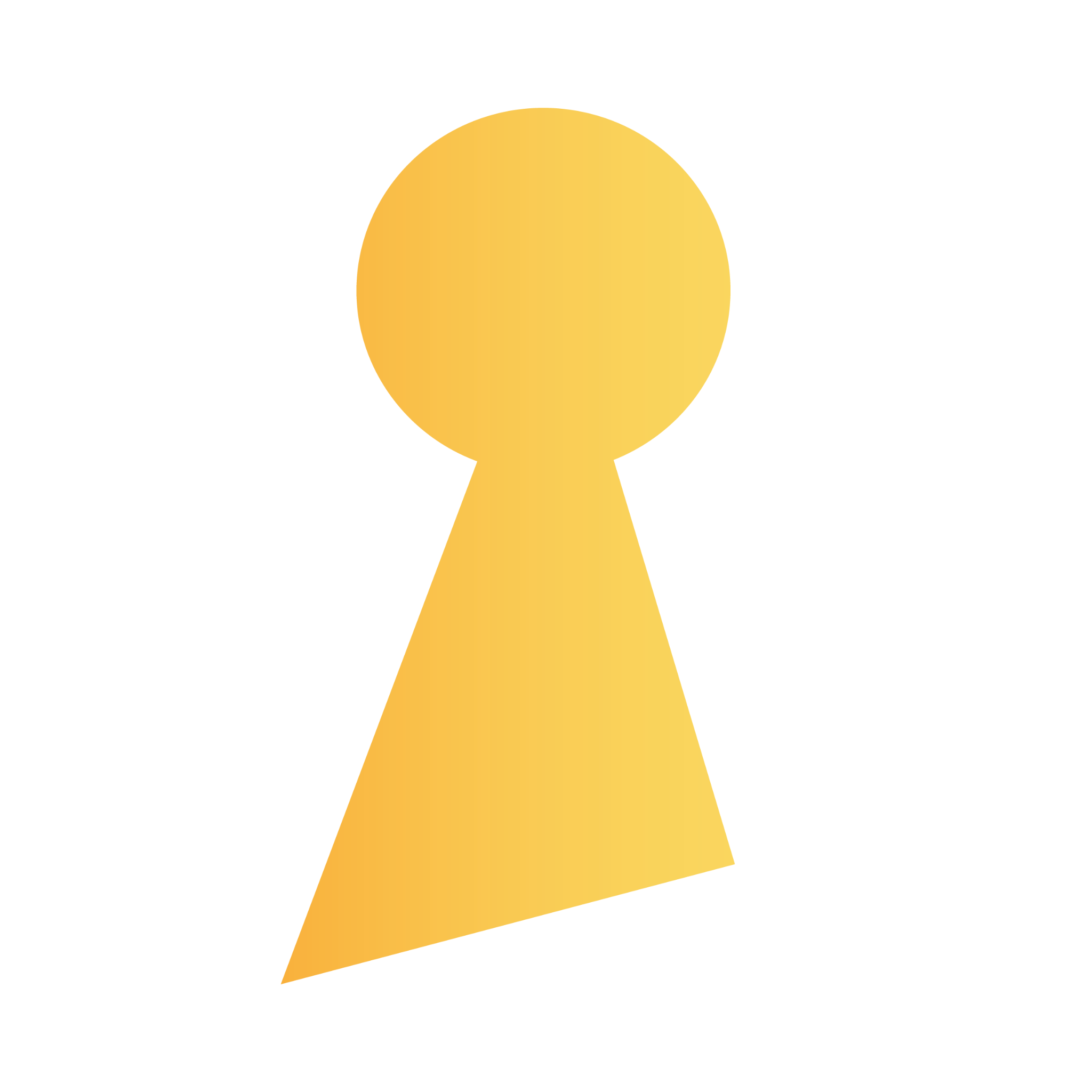 il GIUBILEO
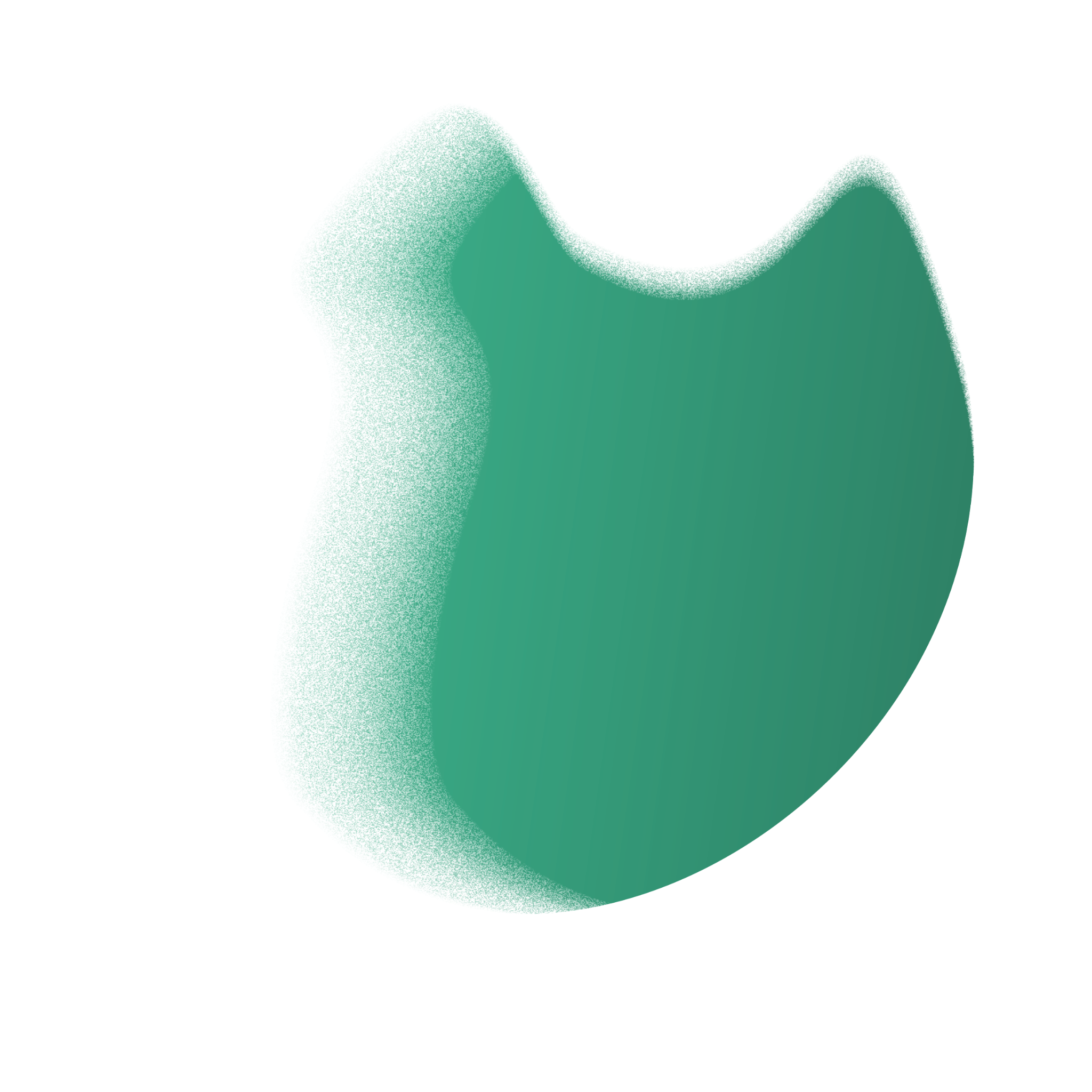 Evento straordinario
che aiuta a rileggere l’ordinario
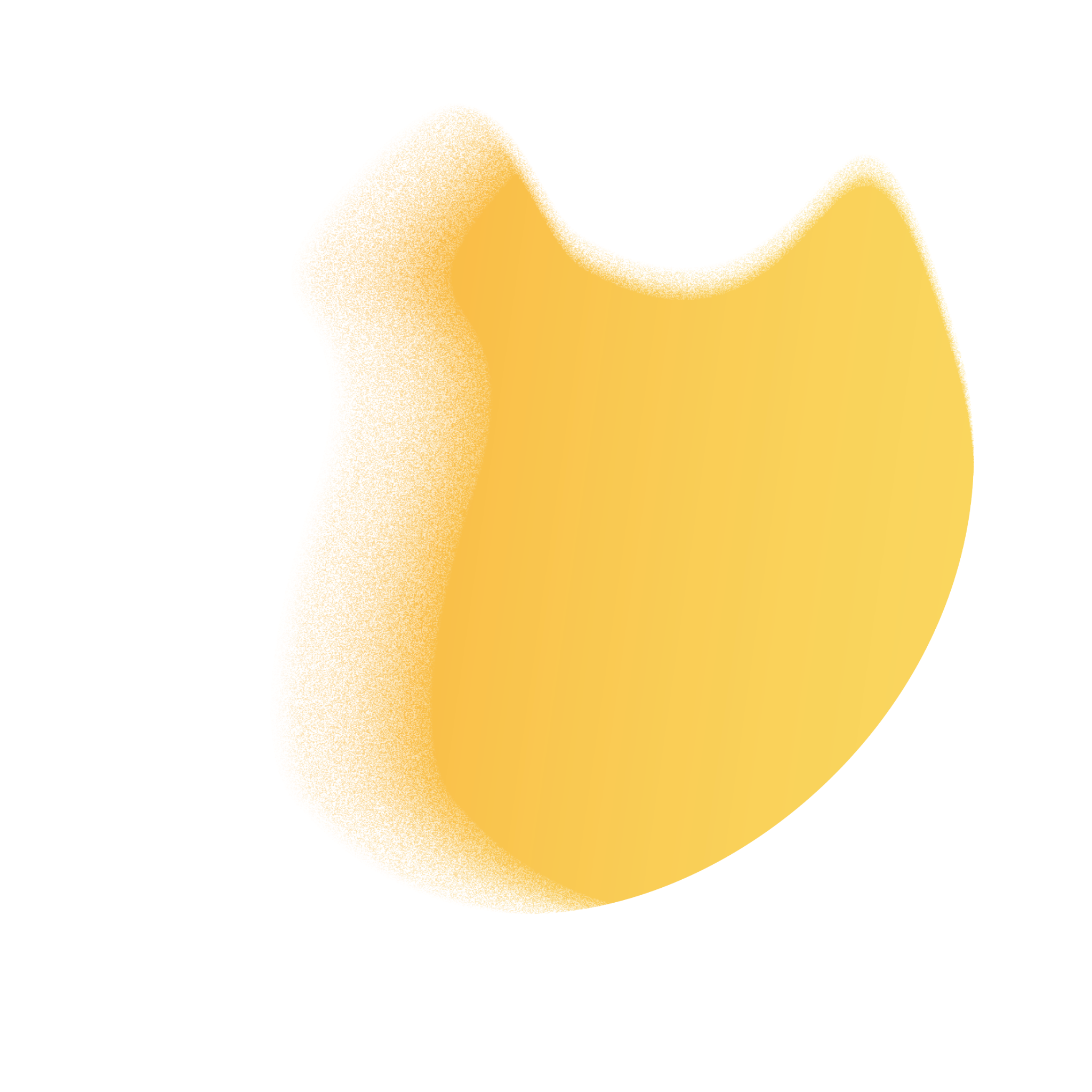 il tema sarà strutturato in 
6 DIMENSIONI 
FONDAMENTALI
spiegate nella forma del 
PERCHÈ
e in Compagnia di Pietro
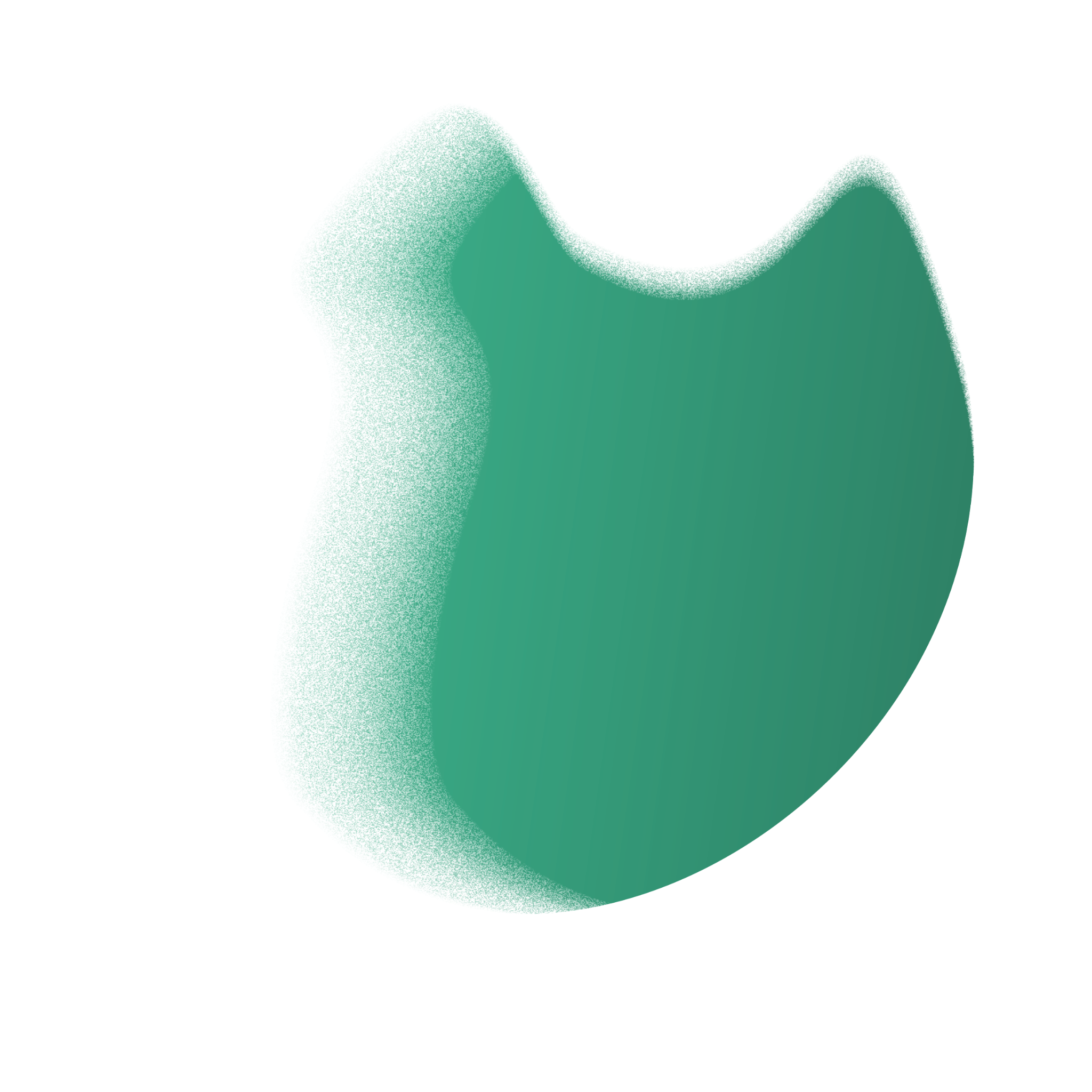 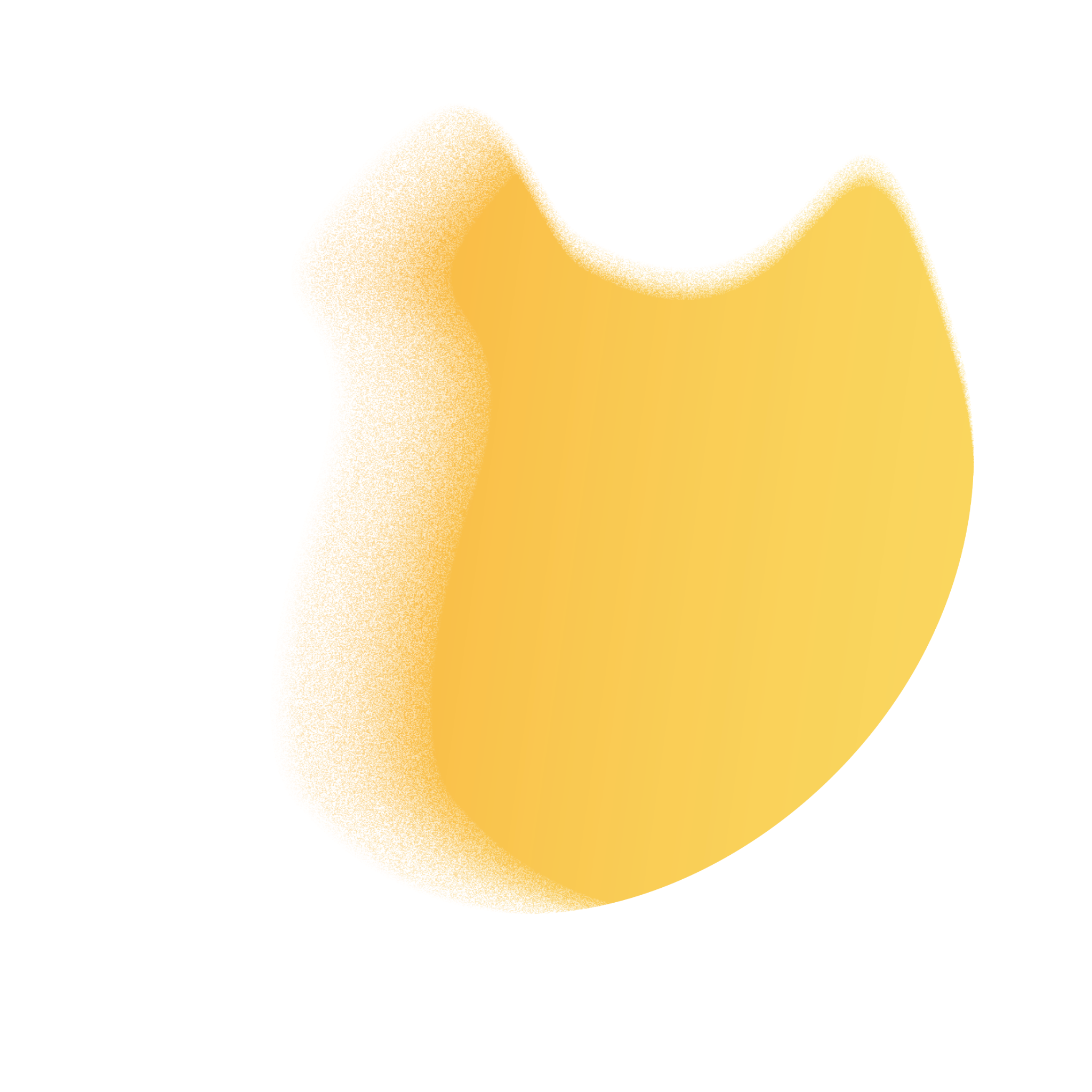 il RIPOSO
la MEMORIA
la MISERICORDIA
il RADUNO
il RITO
la FESTA
1
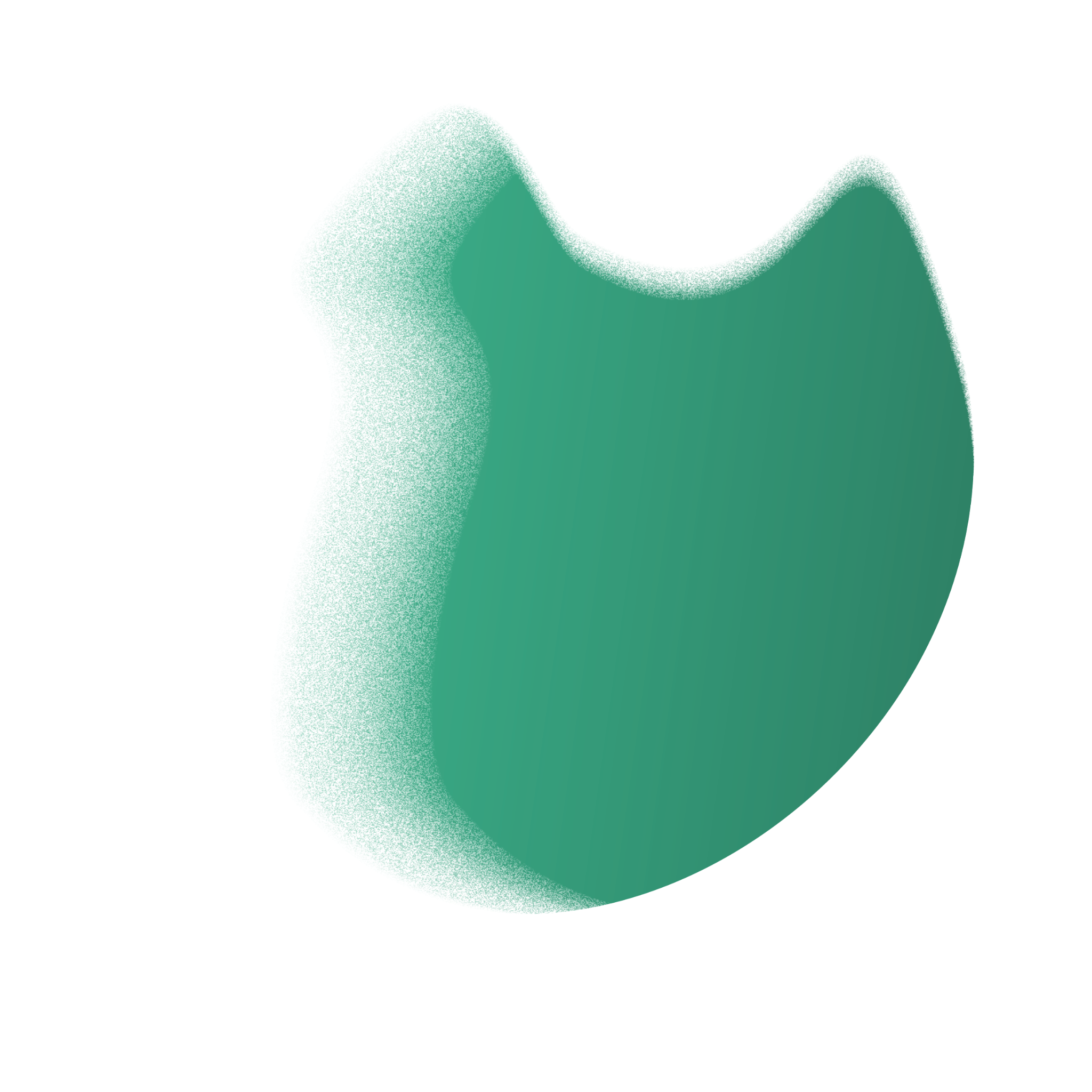 2
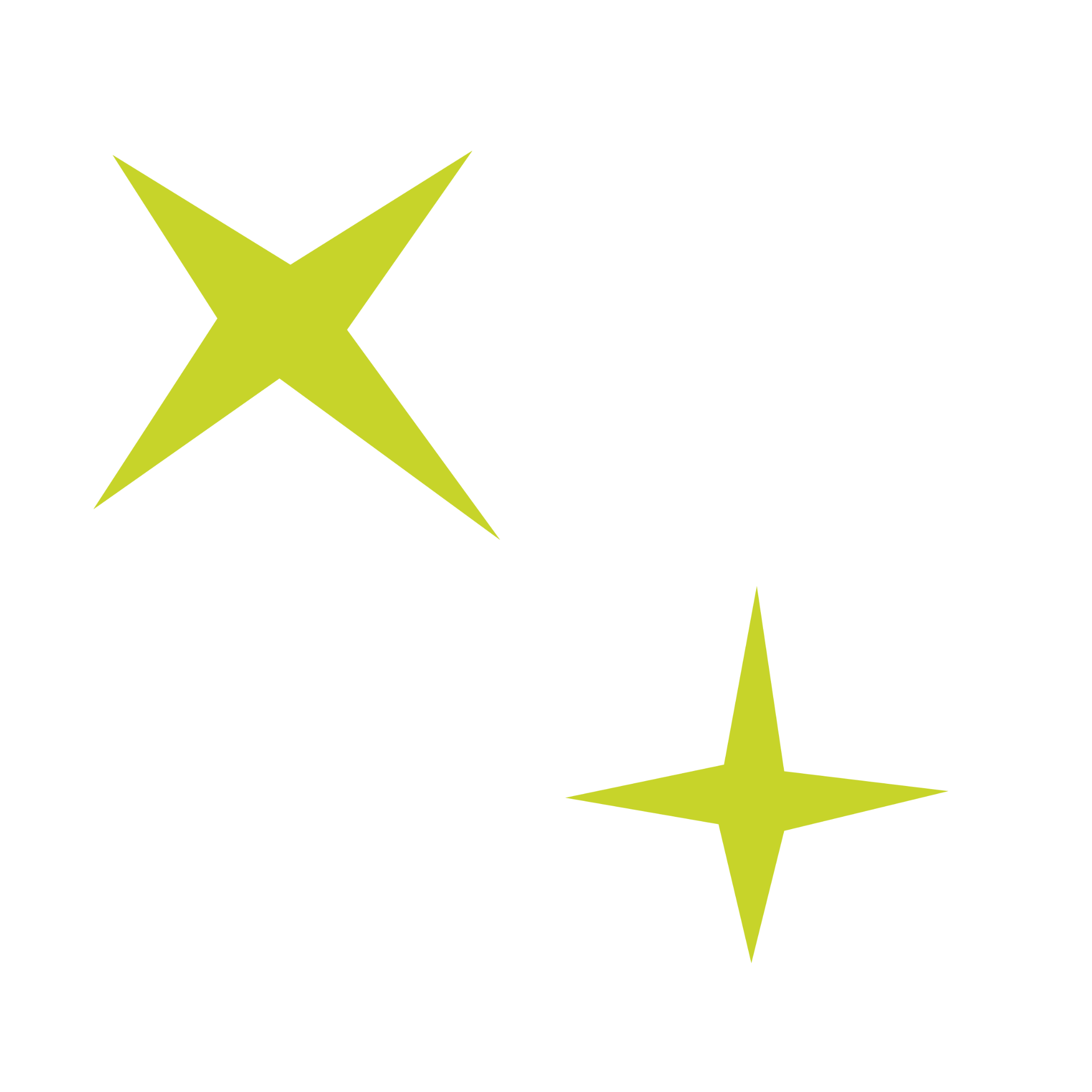 3
4
5
6
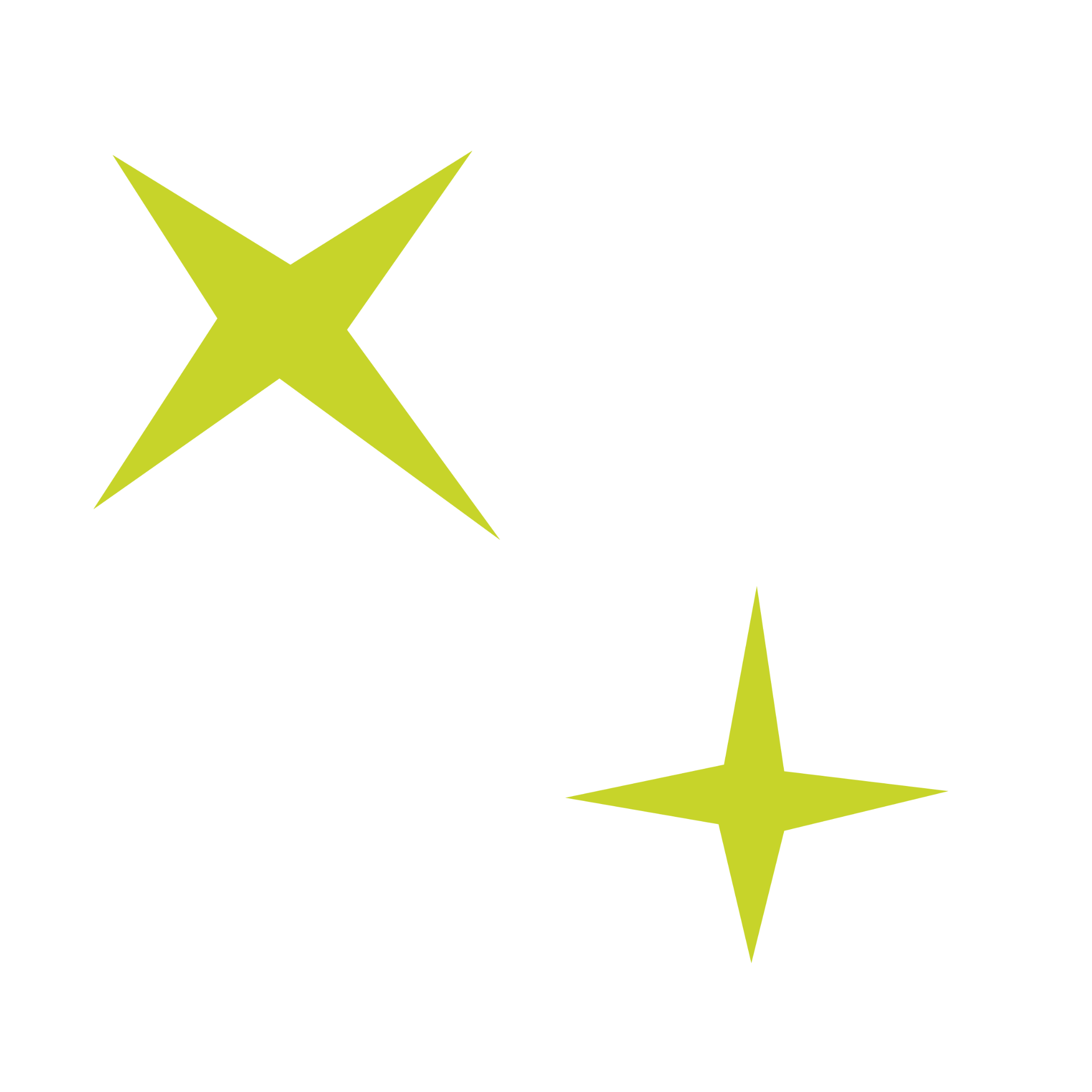 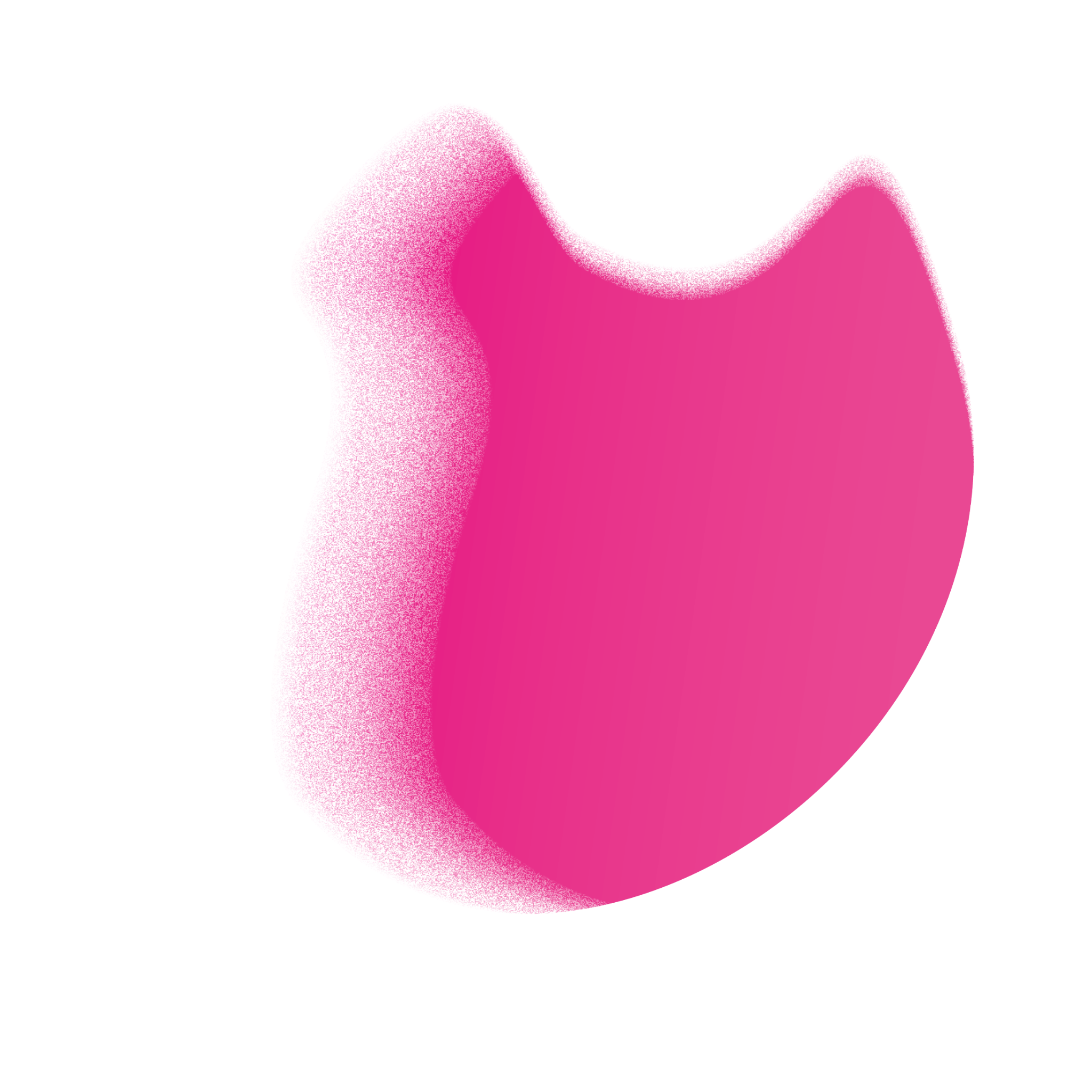 il RIPOSO
CI FERMIAMO PERCHÉ:
C’è qualcosa di straordinario che accade
Ci accorgiamo che non tutto dipende da noi
Contempliamo e godiamo nel riposo
SIMBOLO
LA BARCA
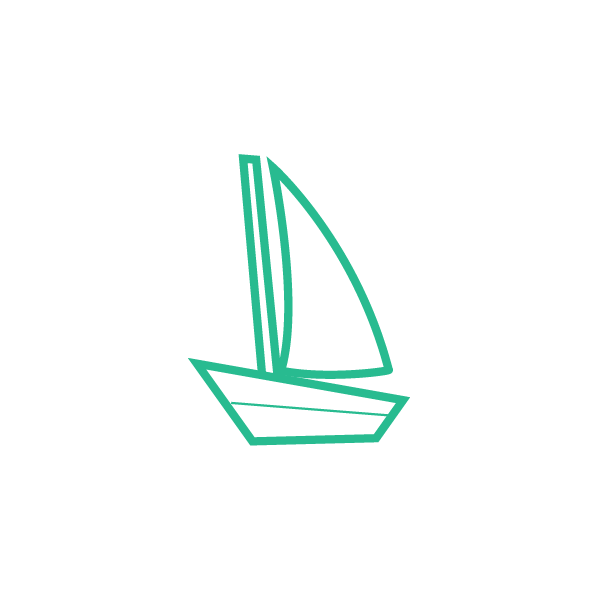 I PESCATORI ERANO SCESI E LAVAVANO LE RETI. 
GESÙ SALÌ IN UNA BARCA, CHE ERA DI SIMONE, 
E LO PREGÒ DI SCOSTARSI UN POCO DA TERRA. 

(Luca 5, 2-3)
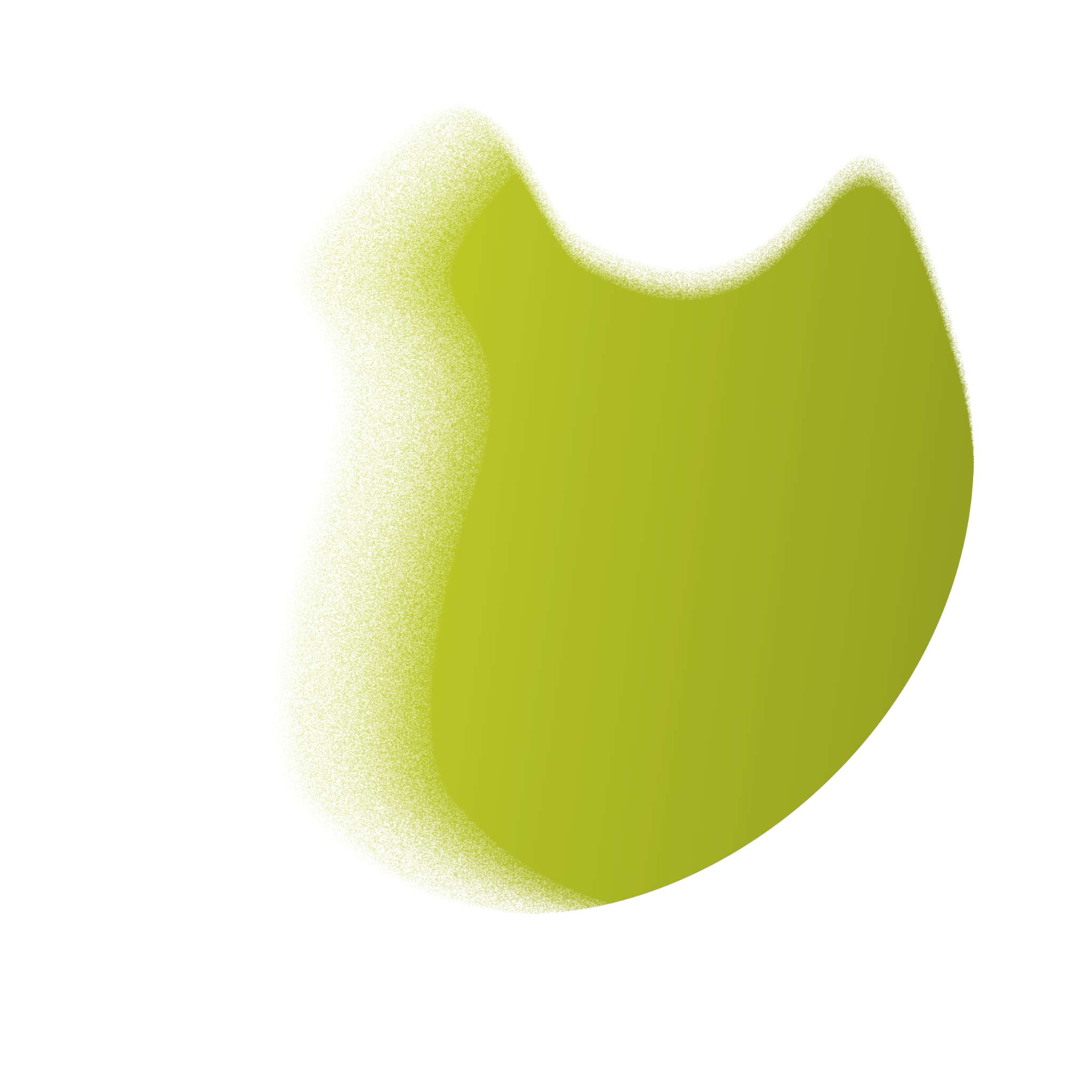 la MEMORIA
FACCIAMO MEMORIA PERCHÉ:
Siamo parte di una storia
Riconosciamo luci e ombre della nostra vita
Ci assumiamo la responsabilità di un domani migliore
SIMBOLO
LA PIETRA
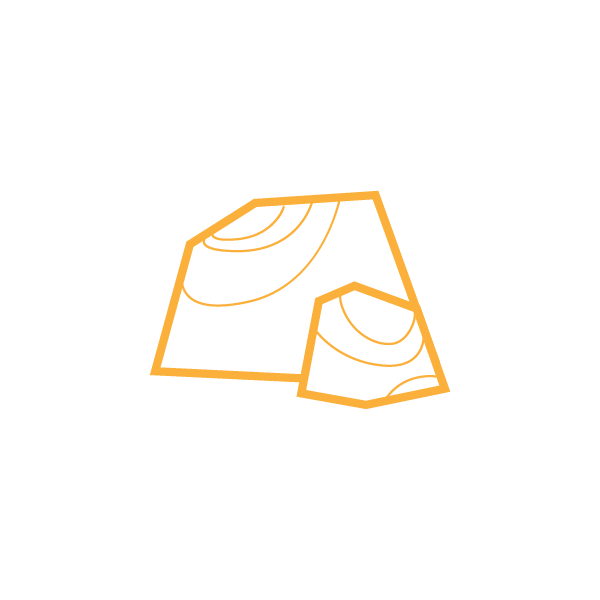 BEATO SEI TU, SIMONE, FIGLIO DI GIONA, PERCHÉ NÉ CARNE NÉ SANGUE, TE LO HANNO RIVELATO, MA IL PADRE MIO CHE È NEI CIELI. E IO DICO A TE: TU SEI PIETRO E SU QUESTA PIETA EDIFICHERÒ LA MIA CHIESA. 
(Matteo 16, 17-18)
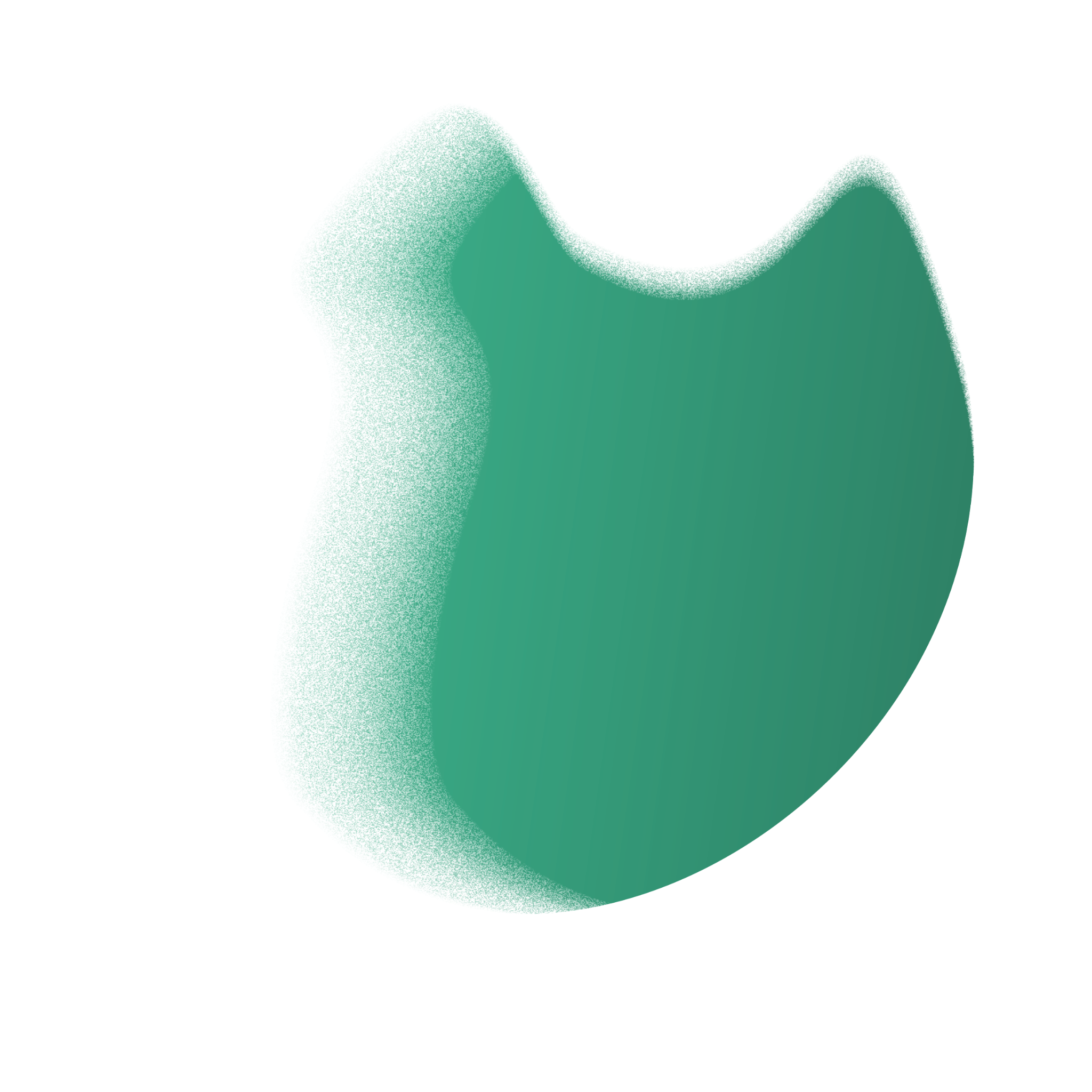 la RICONCILIAZIONE
CI RICONCILIAMO PERCHÉ:
Siamo amati senza giudizio
Il bene che possiamo fare è più grande del male che abbiamo fatto
Costruiamo un mondo di pace, disinnescando la logica della vendetta
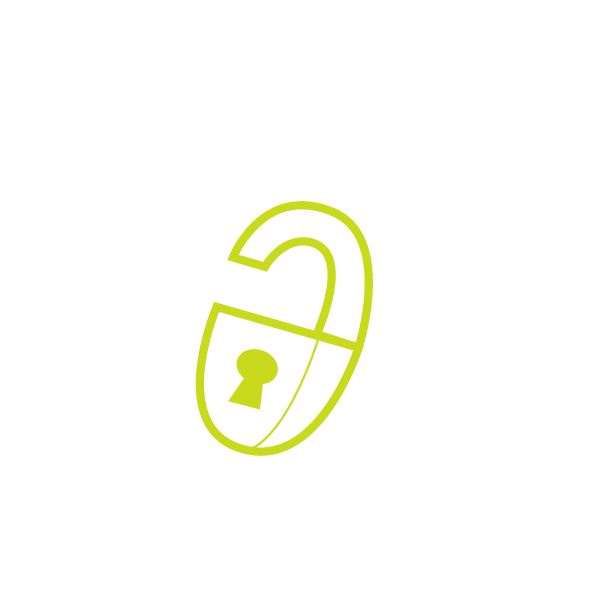 SIMBOLO
LUCCHETTOAPERTO
PIETRO GLI SI AVVICINÒ E GLI DISSE: «SIGNORE, SE IL MIO FRATELLO COMMETTE COLPE CONTRO DI ME, QUANTE VOLTE DOVRÒ PERDONARGLI? FINO A SETTE VOLTE?». E GESÙ RISPONDE: «NON TI DICO FINO A SETTE VOLTE, MA FINO A SETTANTA VOLTE SETTE». 
(Matteo 18, 21-22)
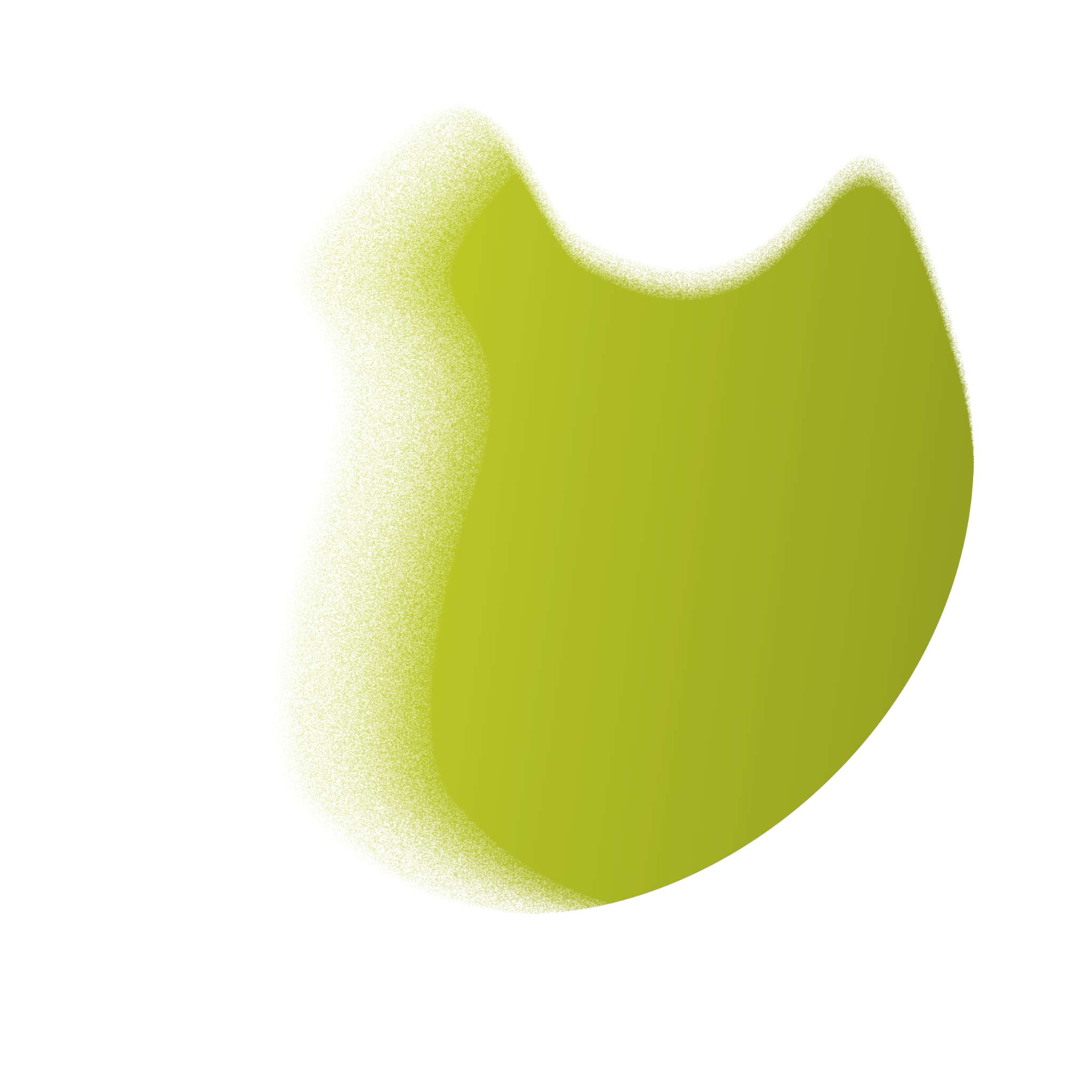 il RADUNO
CI RADUNIAMO PERCHÉ:
Abbiamo risposto alla stessa chiamata
Ci incontriamo come fratelli
Come comunità è più bello
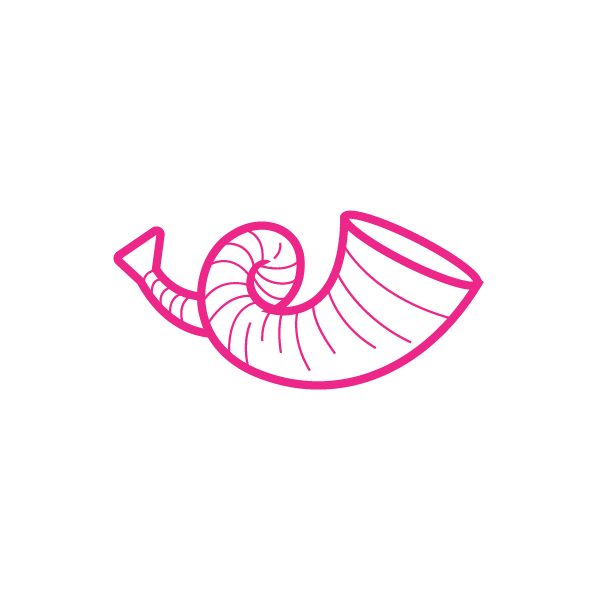 SIMBOLO
CORNO
NE COSTITUÌ DODICI – CHE CHIAMÒ APOSTOLI -, PERCHÉ STESSERO CON LUI… COSTITUÌ DUNQUE I DODICI: SIMONE, AL QUALE IMPOSE IL NOME DI PIETRO, POI GIACOMO… (Marco 3, 14-16)
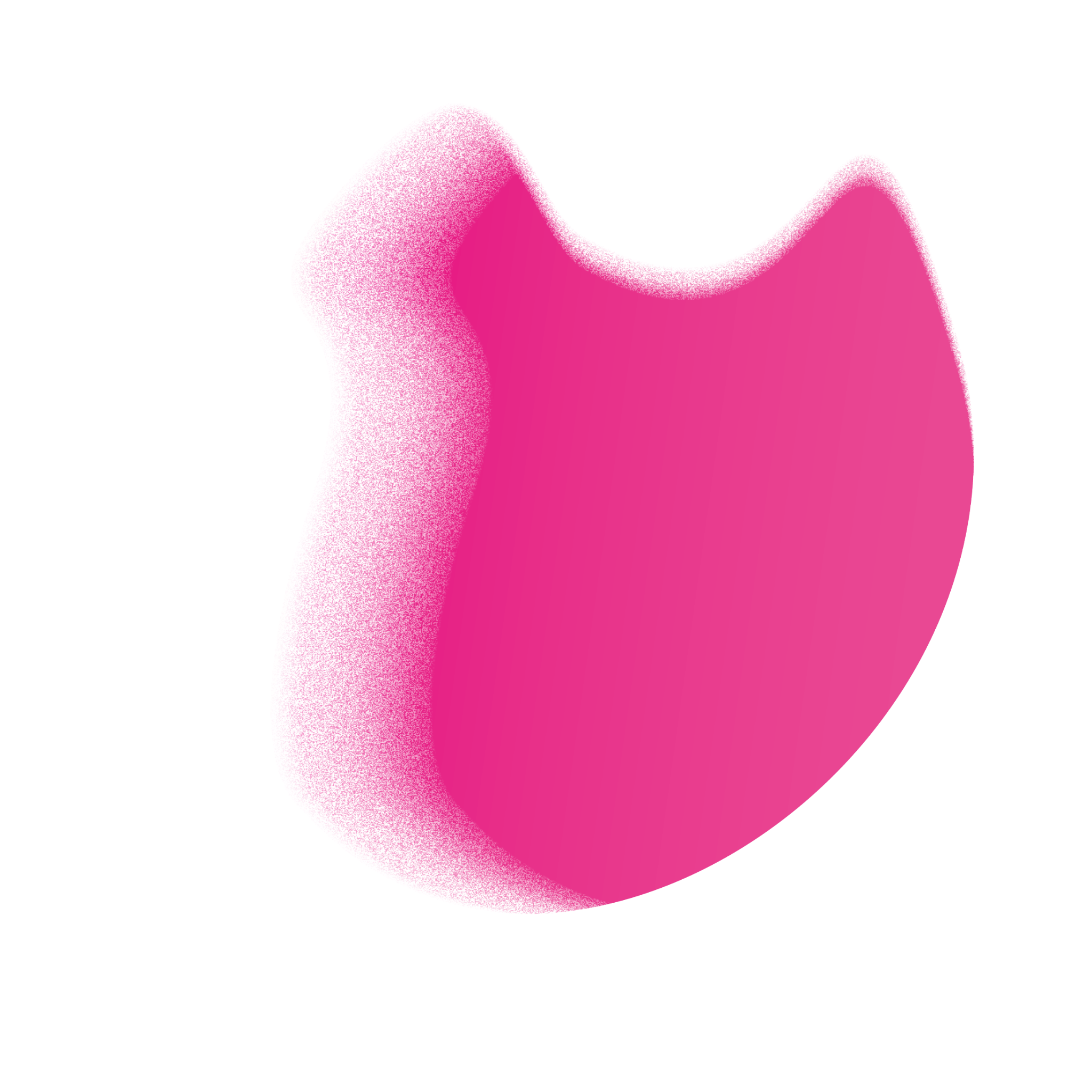 il RITO
VIVIAMO IL RITO PERCHÉ:
Ci prepariamo a vivere quanto accade
Sperimentiamo la gratuità che serve e che ci serve
Ci alleniamo come uomini e donne a sentire il mondo come casa
SIMBOLO
GREMBIULE
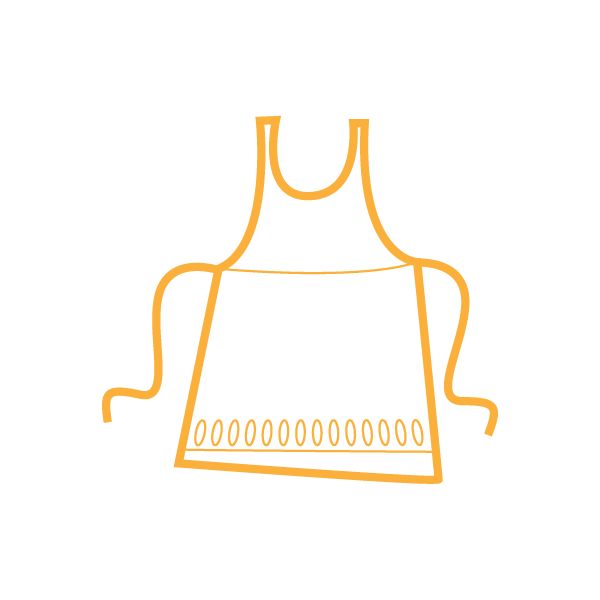 GESÙ SI ALZÒ DA TAVOLA, DEPOSE LE VESTI, PRESE UN ASCIUGAMANO E SE LO CINSE ATTORNO ALLA VITA. POI VERSÒ DELL’ACQUA NEL CATINO E COMINCIÒ A LAVARE I PIEDI DEI DISCEPOLI E AD ASCIUGARLI CON L’ASCIUGAMANO DI CUI SI ERA CINTO. 
(Giovanni 13, 3-5)
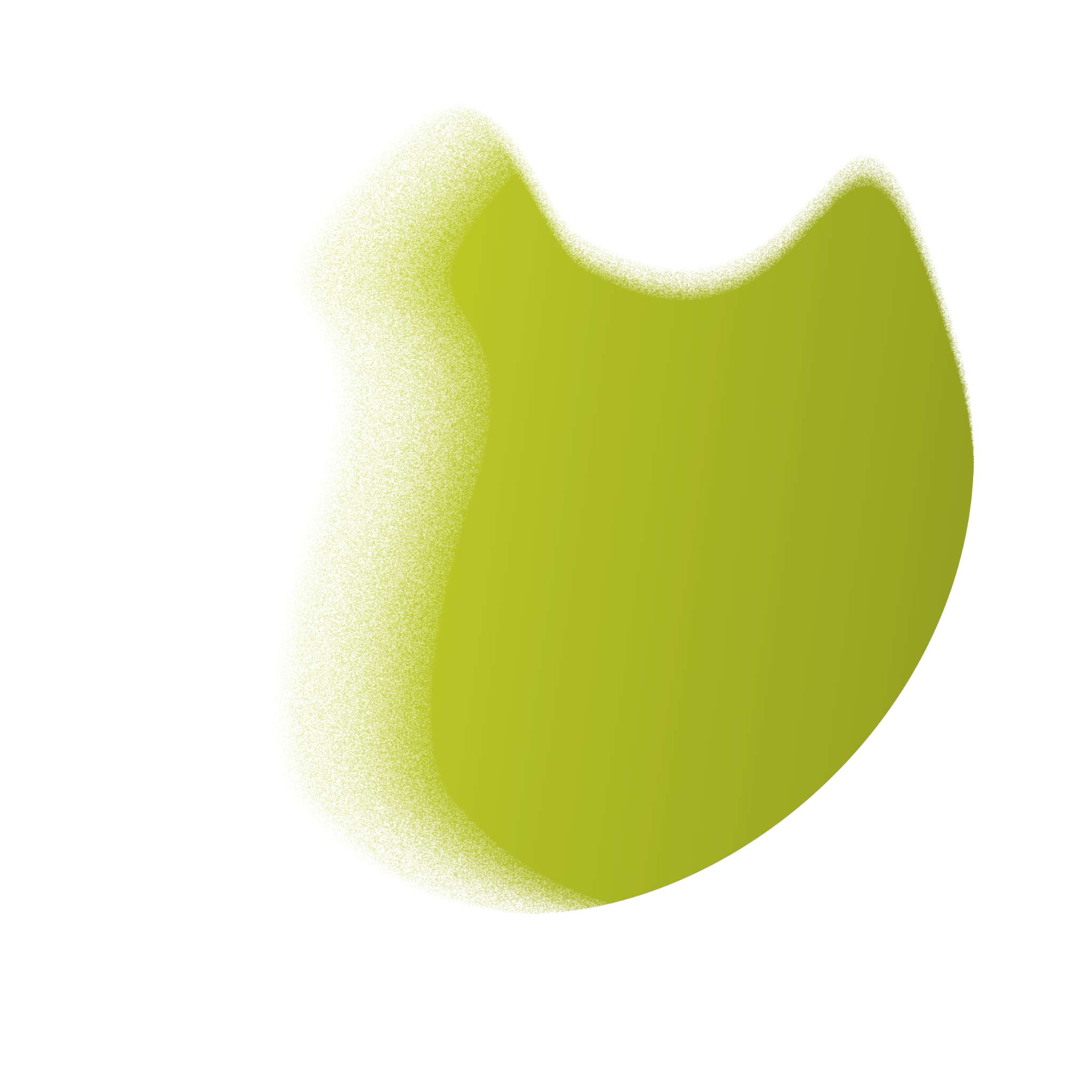 la FESTA
FACCIAMO FESTA PERCHÉ:
Diciamo grazie dei doni ricevuti
Sentiamo una grande gioia nel cuore
Mettiamo al centro il festeggiato
SIMBOLO
FIAMMA
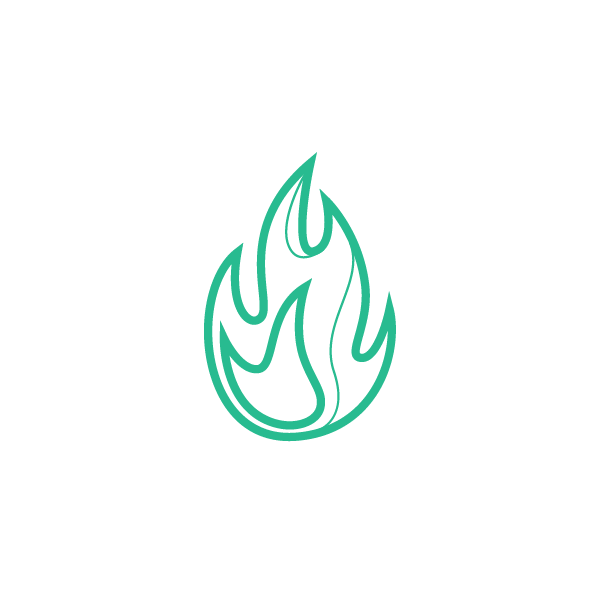 TUTTI I CREDENTI STAVANO INSIEME E AVEVANO OGNI COSA IN COMUNE; VENDEVANO LE LORO PROPRIETÀ E SOSTANZE E LE DIVIDEVANO CON TUTTI, SECONDO IL BISOGNO DI CIASCUNO. OGNI GIORNO ERANO PERSEVERANTI INSIEME NEL TEMPIO E, SPEZZANDO IL PANE NELLE CASE, PRENDEVANO CIBO CON LETIZIA E SEMPLICITÀ CI CUORE, LODANDO DIO E GODENDO IL FAVORE DI TUTTO IL POPOLO. 
(Atti 2, 44-47)
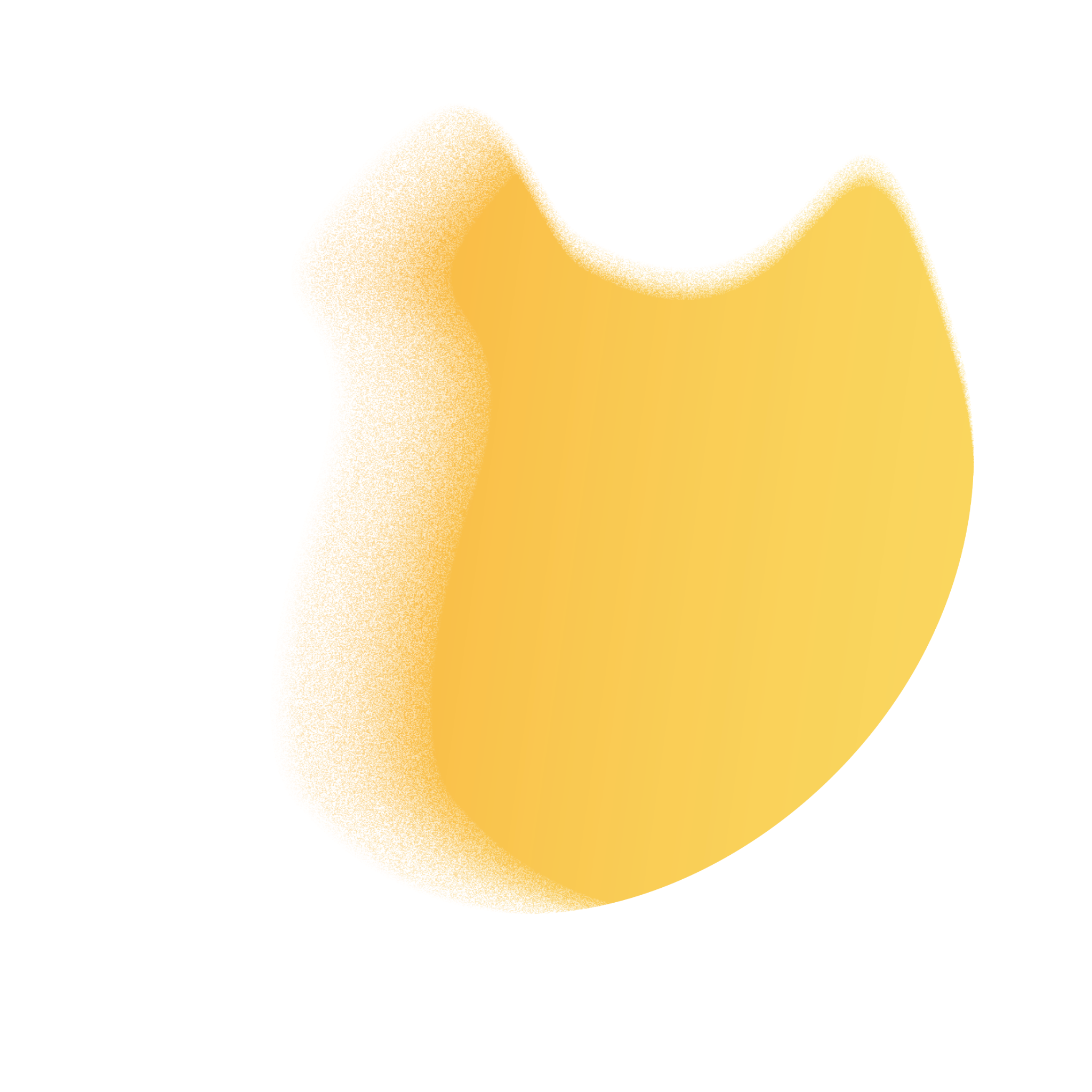 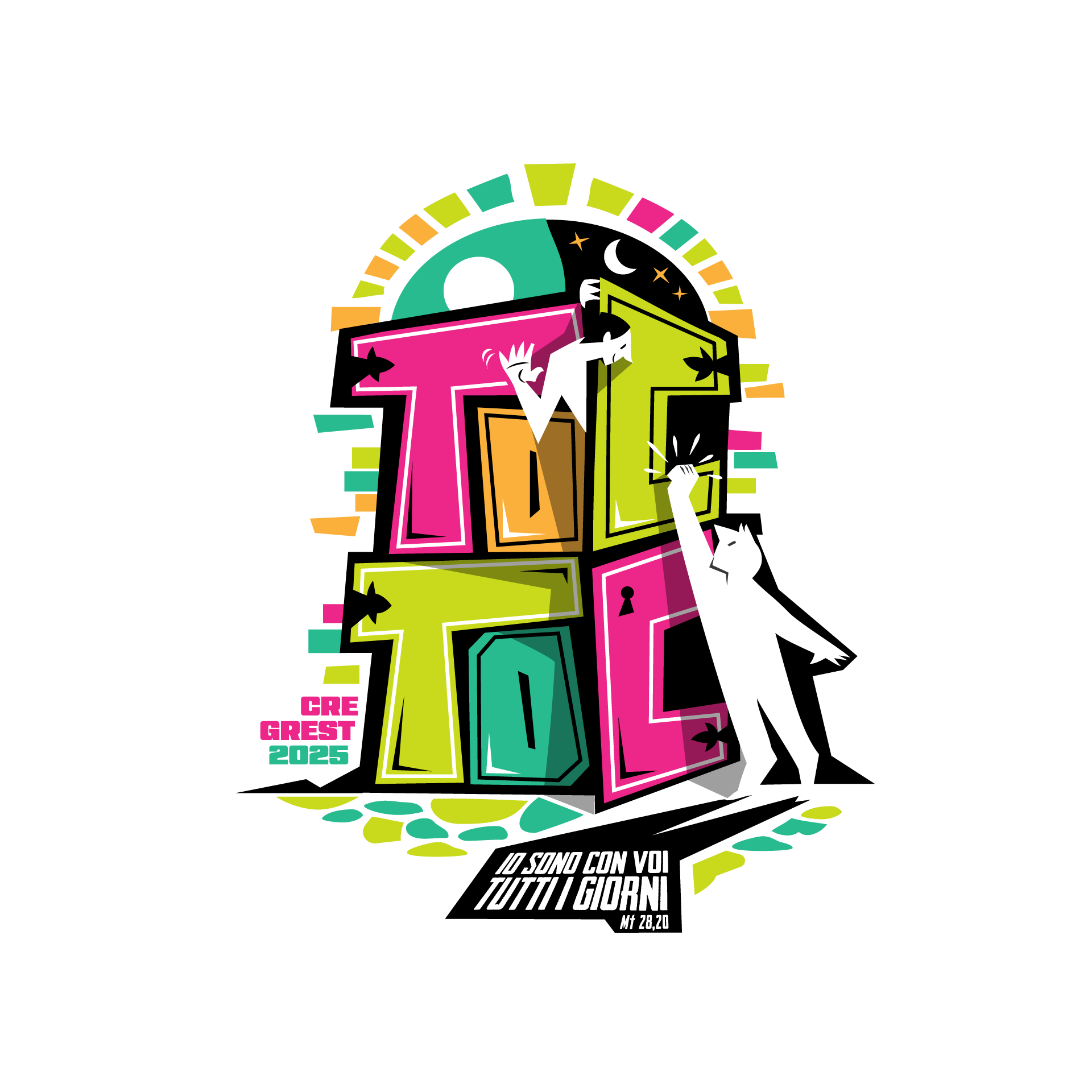 Il logo del Cre
BUSSIAMO,
entriamo nell’esperienza 
CON LA CERTEZZA 
DI NON ESSERE SOLI. 
Certezza che diventa 
LA NOSTRA SPERANZA
PIÙ VERA!
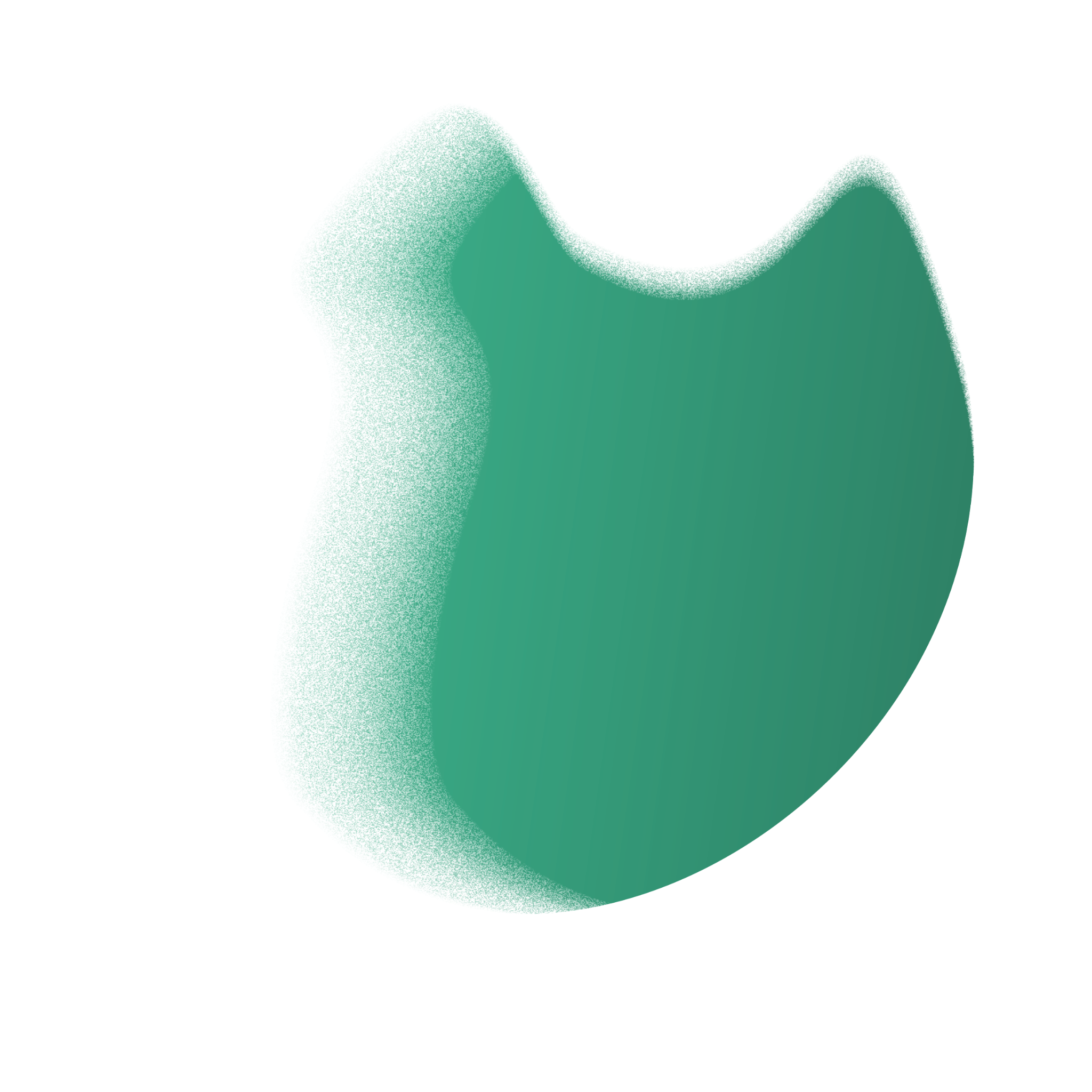 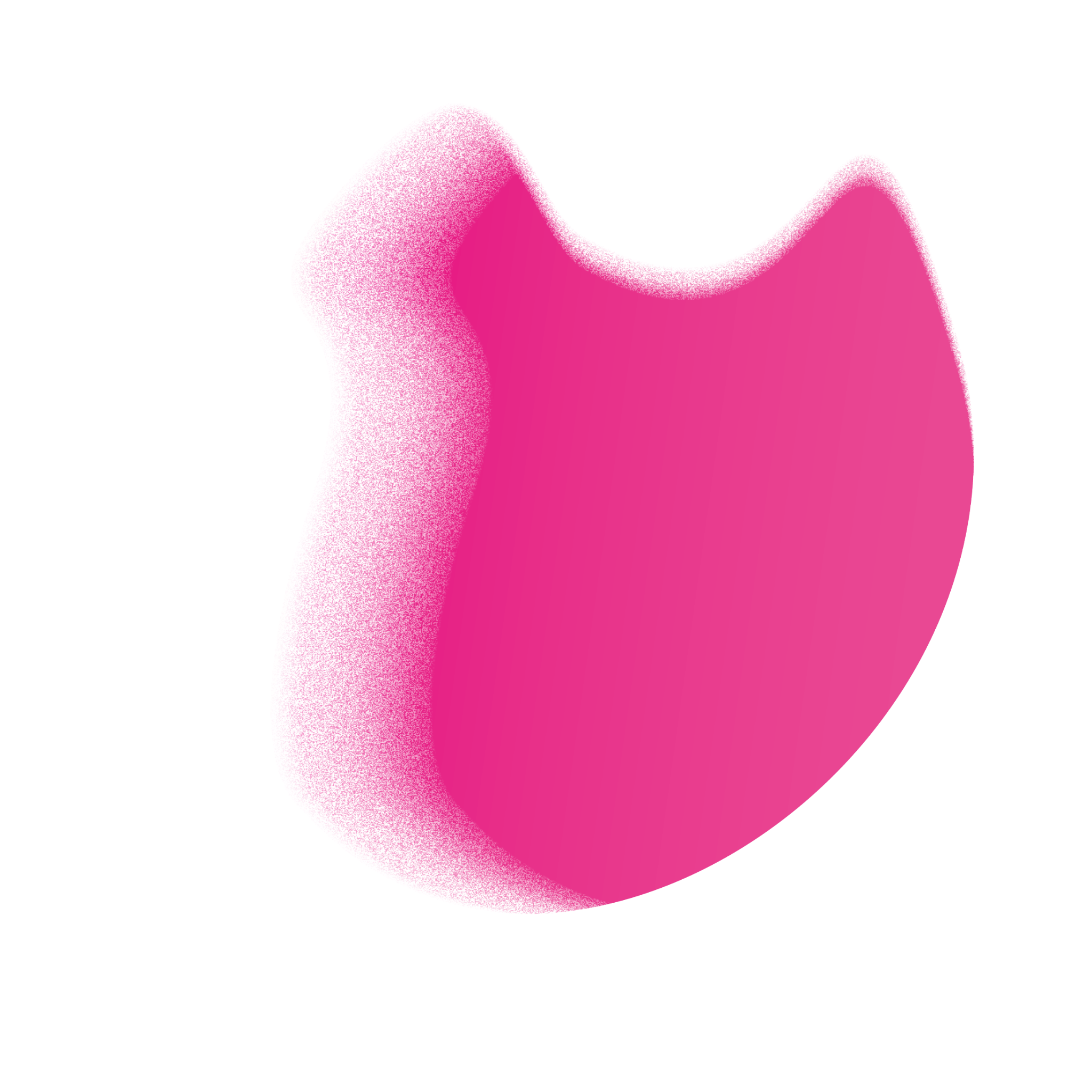 JUNIOR
IL PROGRAMMA
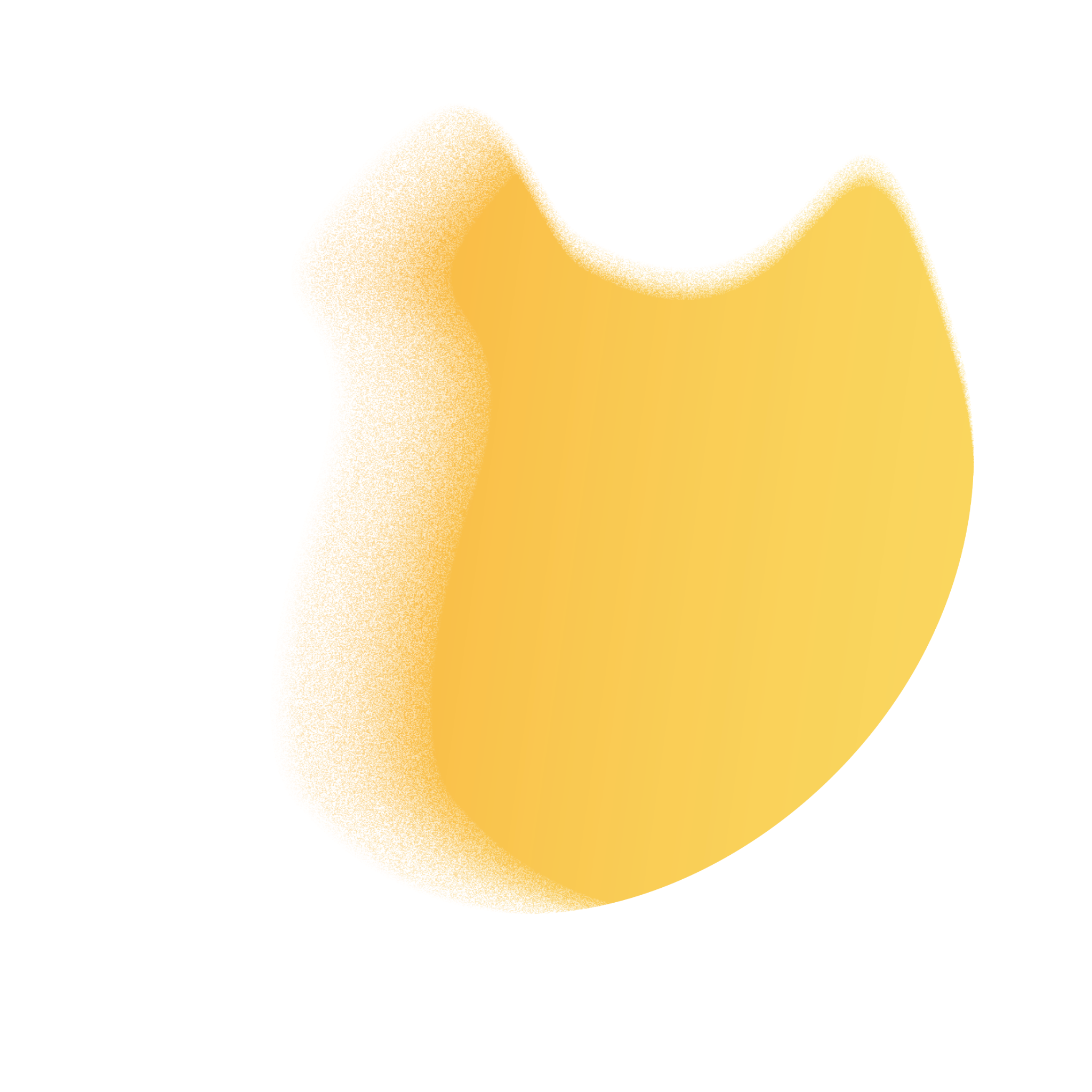 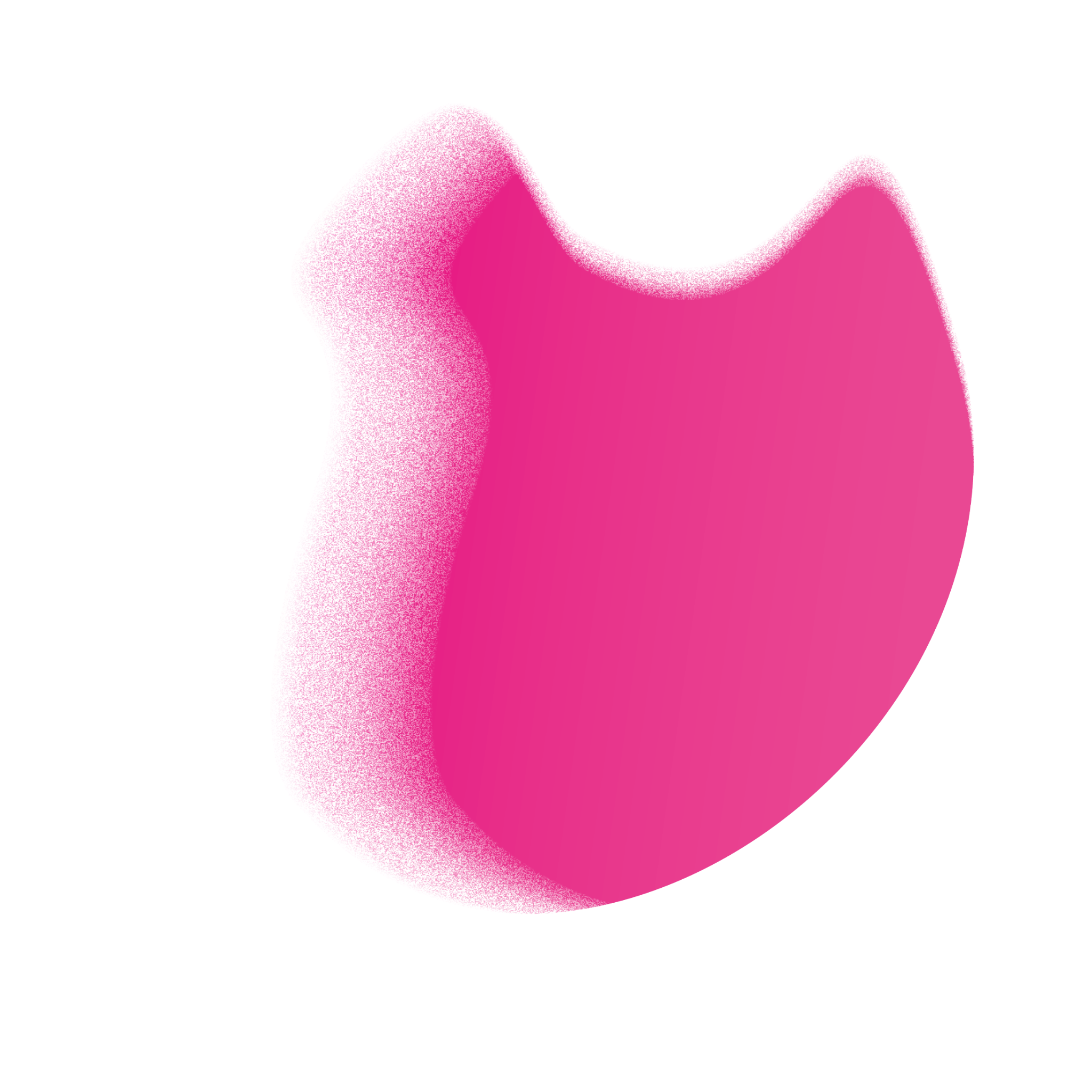 SENIOR
IL PROGRAMMA
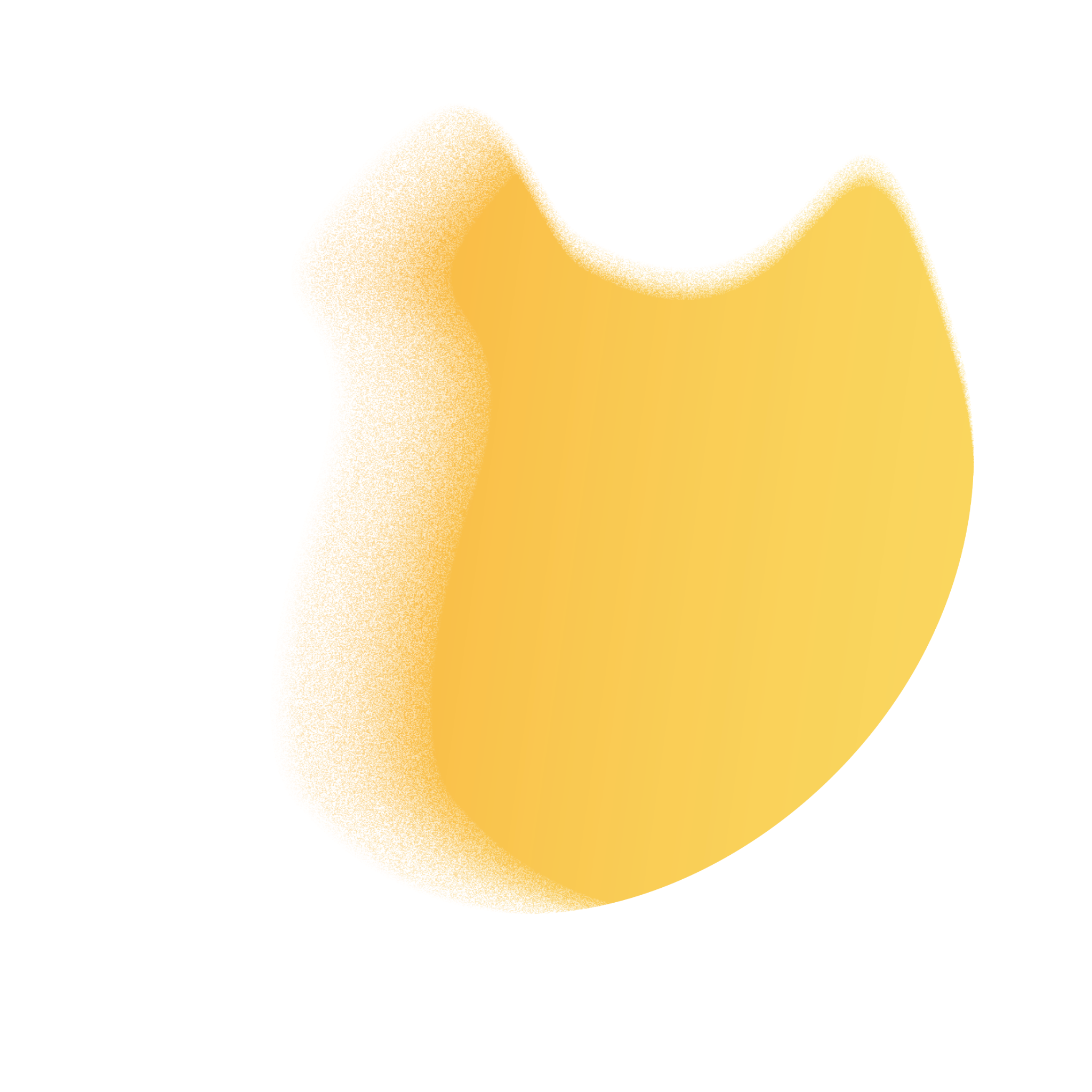 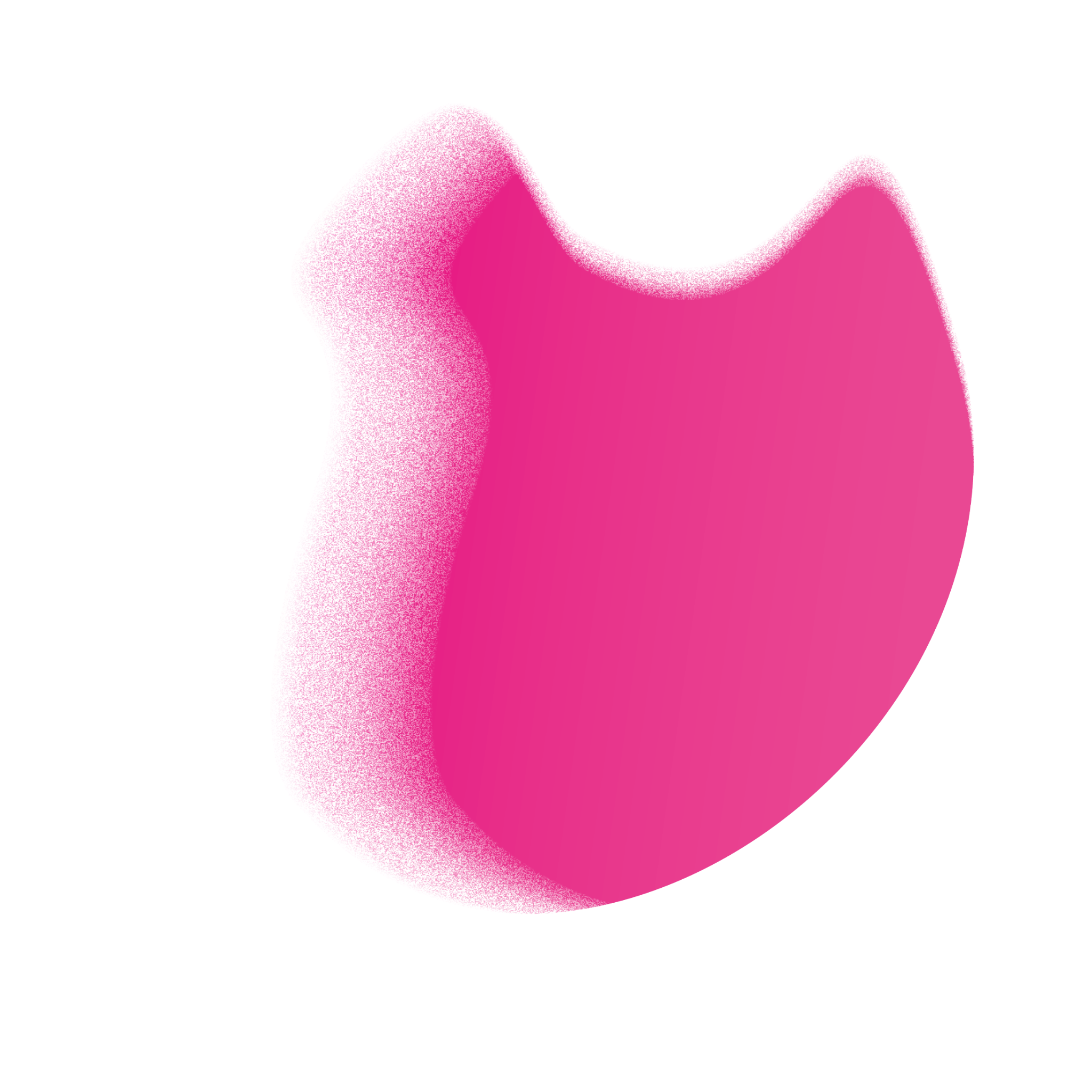 USCITE JUNIOR
GITE IN MONTAGNA
PARCHI ACQUATICI
PIAZZATORREAVIATICO – MONTE POIETO VALBONDIONE/LIZZOLA CASTIONE DELLA PRESOLANA - LAGHETTI
PISCINA STEZZANO
CENTERPARK ANTEGNATE
ACQUARE ROVATO
ACQUASPLASH - FRANCIACORTA
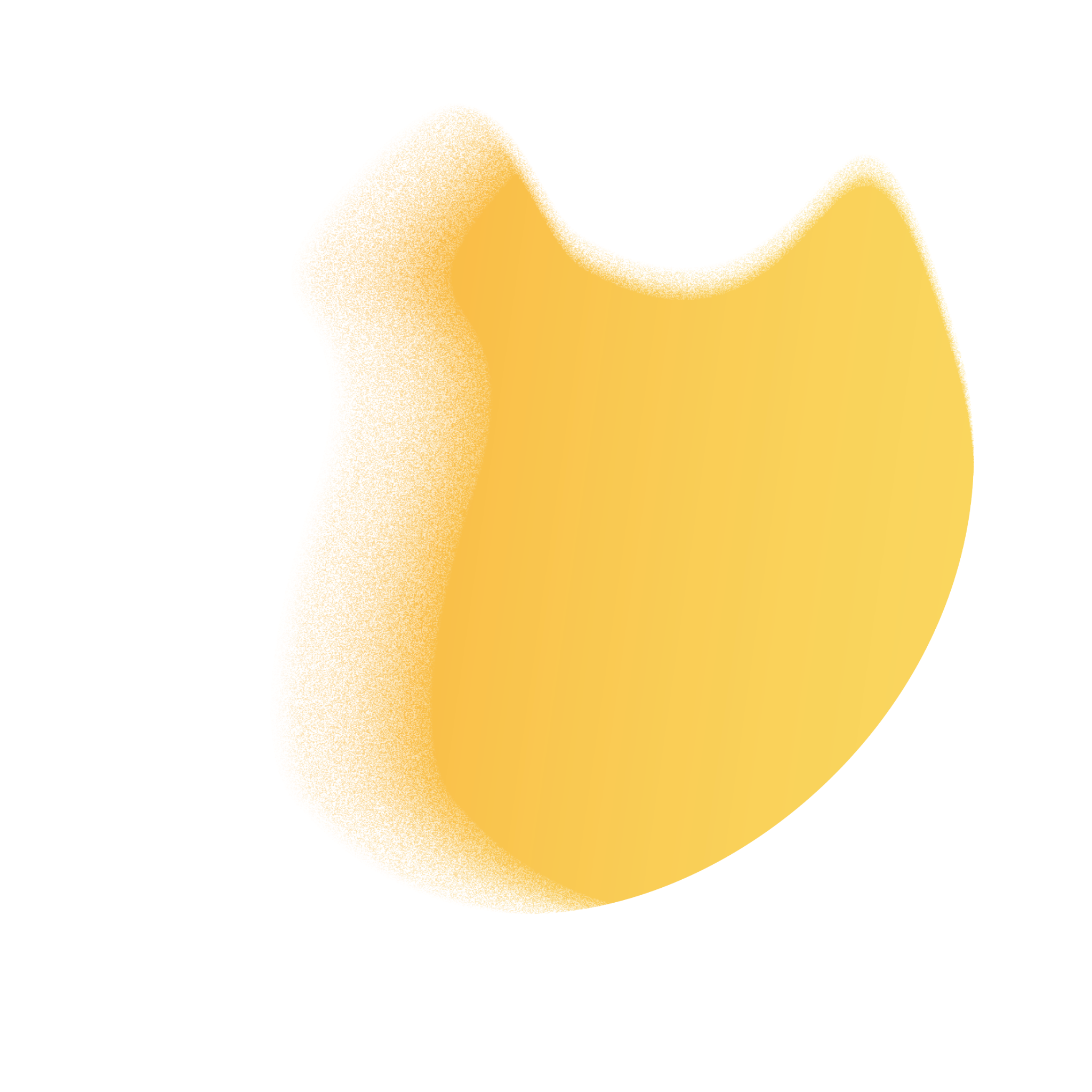 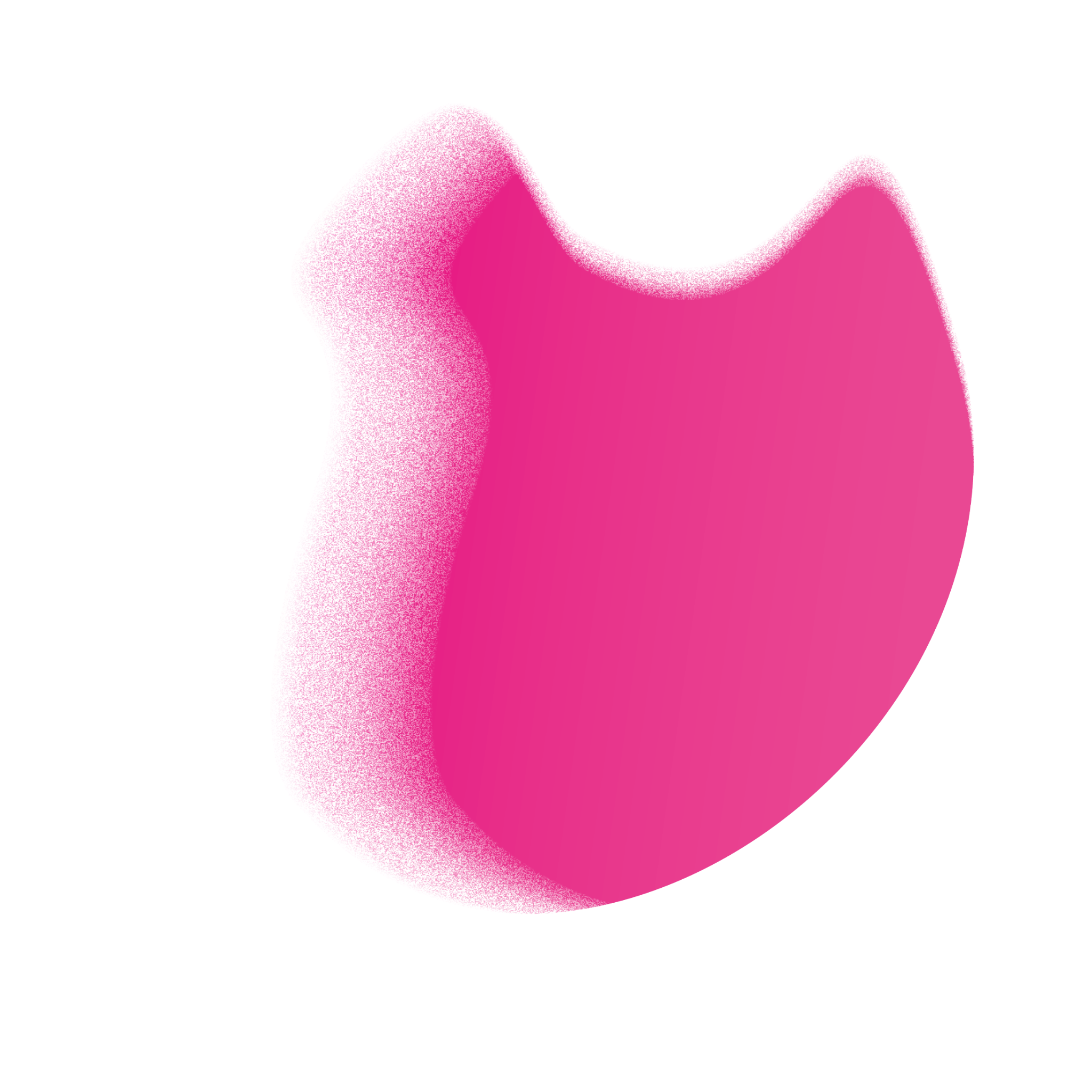 USCITE SENIOR
PARCHI ACQUATICI
GITE IN MONTAGNA
ISOLA DI FONDRA 
VALGOGLIO (TORRENTE)
PASSO DELLA PRESOLANA 
CARONA – ARMETARGA
PARCO AVVENTURA TORRE BOLDONE
CENTERPARK ANTEGNATE
ACQUASPLASH – FRANCIACORTA
ACQUATIKA – MILANO
LE VELE – S. G. BRESCIANO
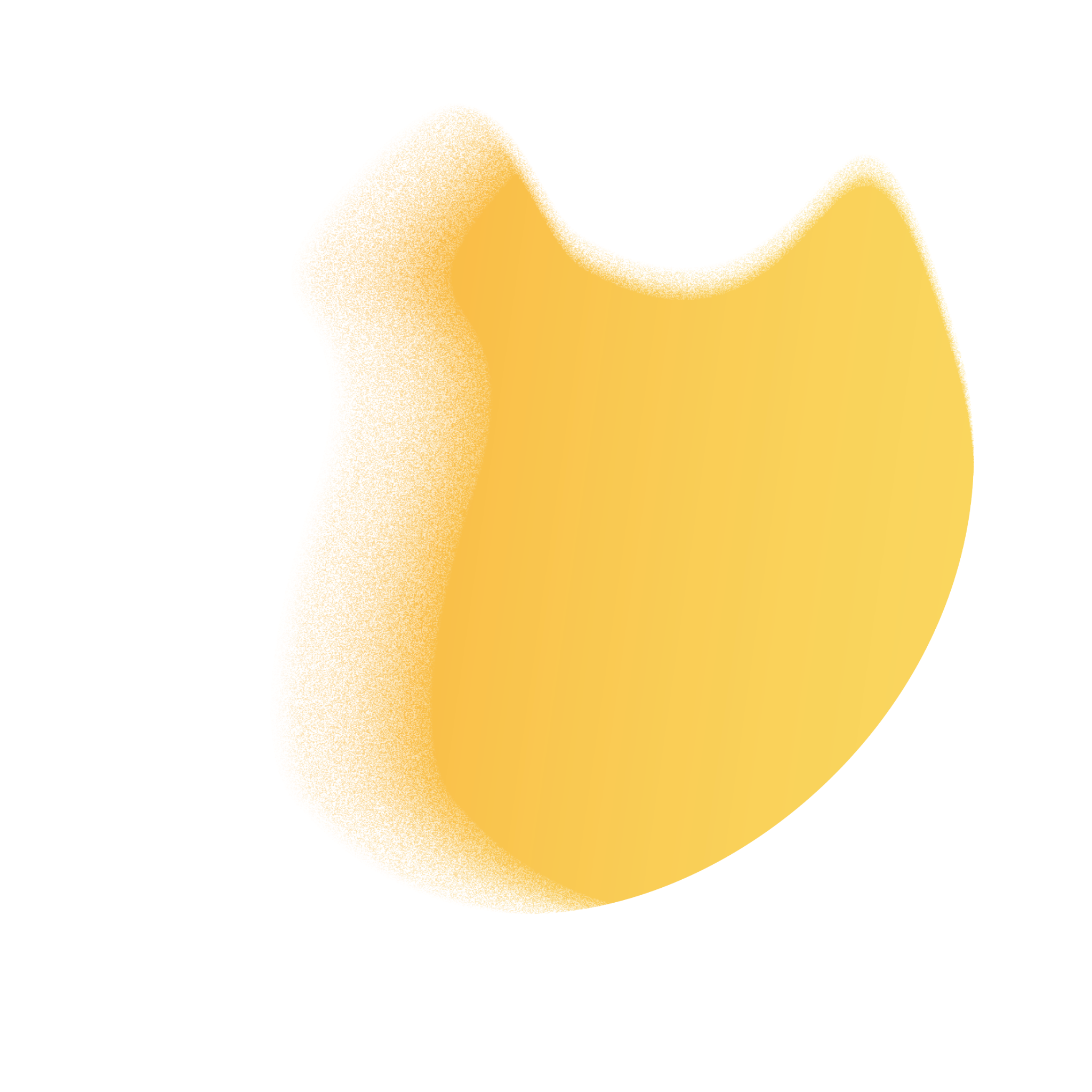 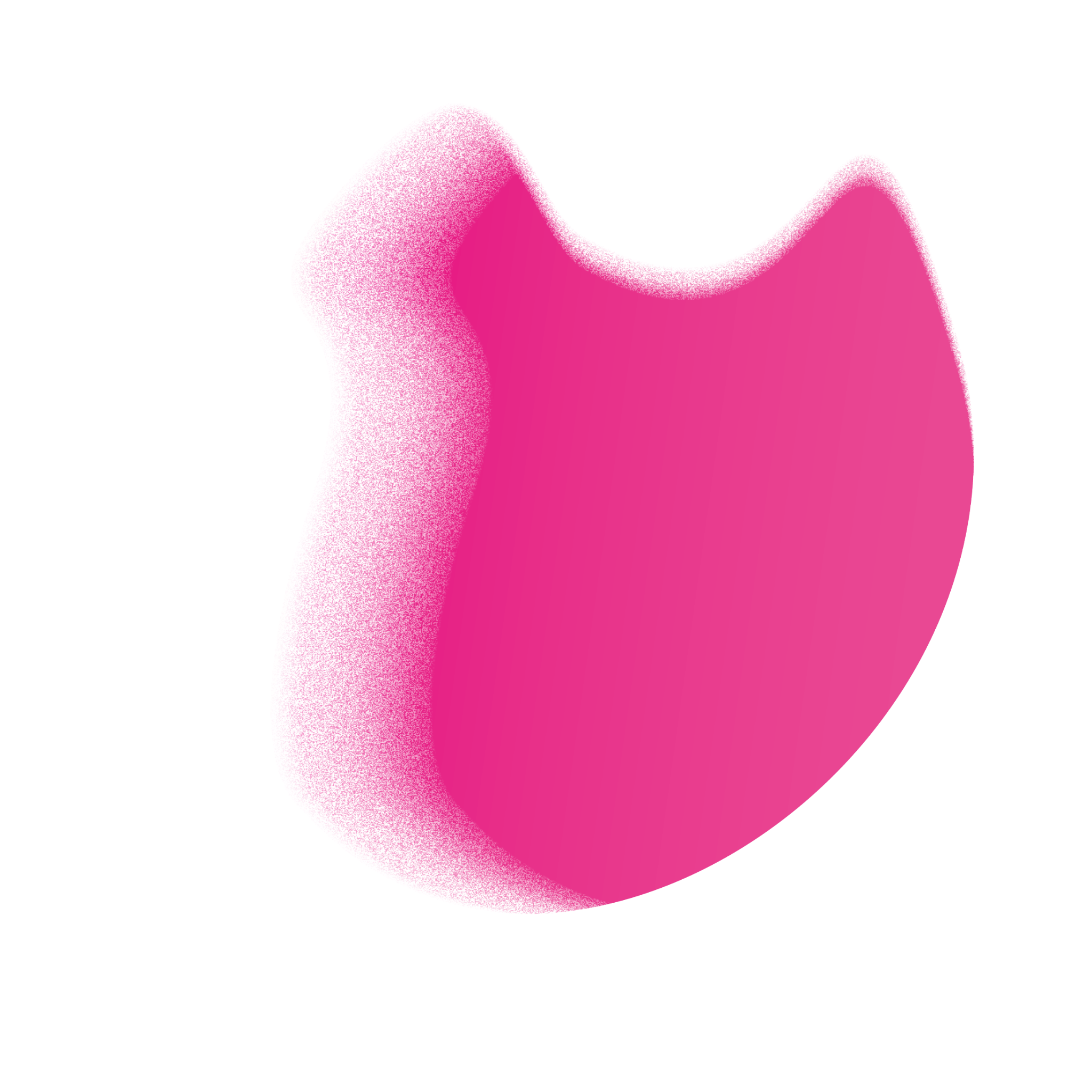 LABORATORI
LETTURA ANIMATA
CUCINA
Falegnameria
Bergamasco
STREET ART
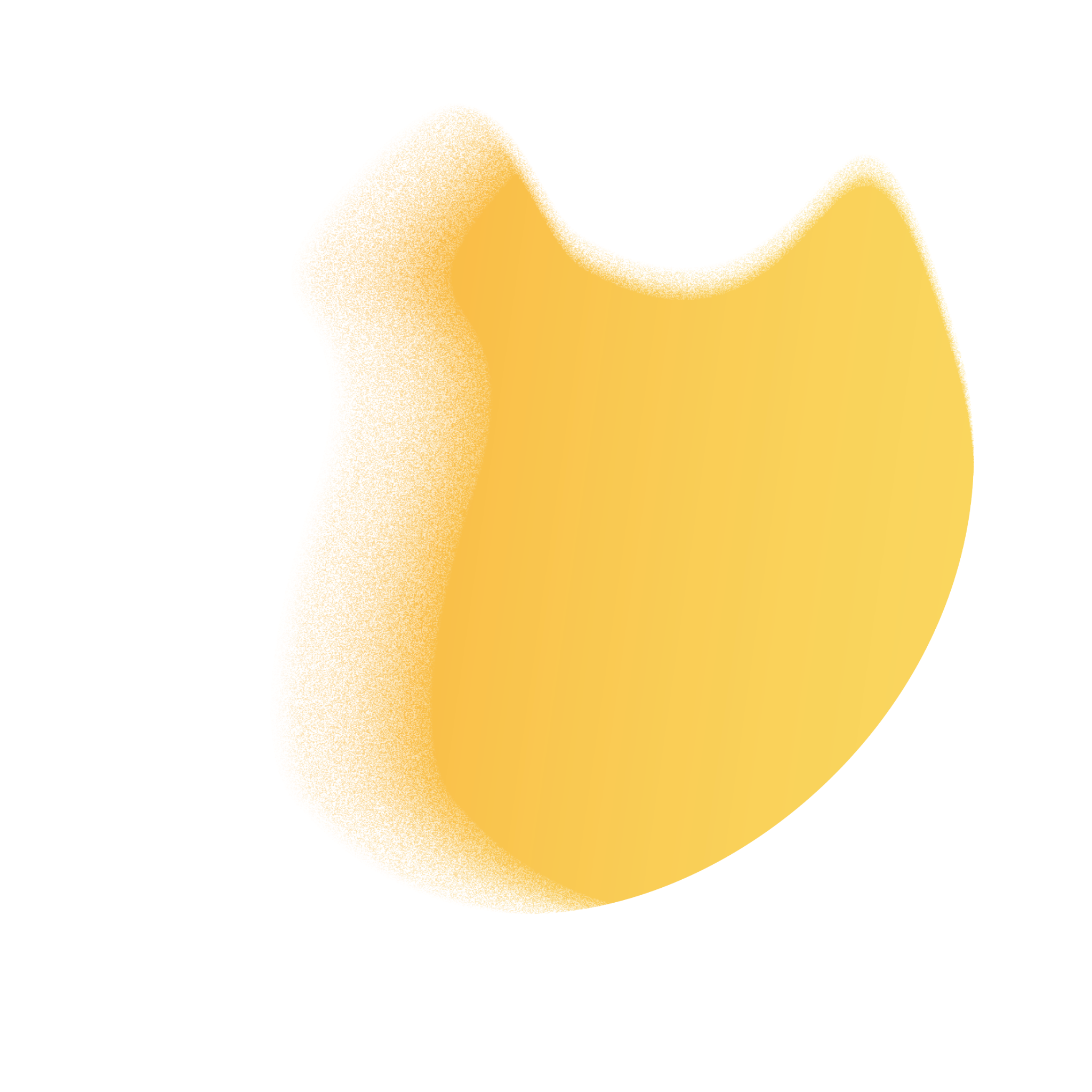 CUP SONG
PARKOUR
origami
DIFESA PERSONALE
scienze
PET THERAPY
VISITA ALL’OSTIFICIO PREALPINO
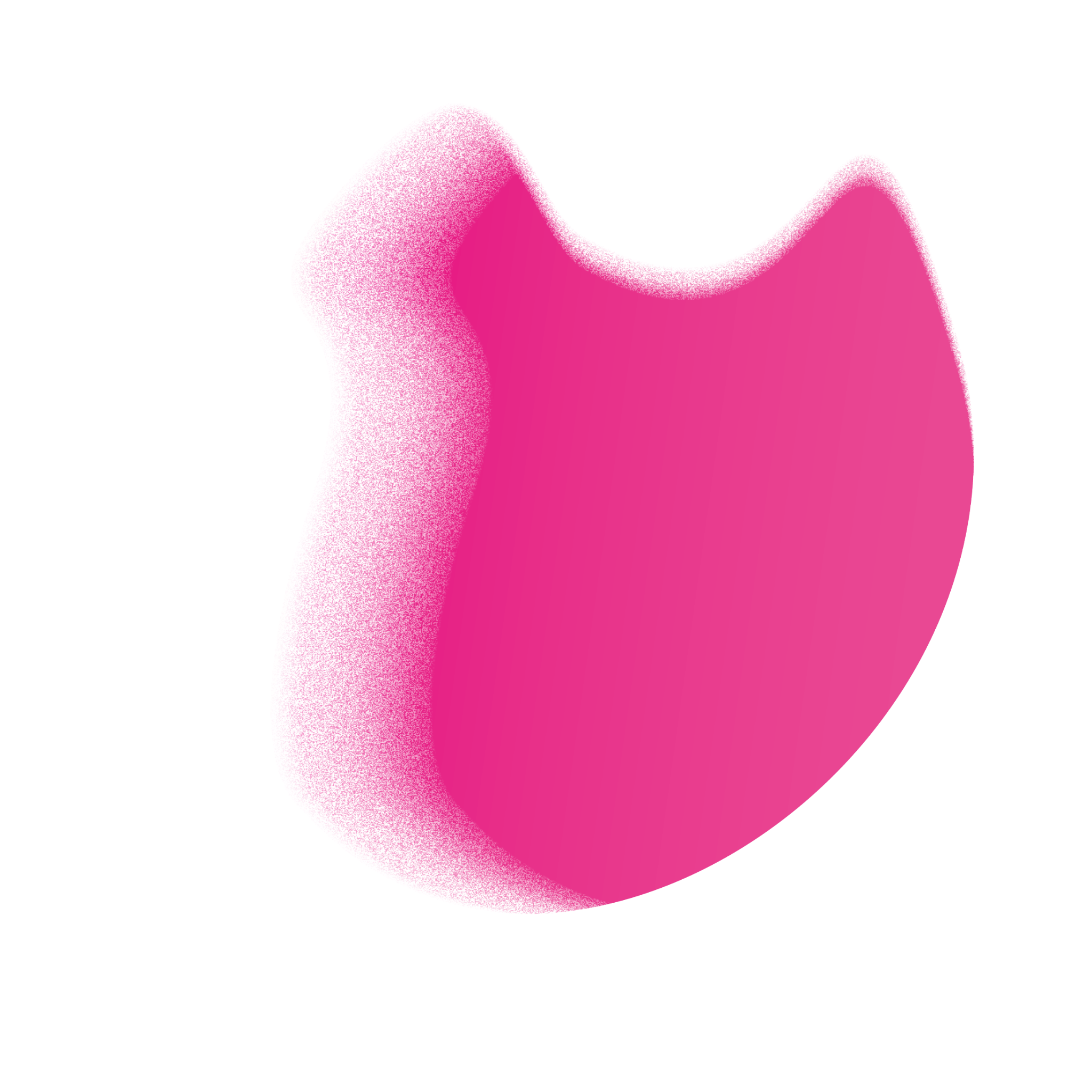 ISCRIZIONI SOLO ON LINE
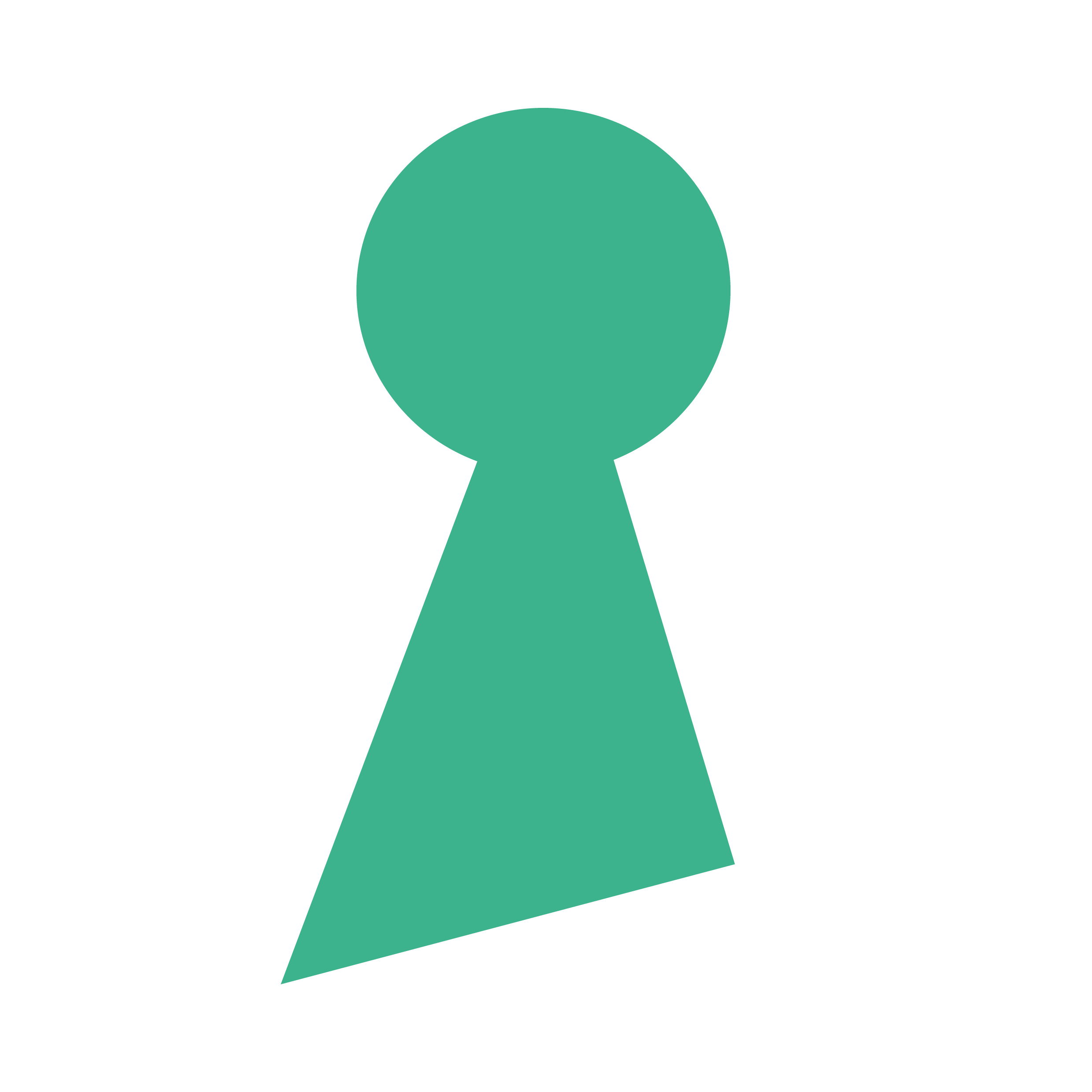 COMPILA IL MODULO ON LINE, STAMPA LA COPIA CHE TI ARRIVA VIA MAIL E FIRMALA

DOPO IL 7 MAGGIO RICEVERAI UNA MAIL CON IL RESECONTO ECONOMICO DEI COSTI CHE DOVRAI VERSARE


PROCEDI AL PAGAMENTO SOLO CON BONIFICO


DAL 12 AL 25 MAGGIO DALLE 15.30 ALLE 18 CONSEGNA
IN CASA PARROCCHIALE LA COPIA DEL MODULO FIRMATO, LA COPIA DEL BONIFICO E I MODULI CHE HAI RICEVUTO VIA MAIL
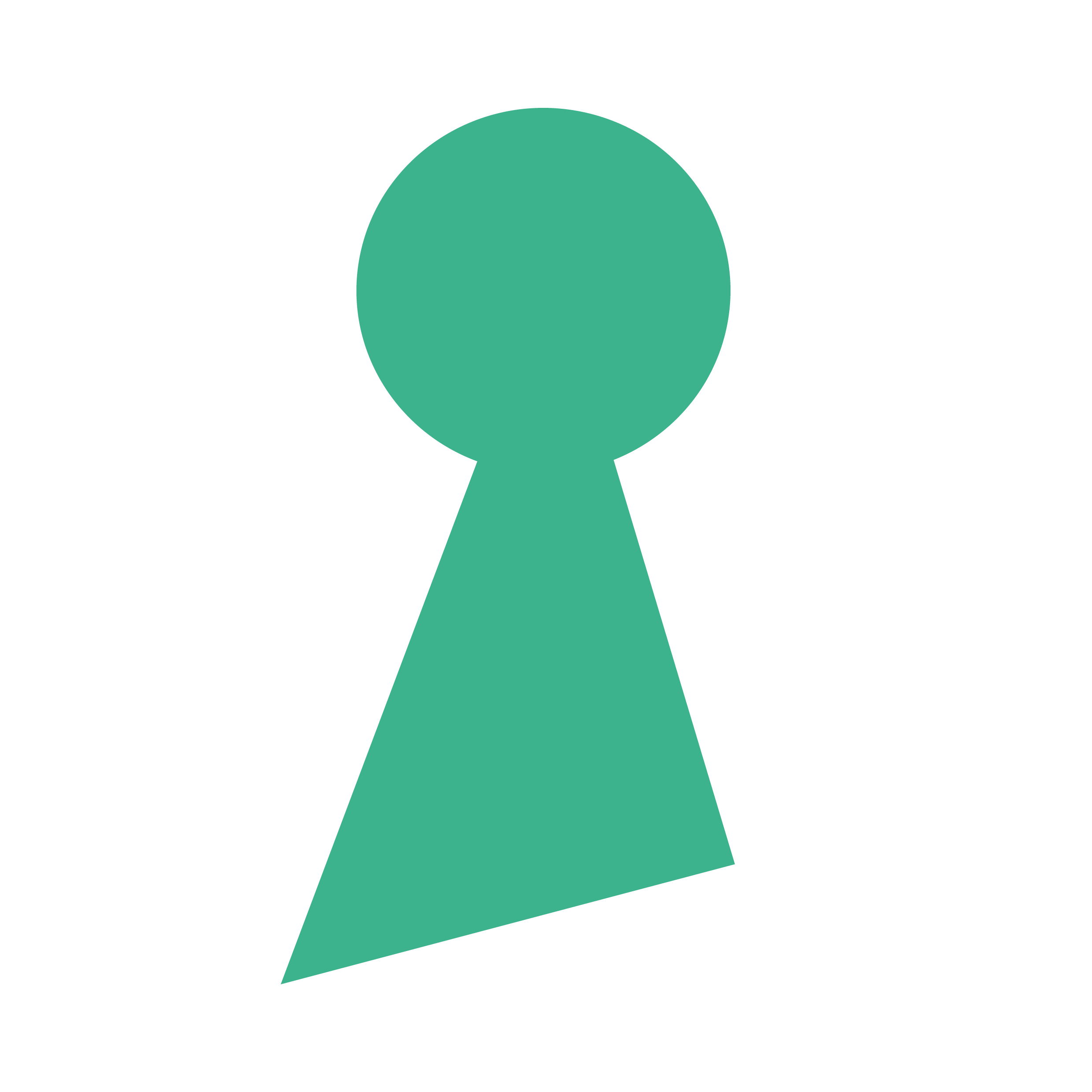 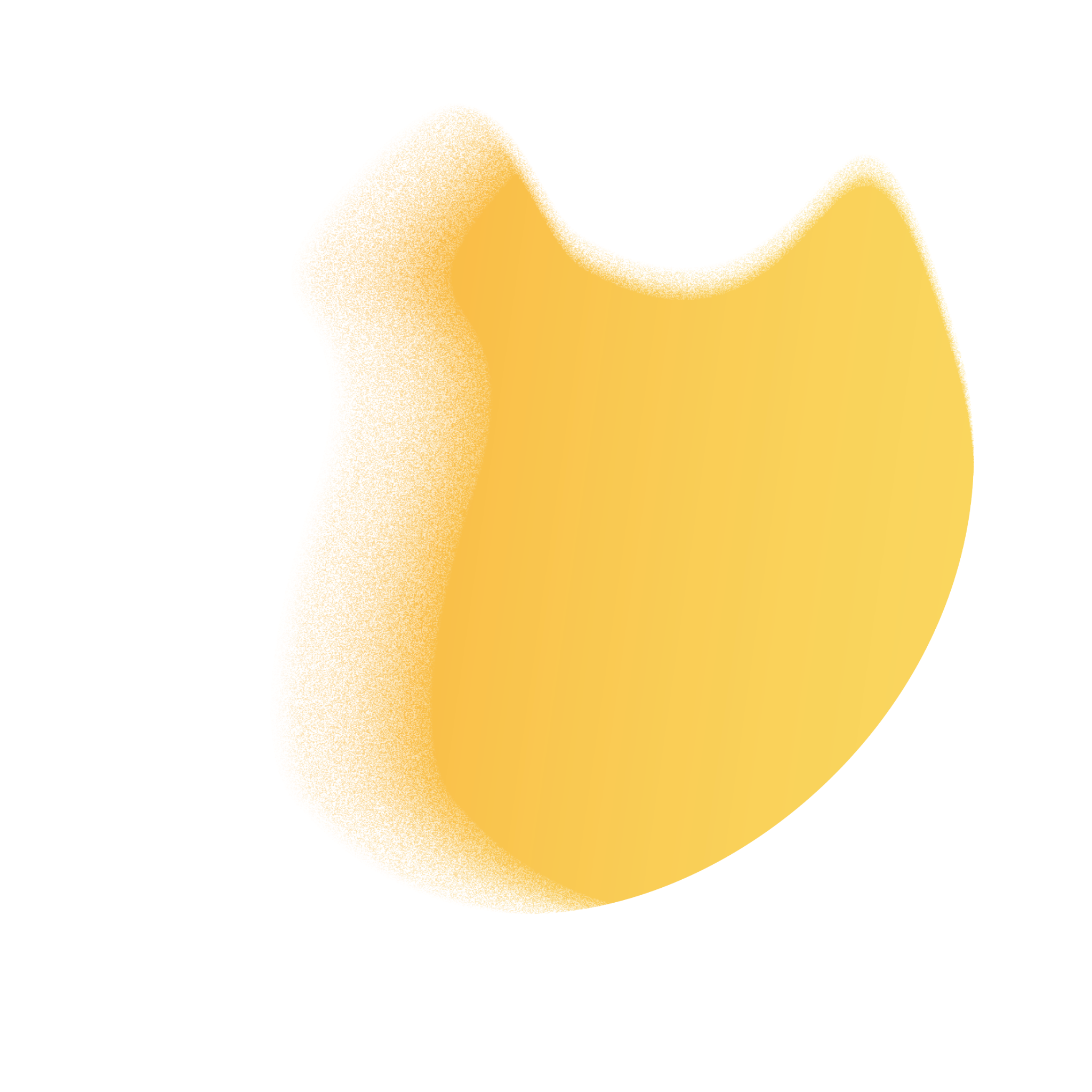 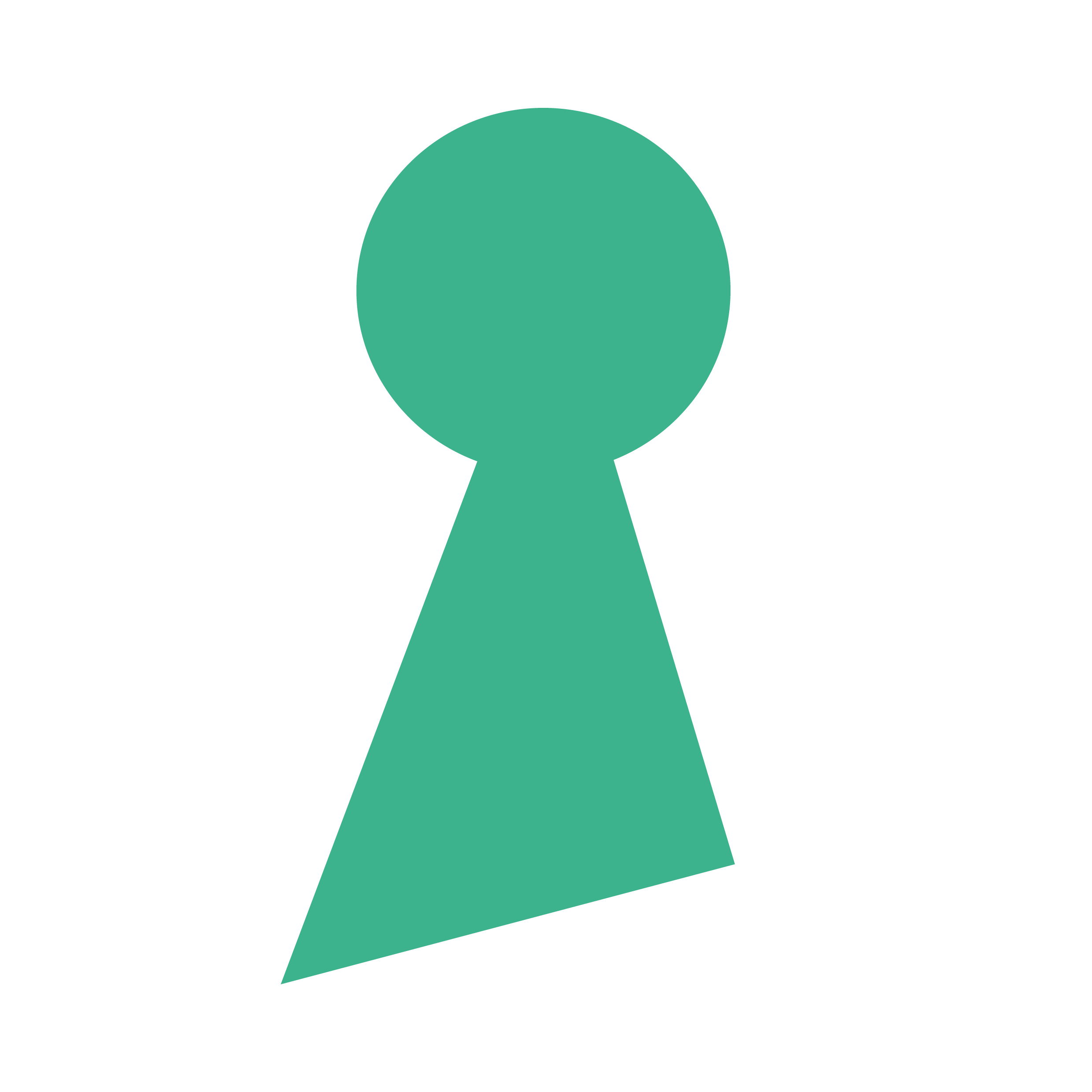 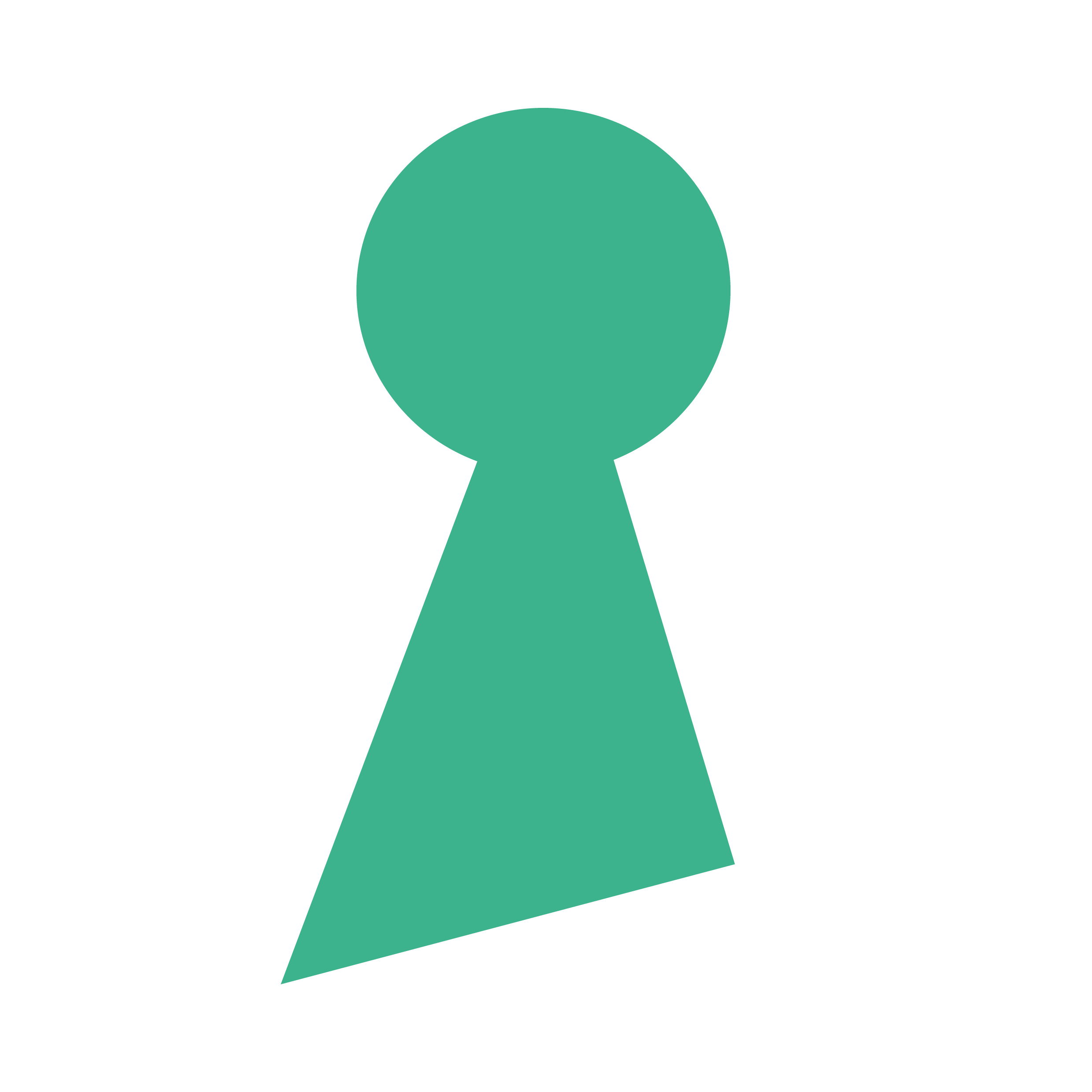 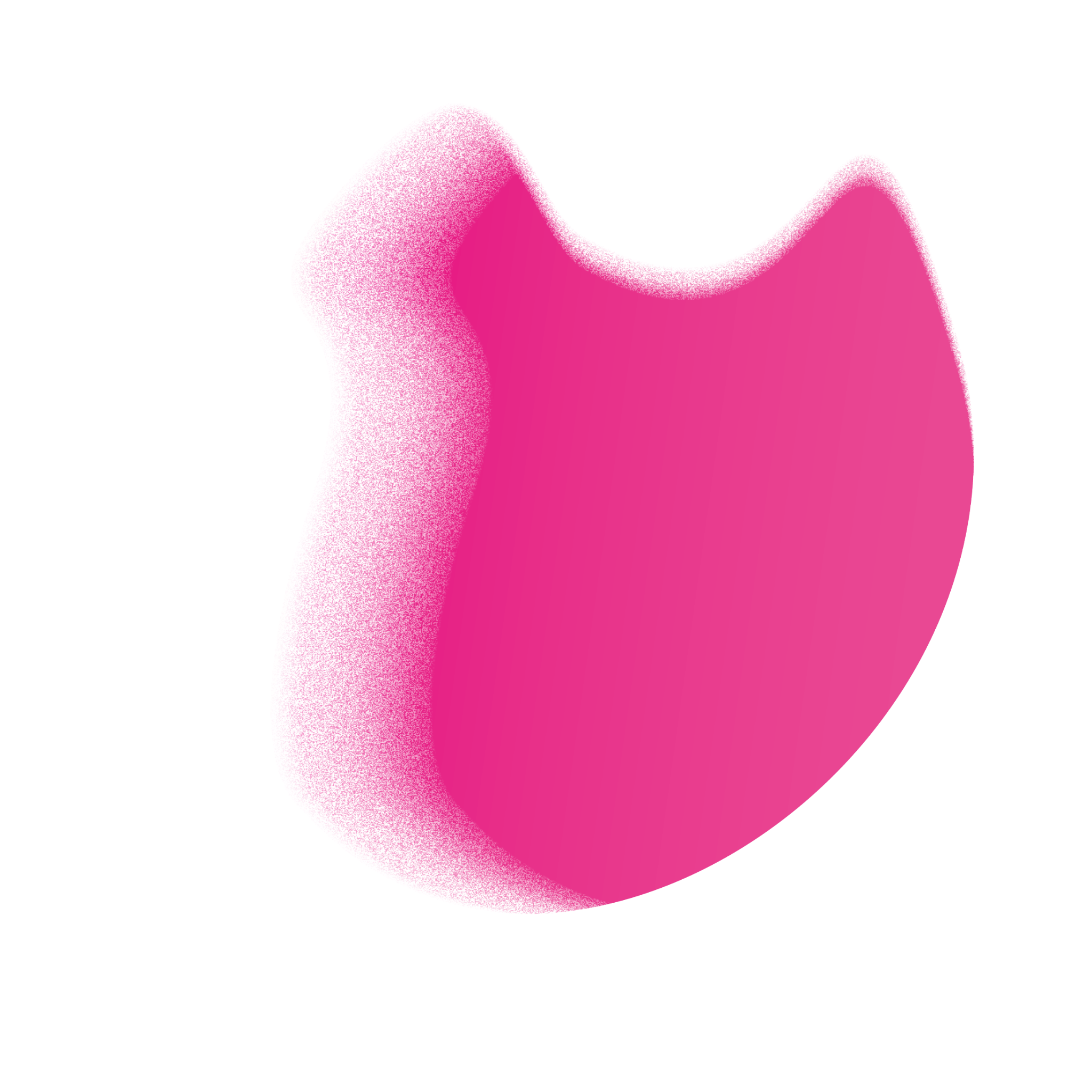 Costi ISCRIZIONI
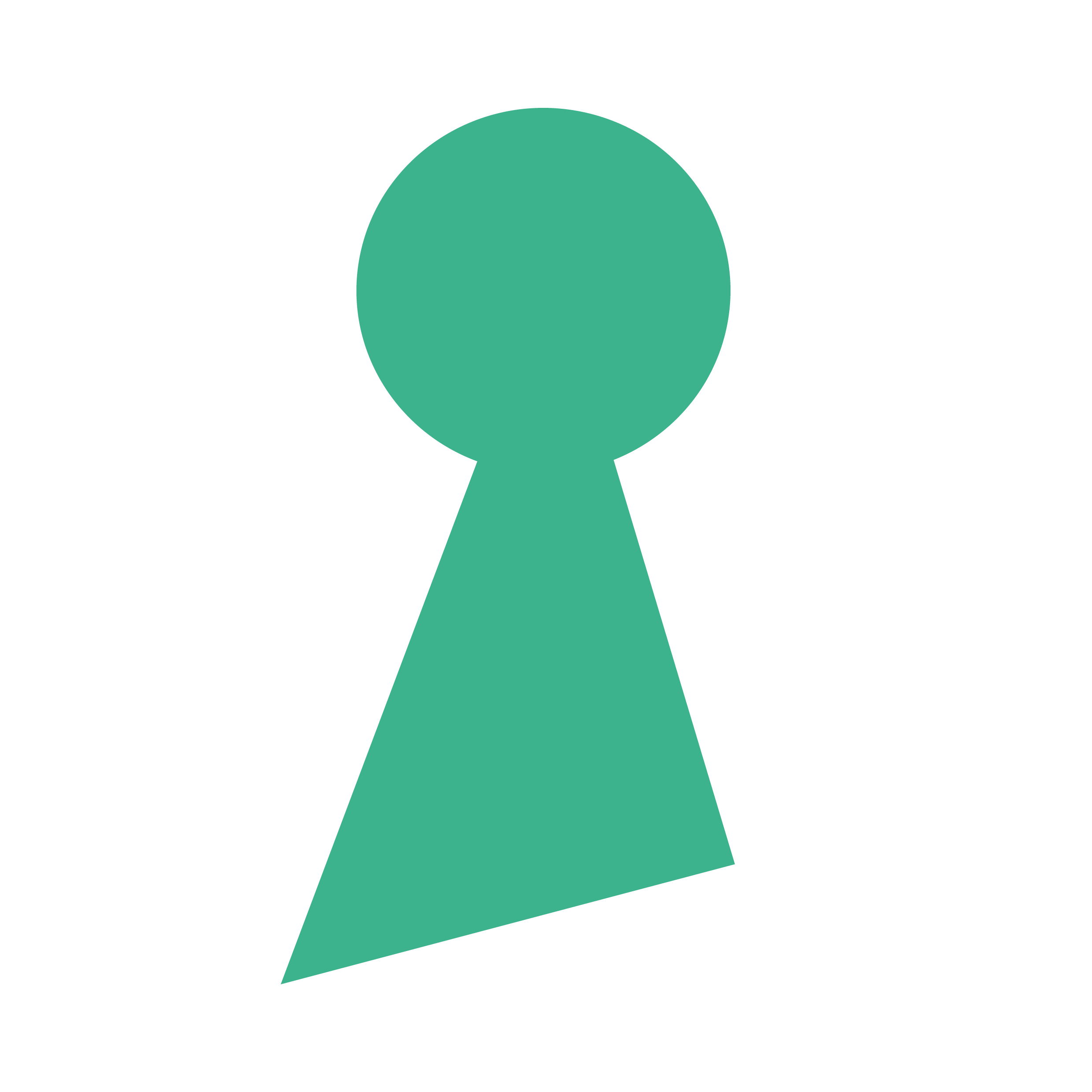 n.b. OBBLIGATORIA L'ISCRIZIONE AD ALMENO 2 SETTIMANE

PER 2 SETTIMANE € 150;
PER 3 SETTIMANE € 200 
PER 4 SETTIMANE € 240  

PER 5 elem. E medie la 4^ settimana prevede l'uscita al PARCO AVVENTURA a Torre Boldone; ci sarà un'aggiunta di € 10 per chi partecipa alla 4^ settimana per coprire parte del costo di quell'esperienza.

MENSA (obbligatoria per tutti) € 6,00 a pasto
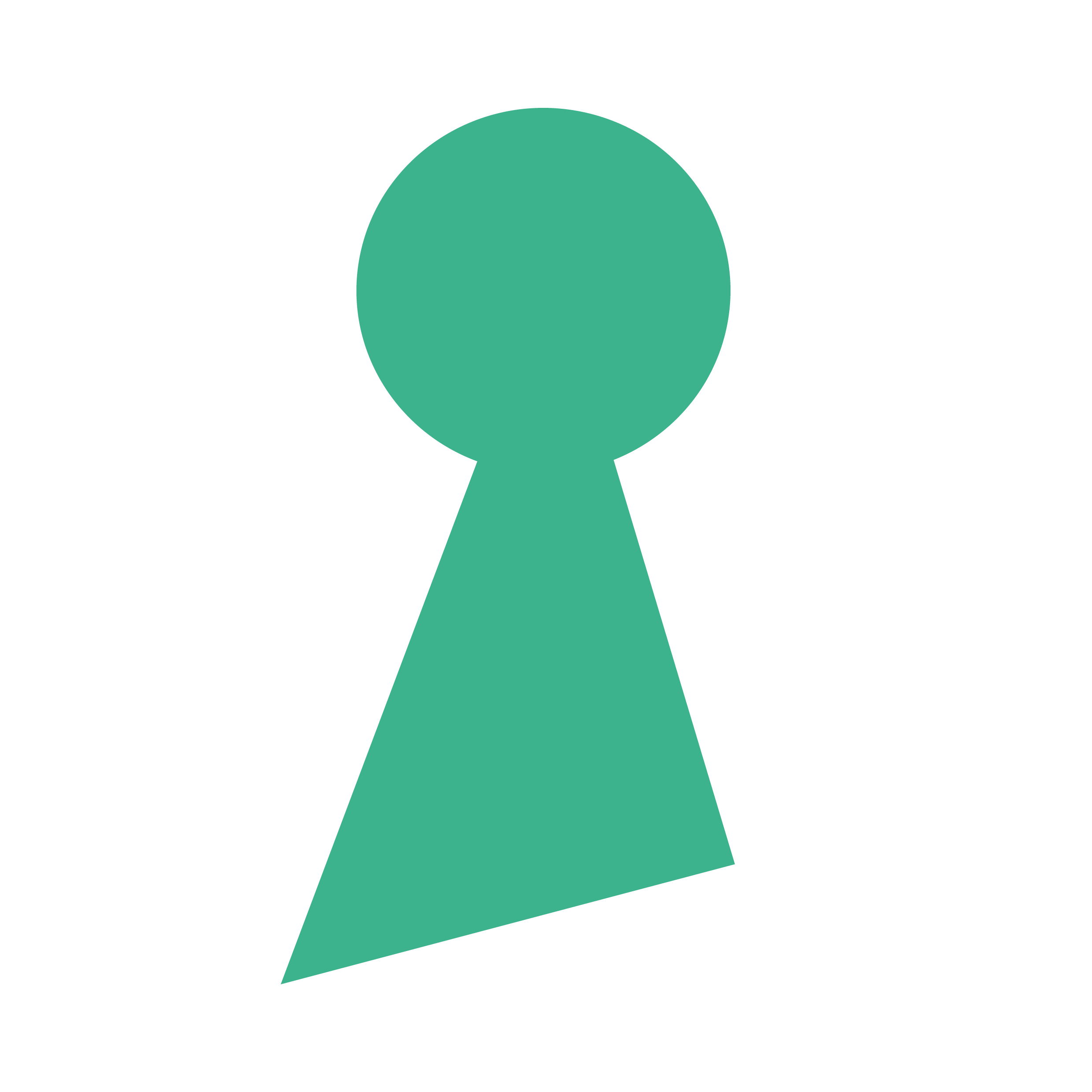 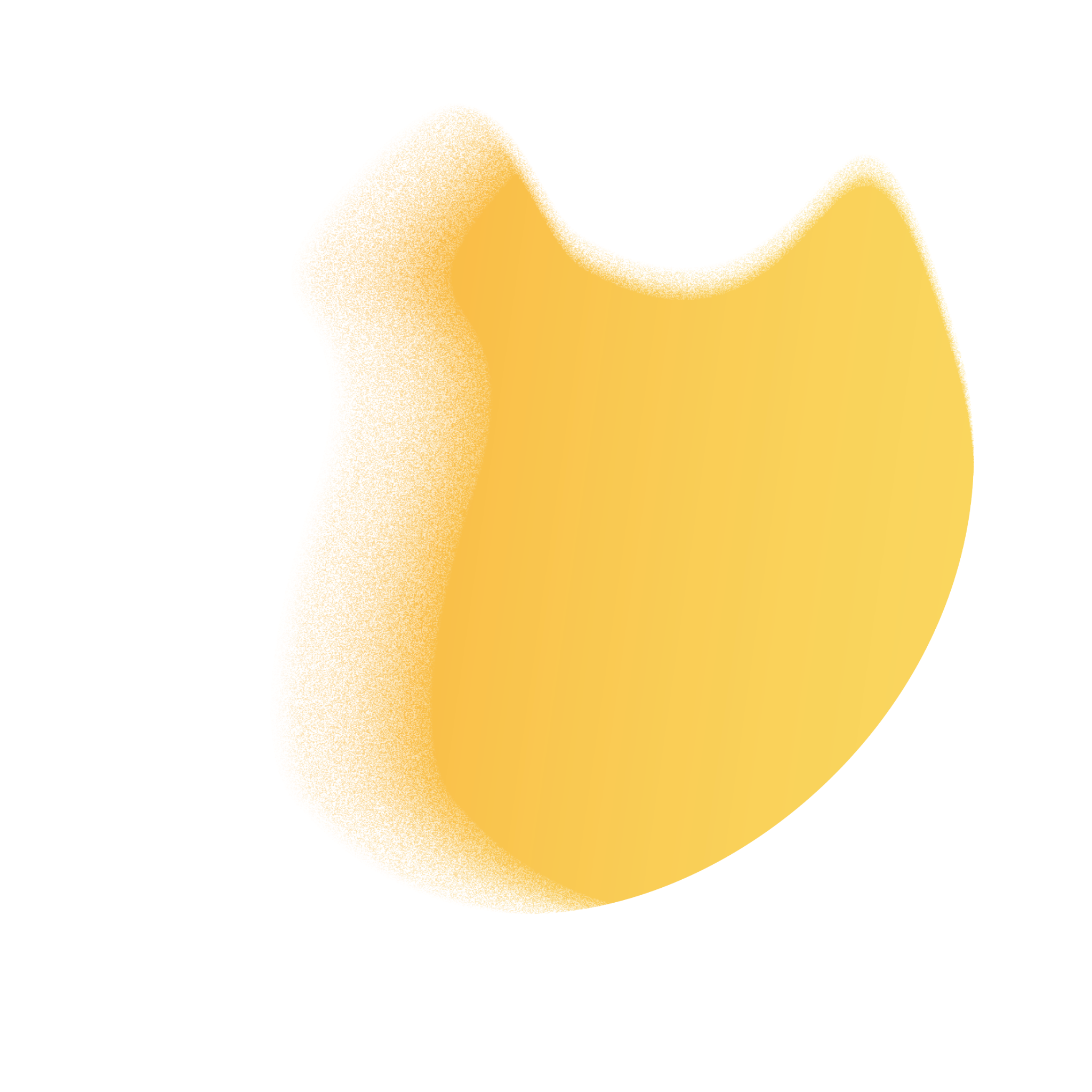 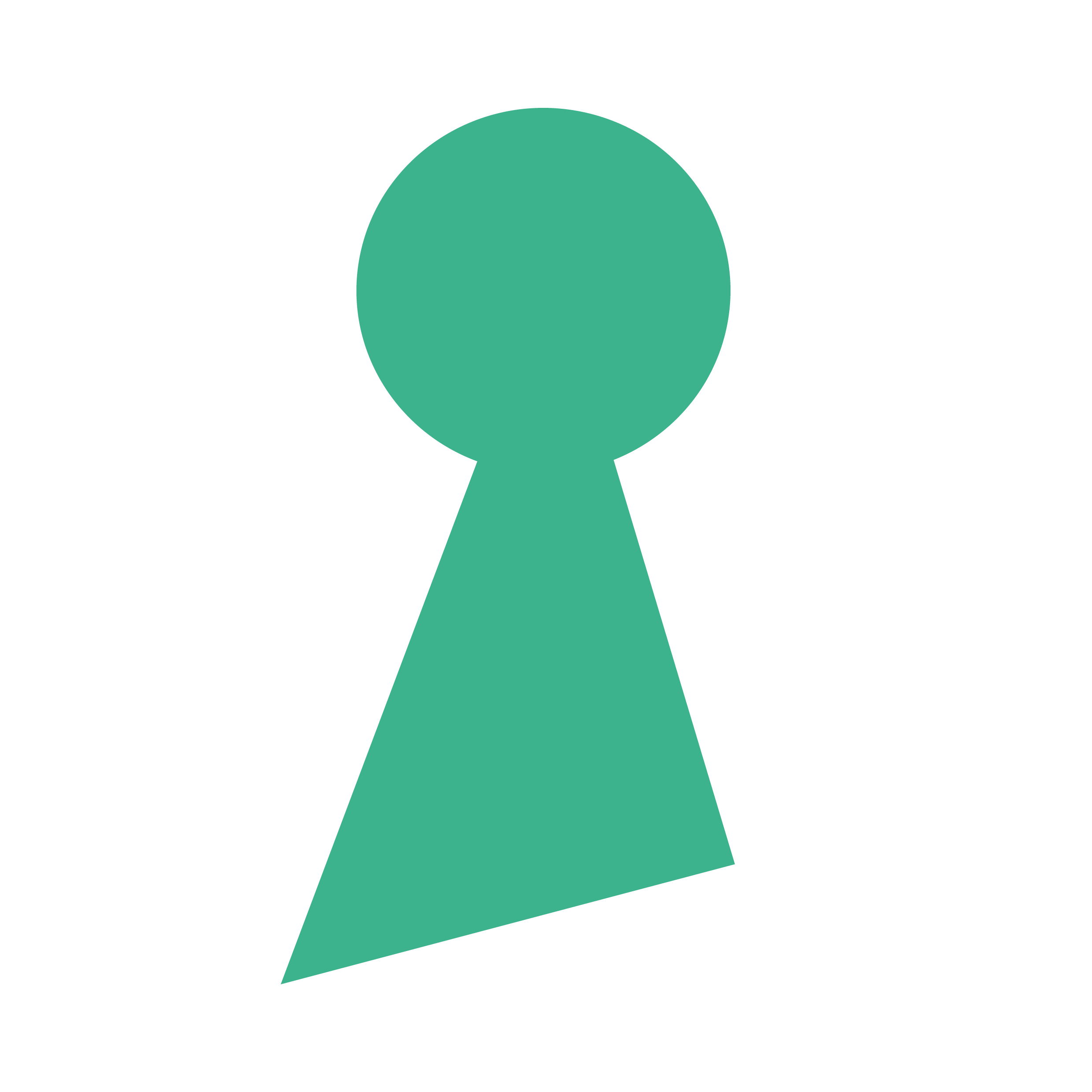 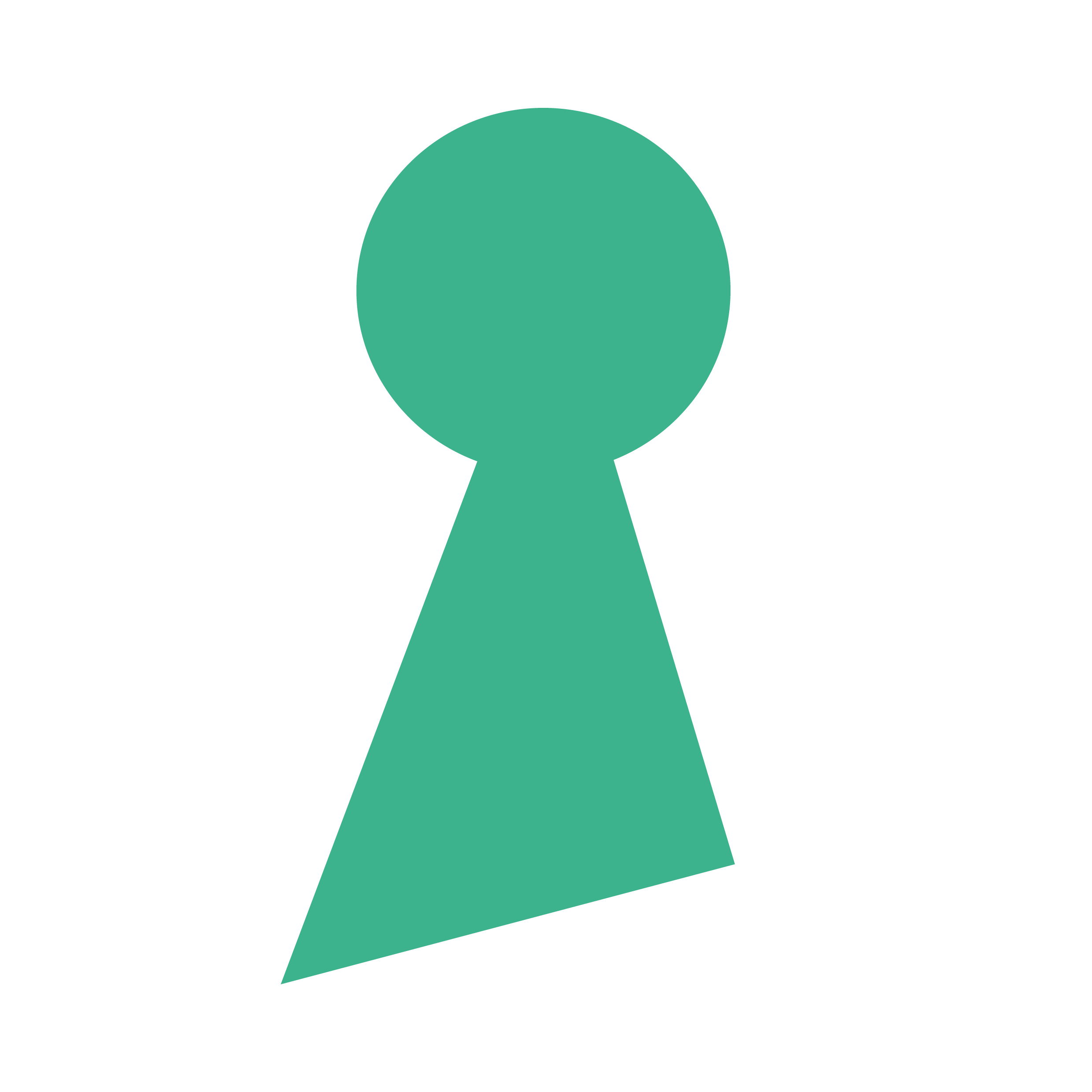 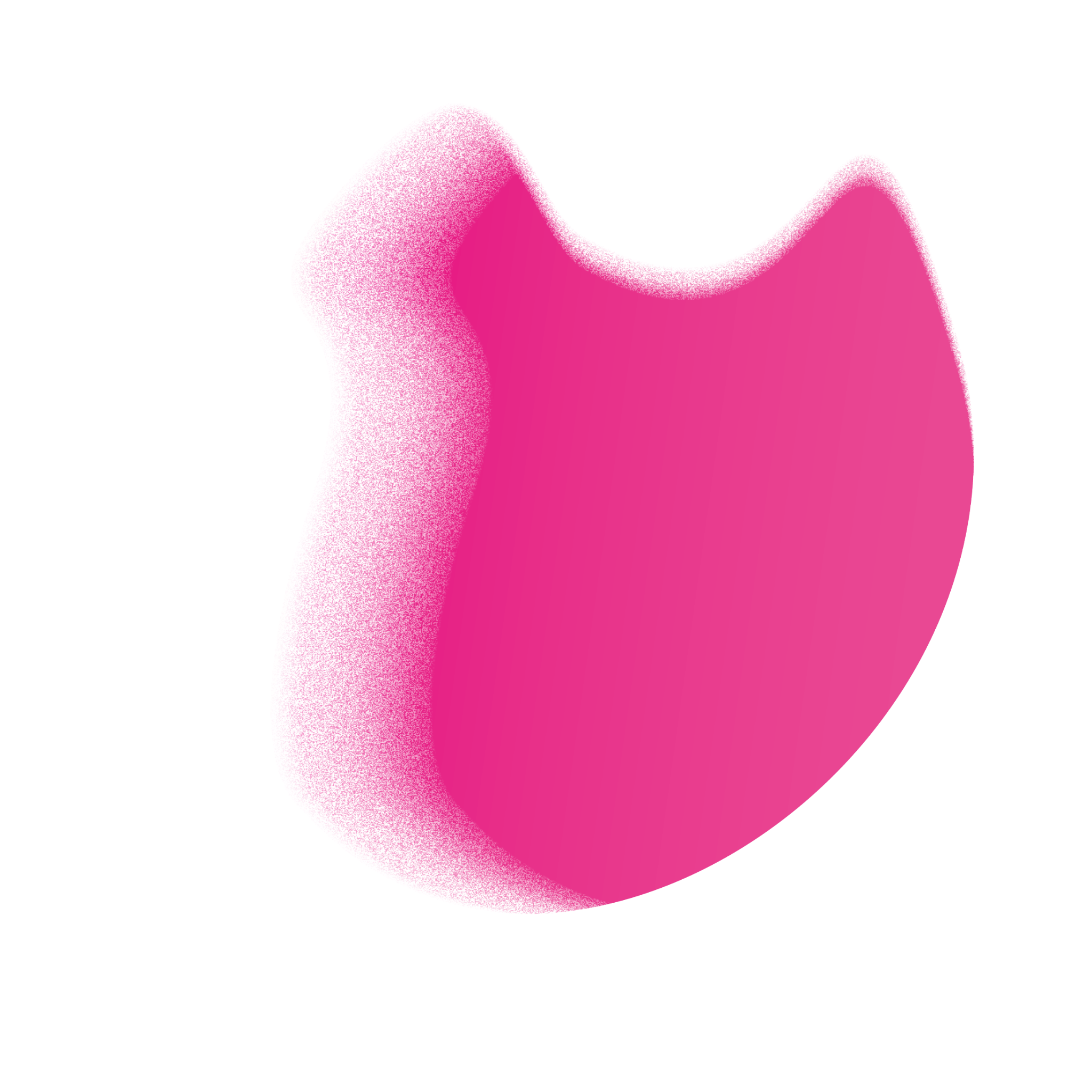 SE CI SARANNO TROPPE ISCRIZIONI…
HA LA PRECEDENZA

CHI SI ISCRIVE A TUTTE E 4 LE SETTIMANE;

CHI ABBINA L’ISCRIZIONE DEL CRE A QUELLA DEL CAMPO ESTIVO A CESENATICO

CHI ABITA NEL QUARTIERE, FREQUENTA LA SCURI O LA SAVOIA E LE ATTIVITÀ DI CATECHESI, ANIMAZIONE E SPORTIVE DELL’ORATORIO.
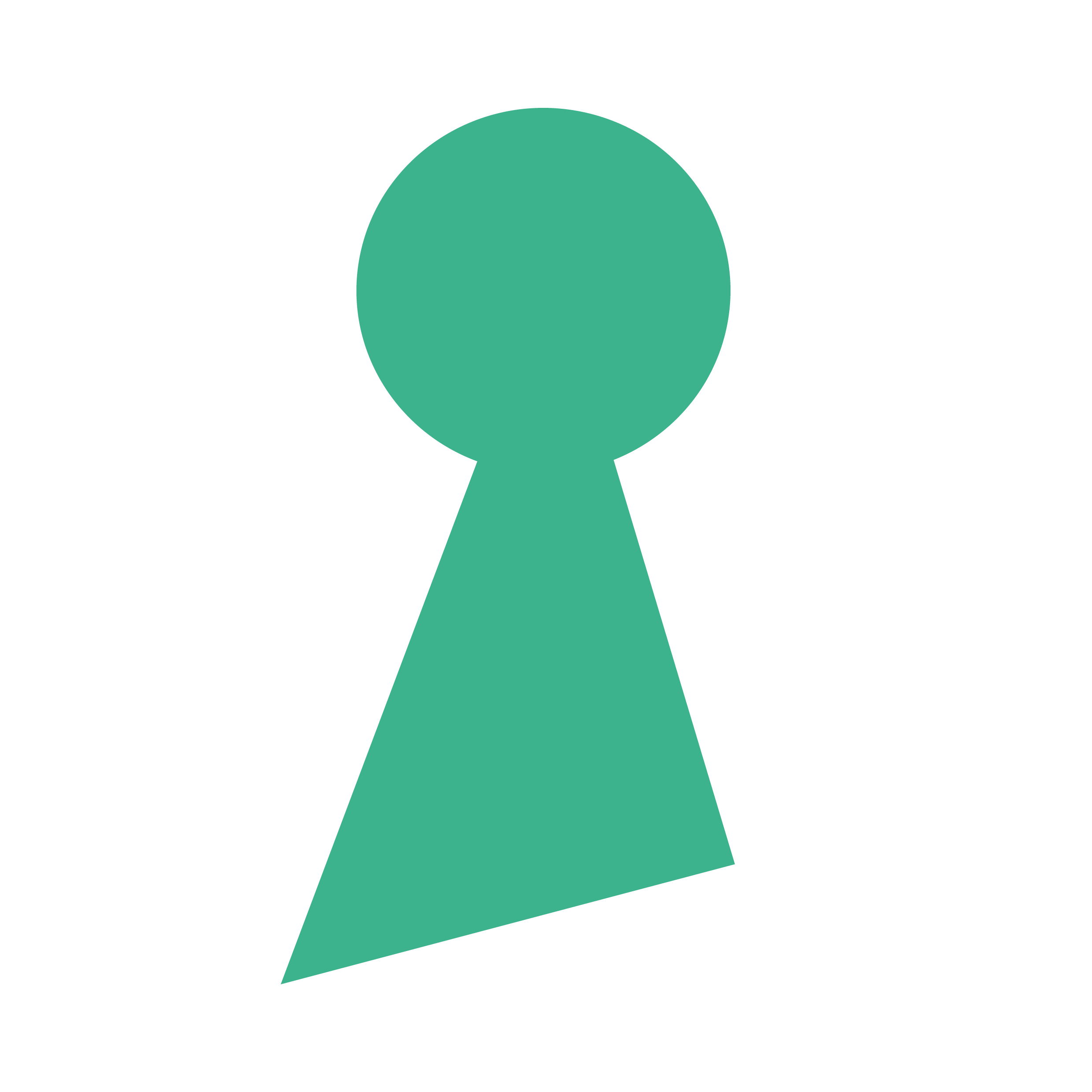 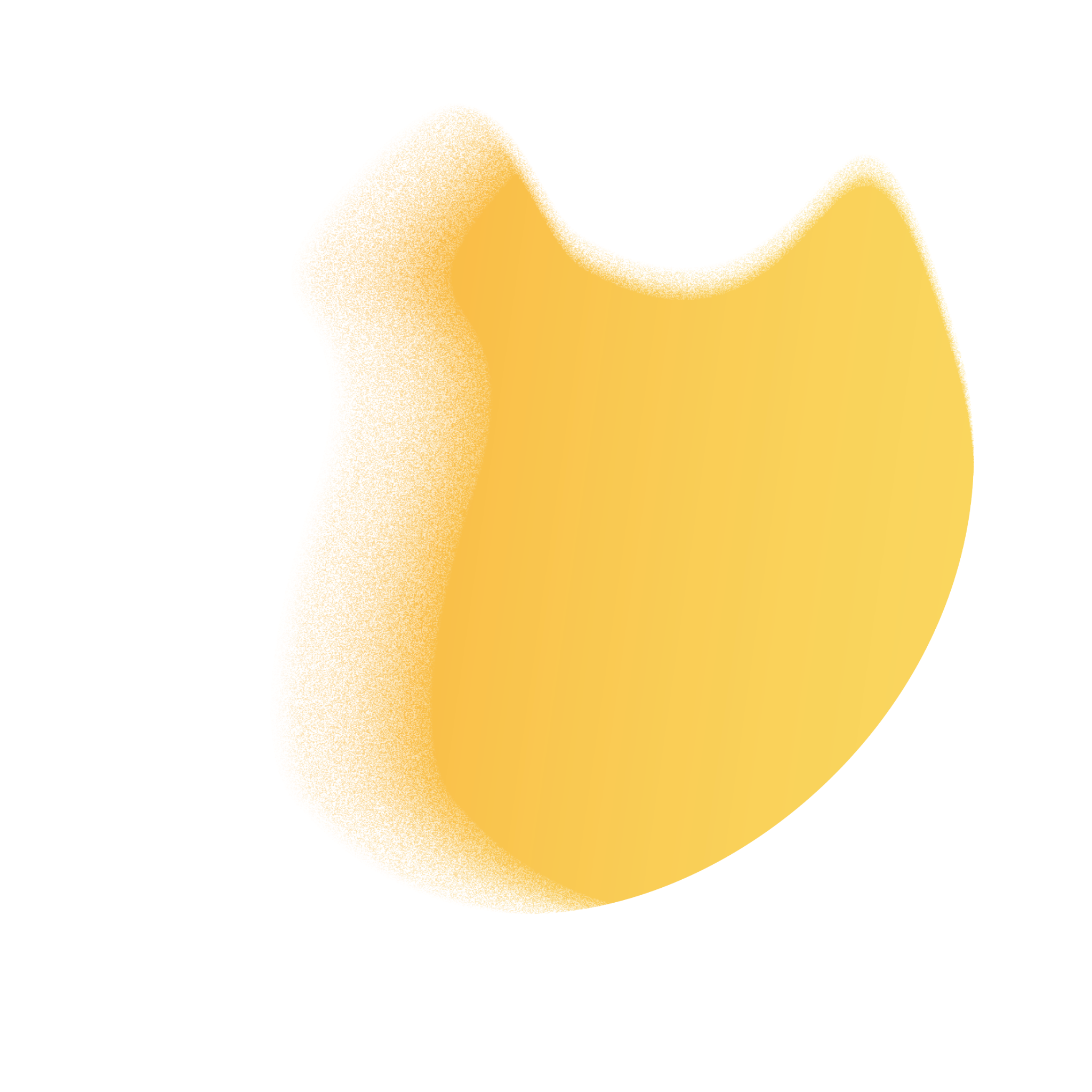 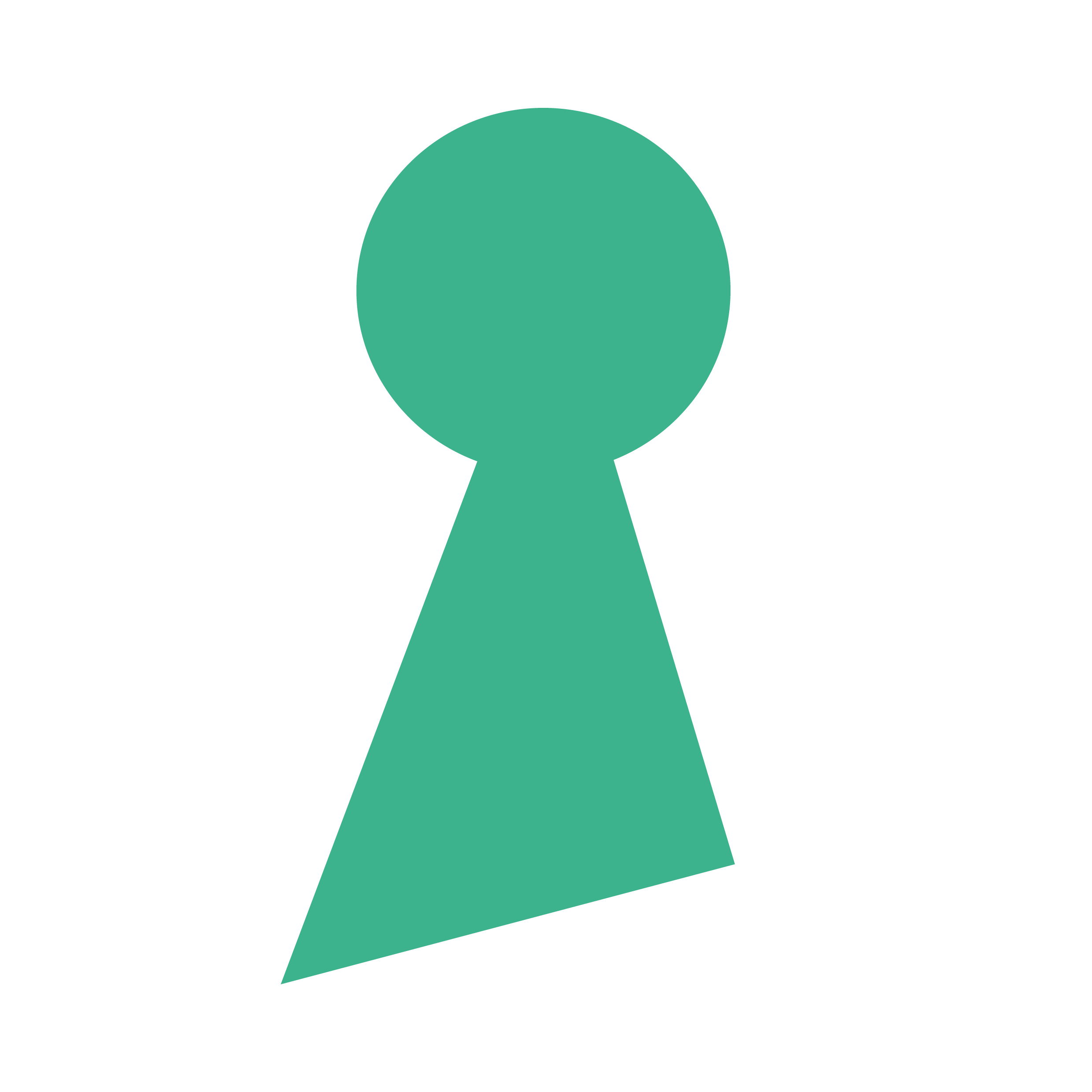 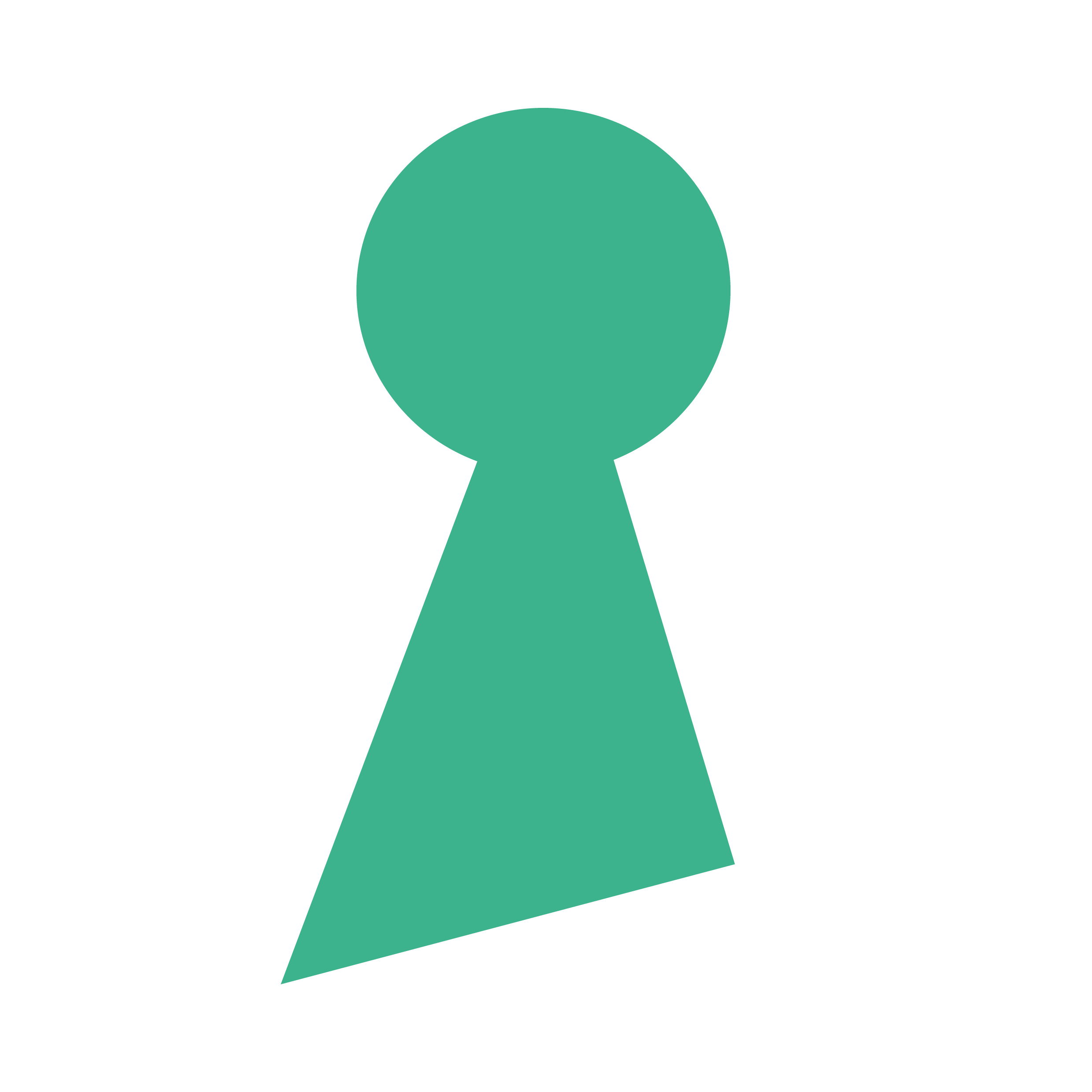 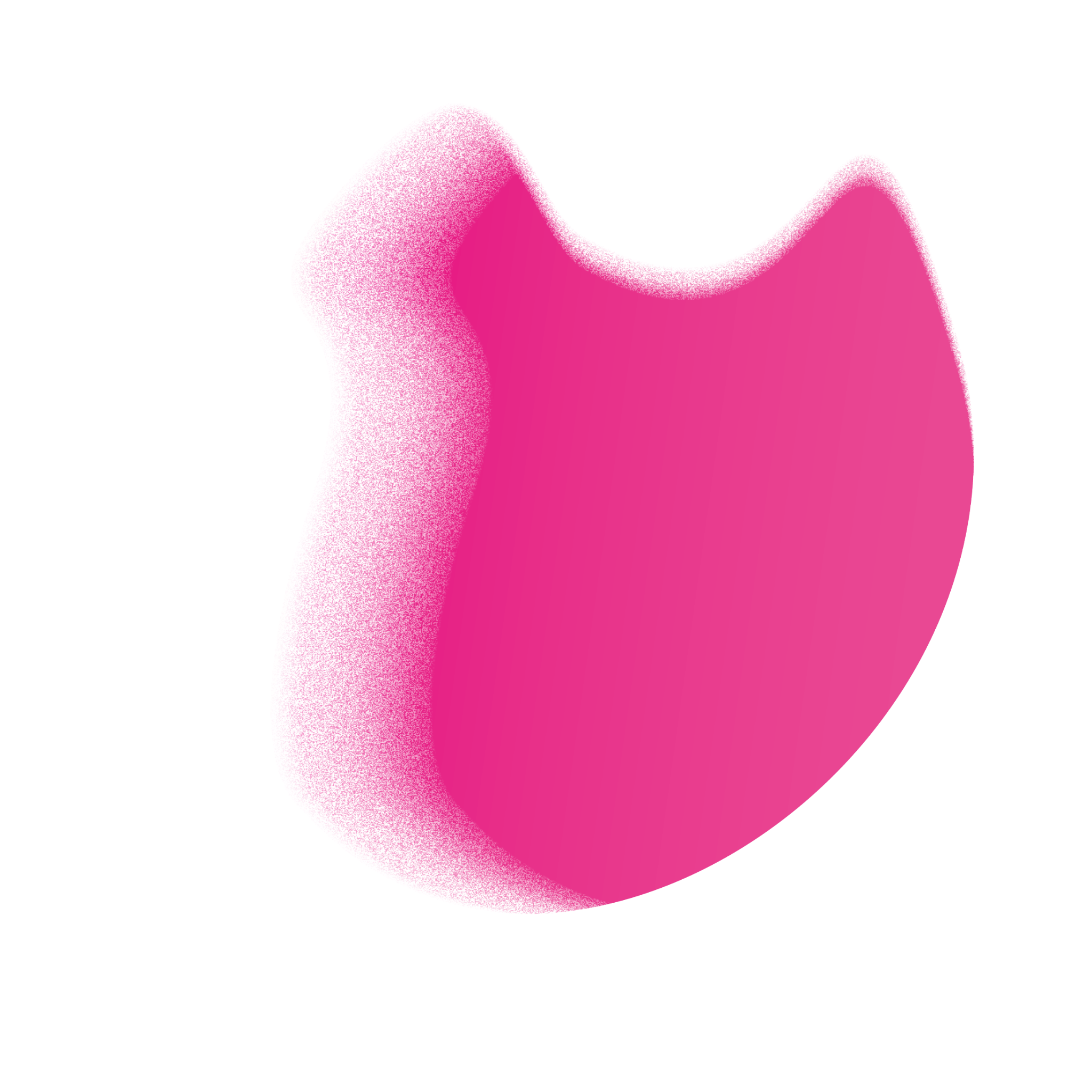 Le magliette e il cappellino del CRE…
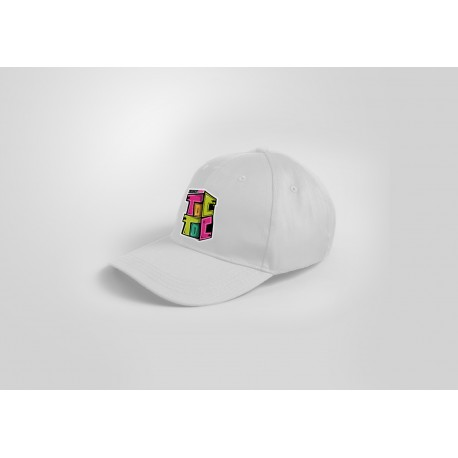 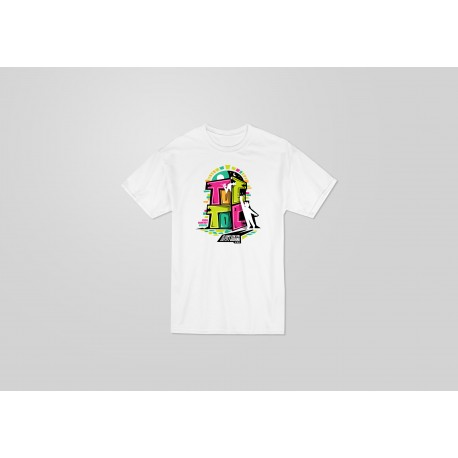 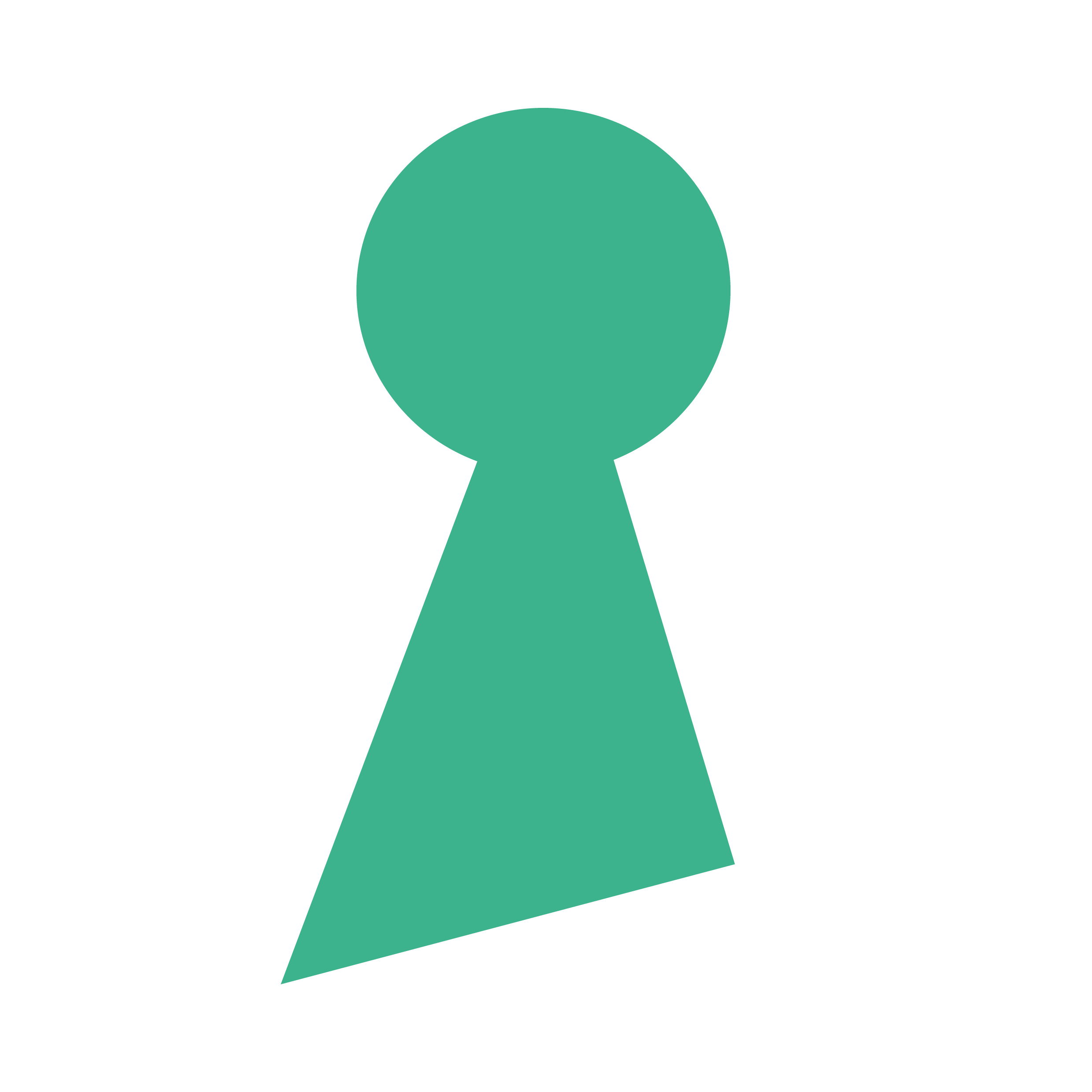 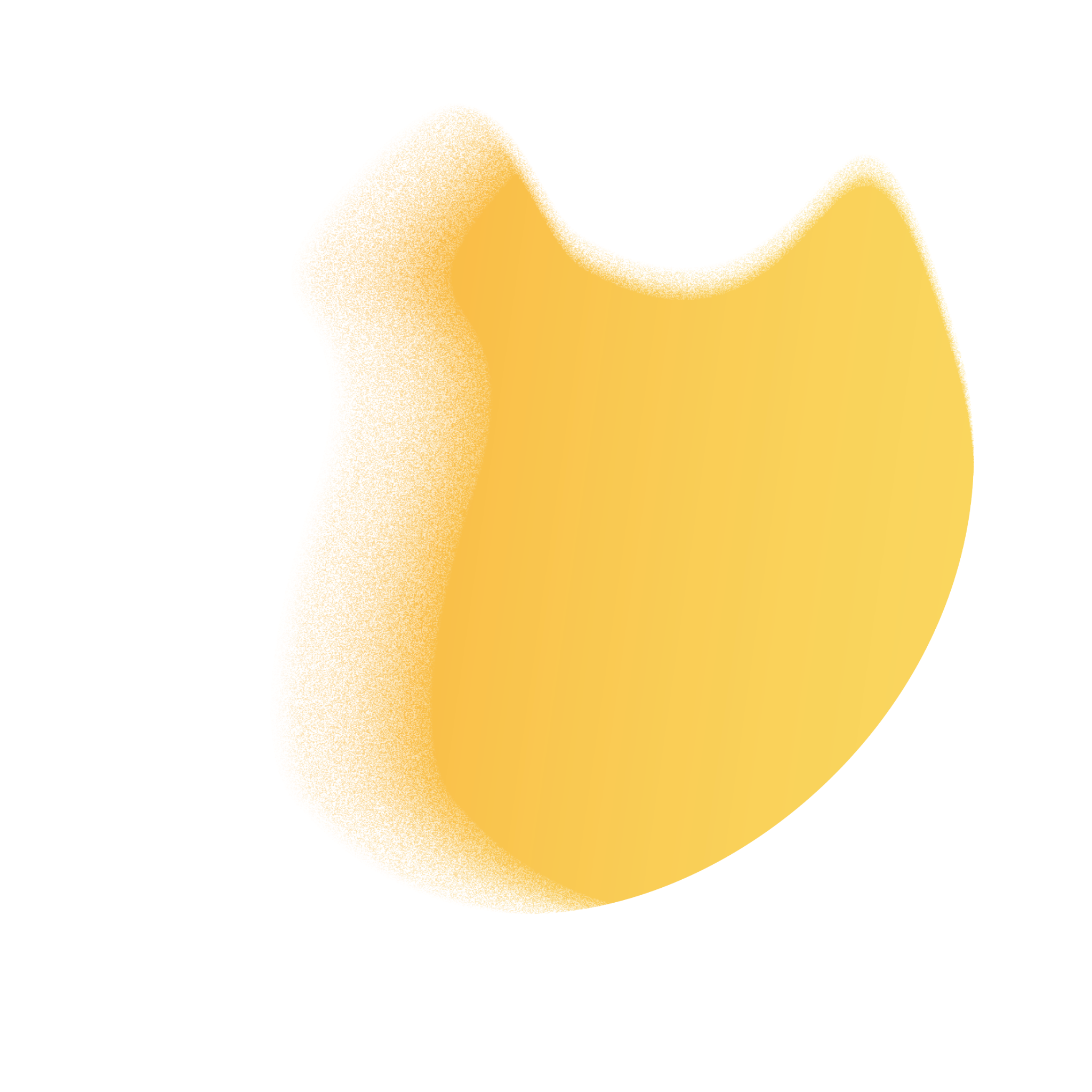 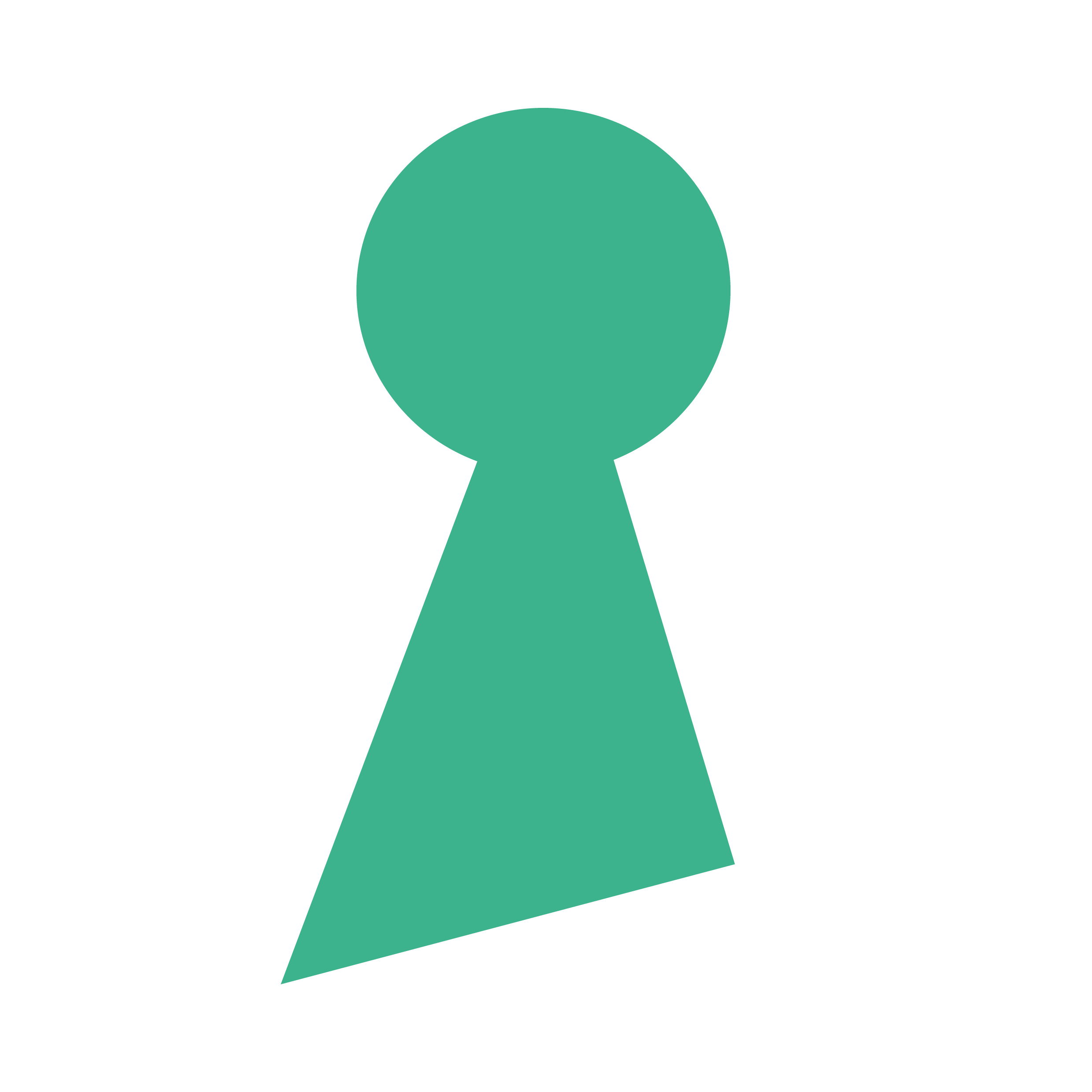 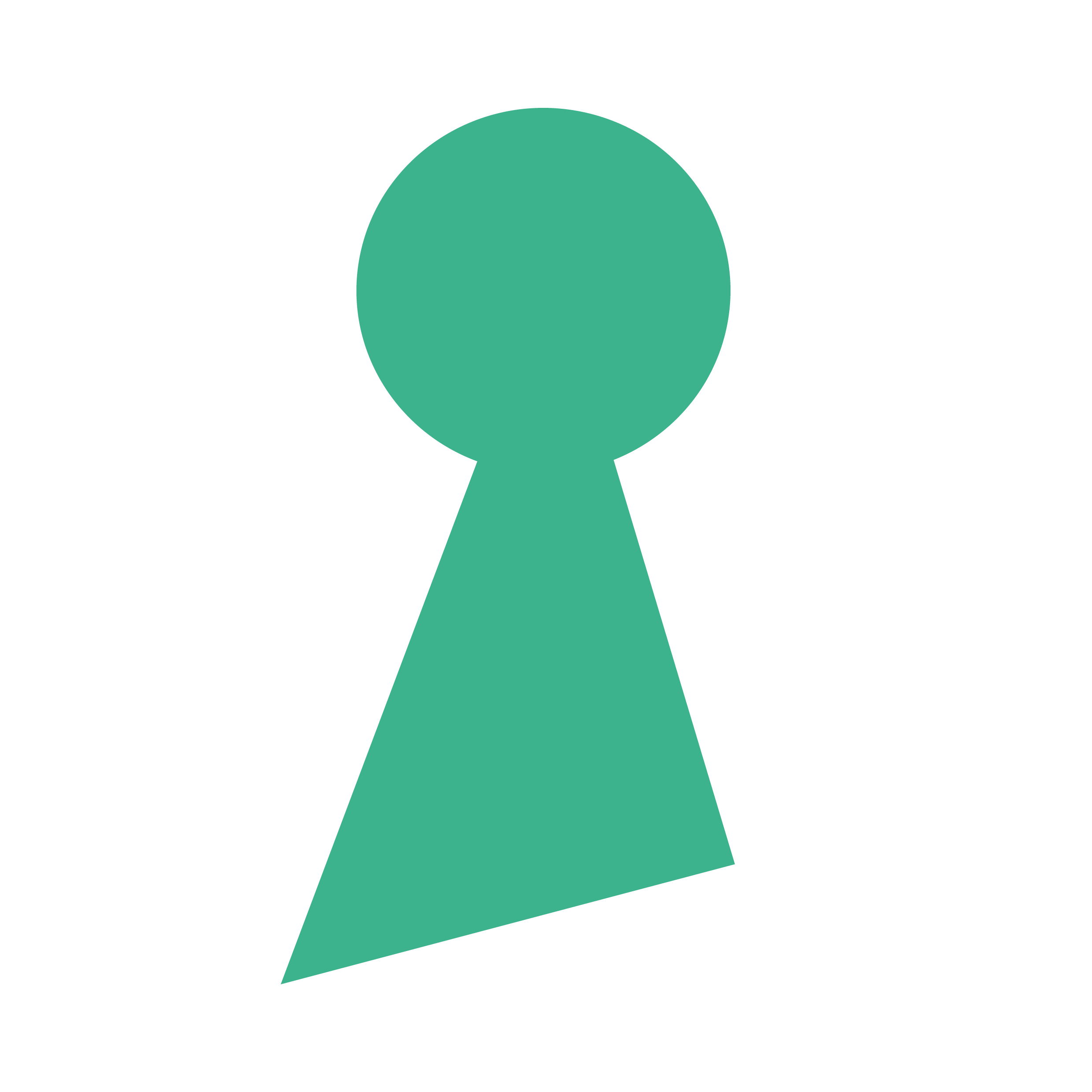 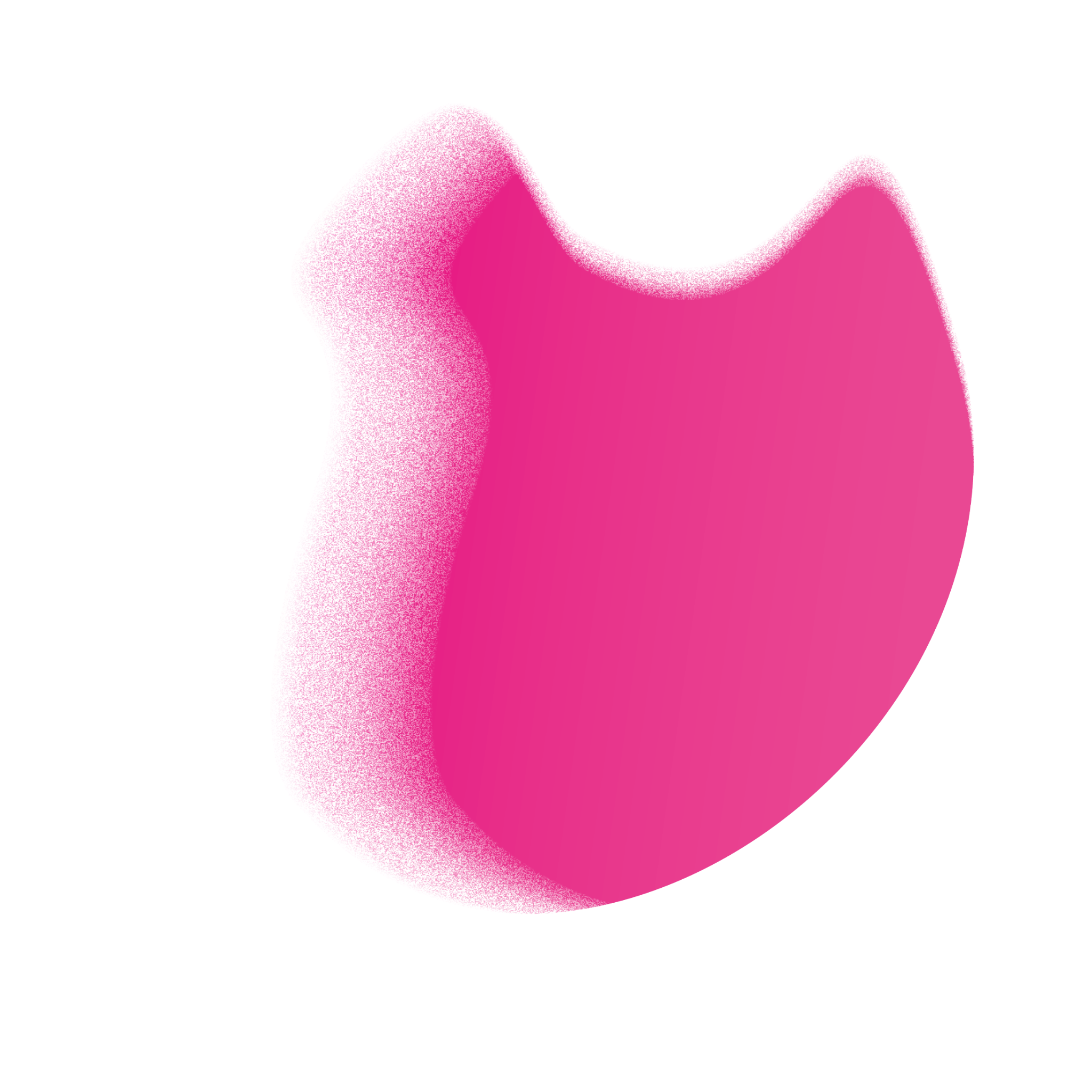 Tutte le informazioni e i moduli nella sezione ESTATE 2025 del nostri sito
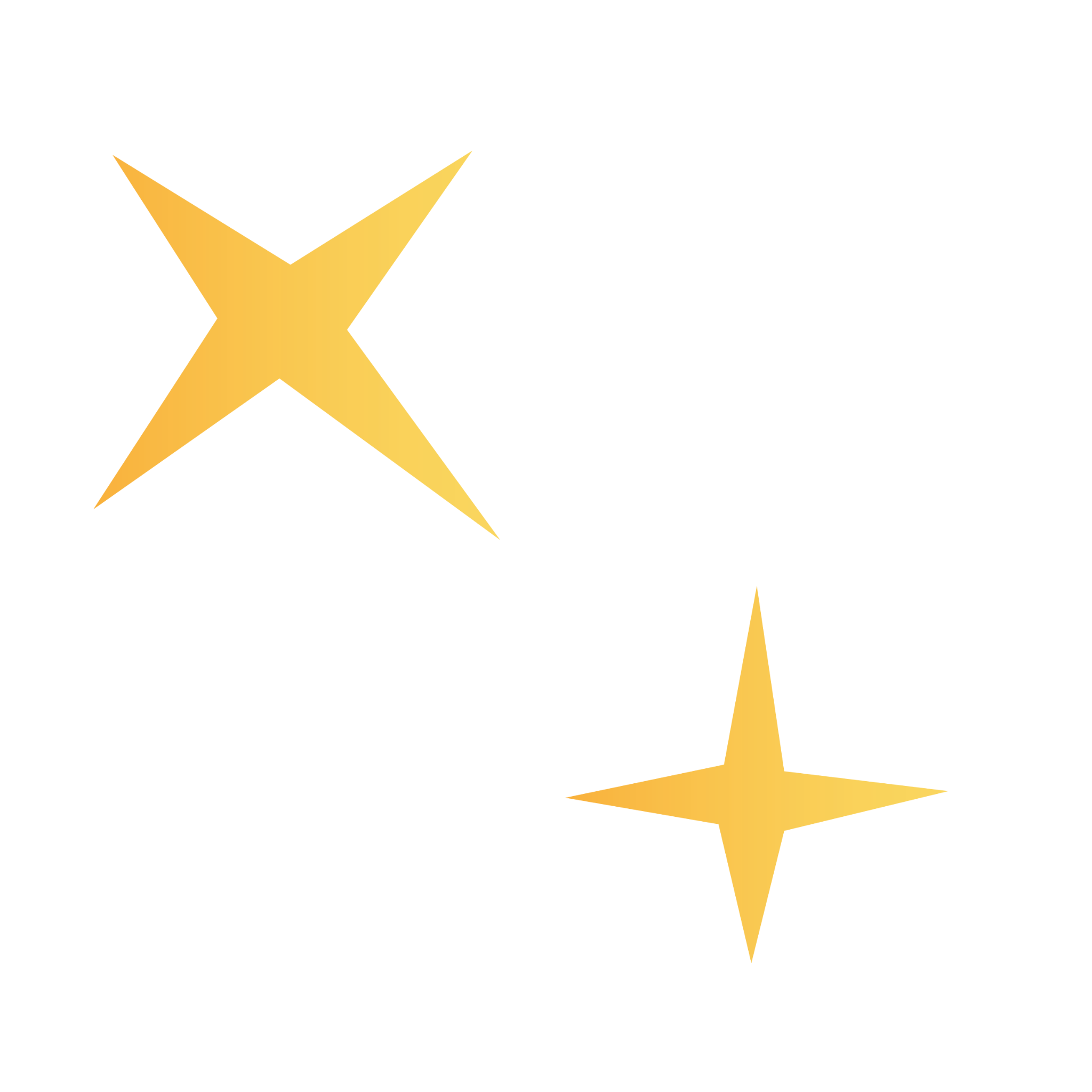 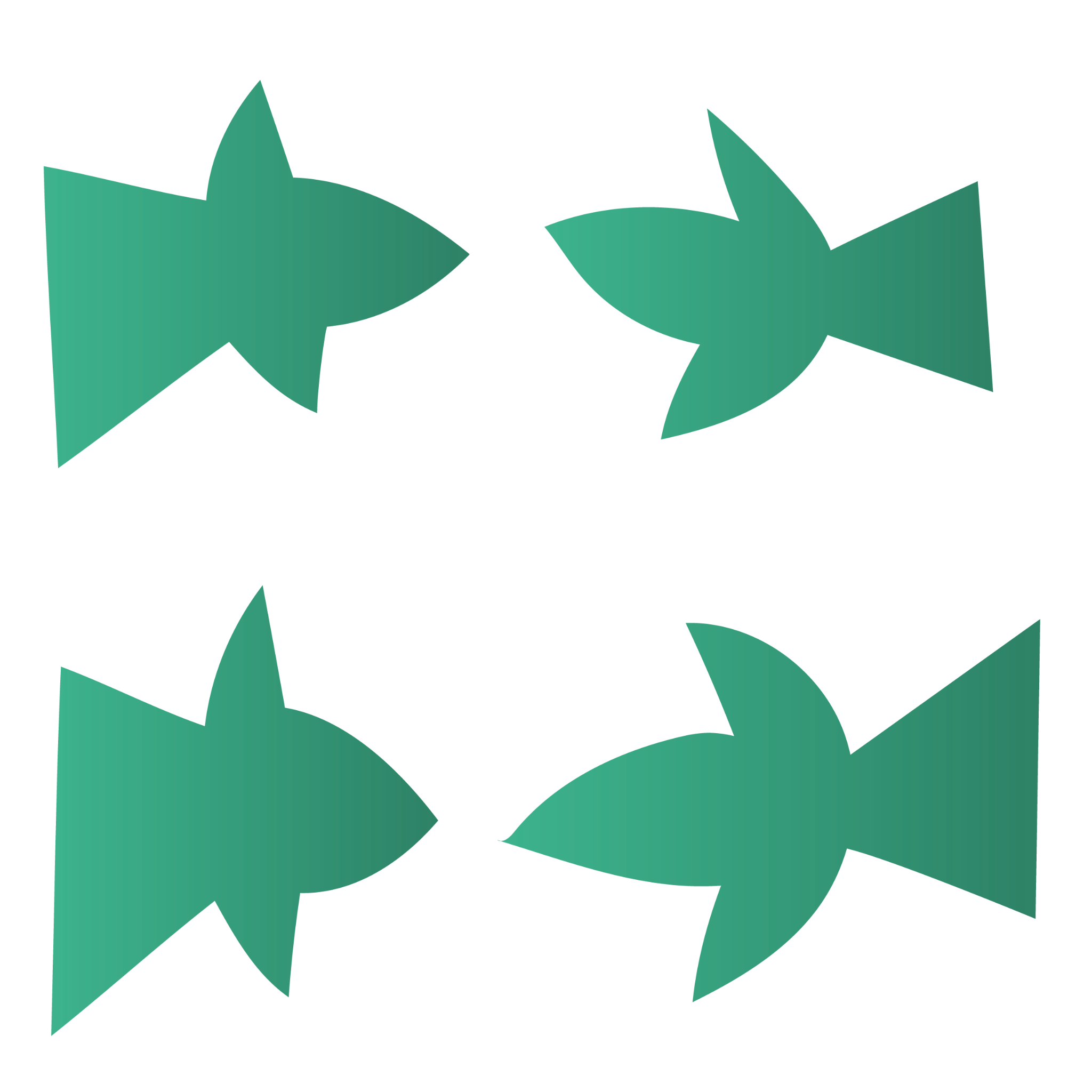 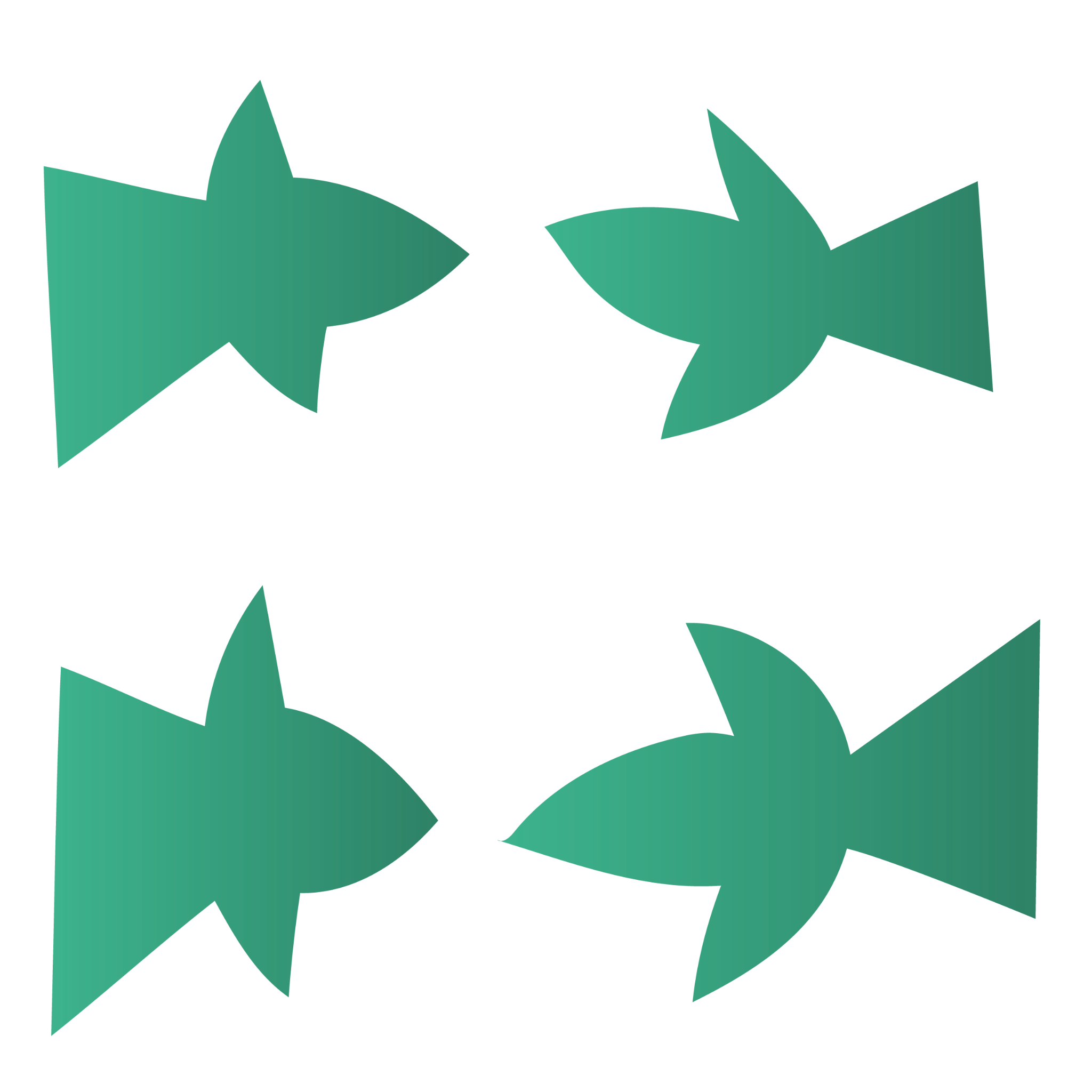 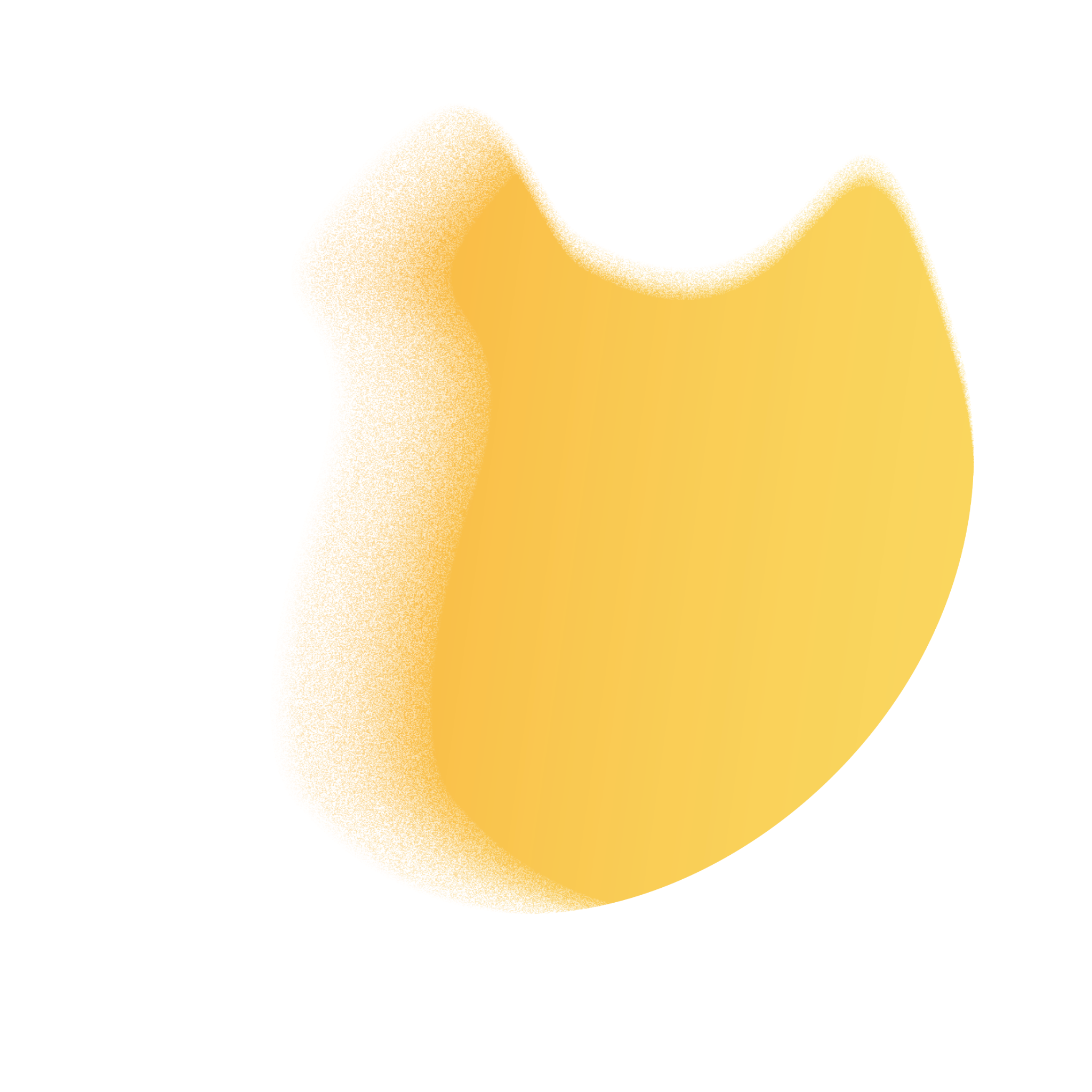 sanpaoloparrocchia.it
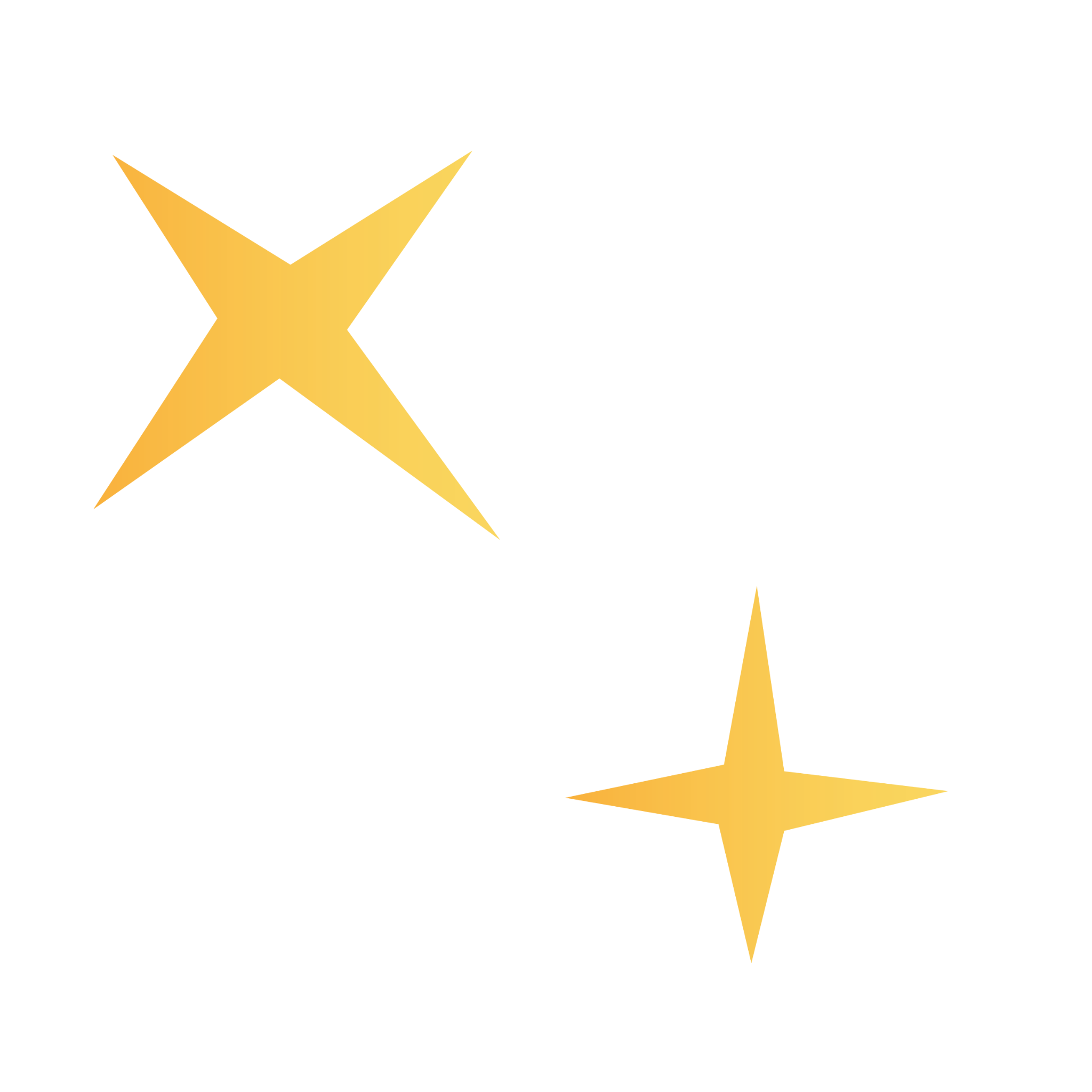 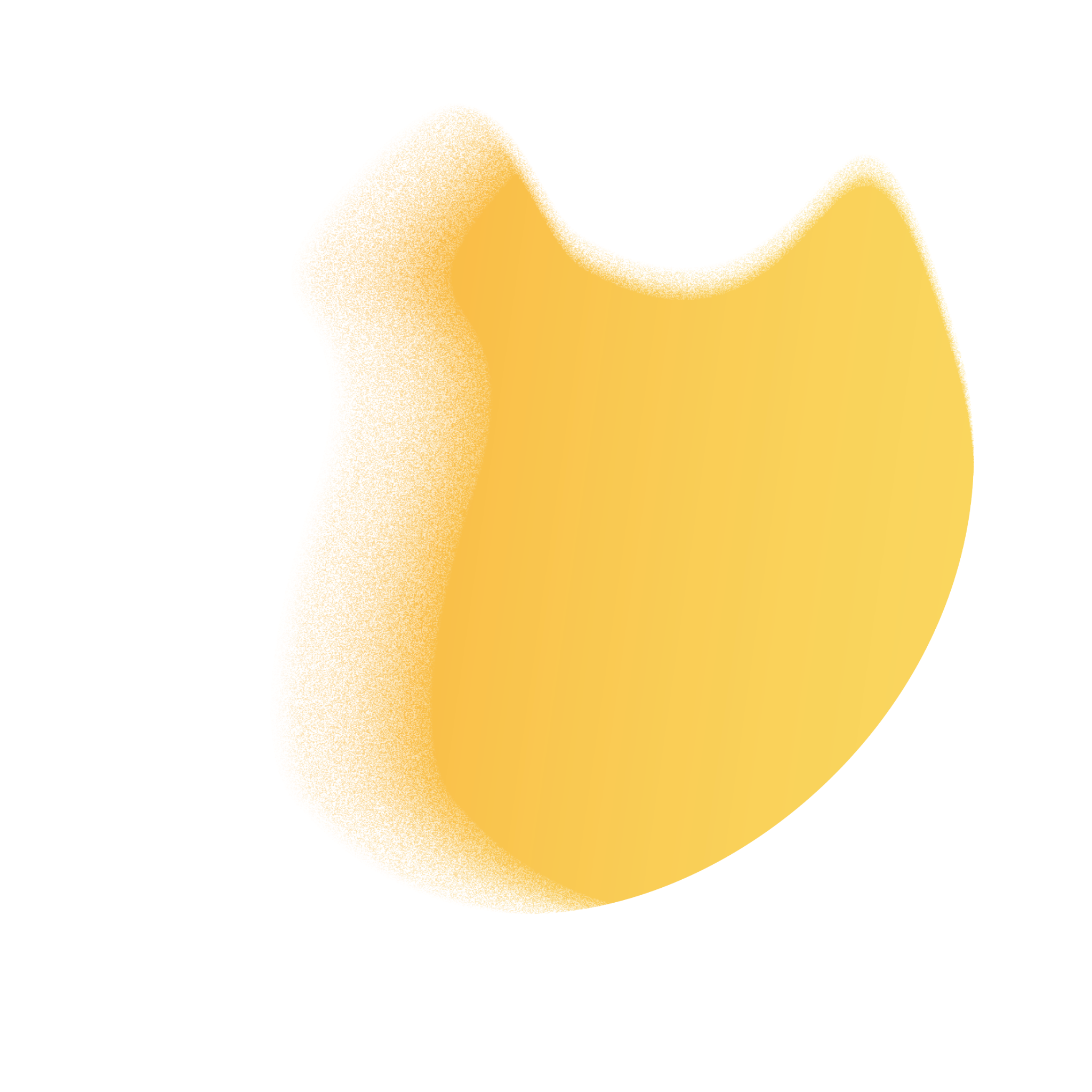 Grazie
della VOSTRA
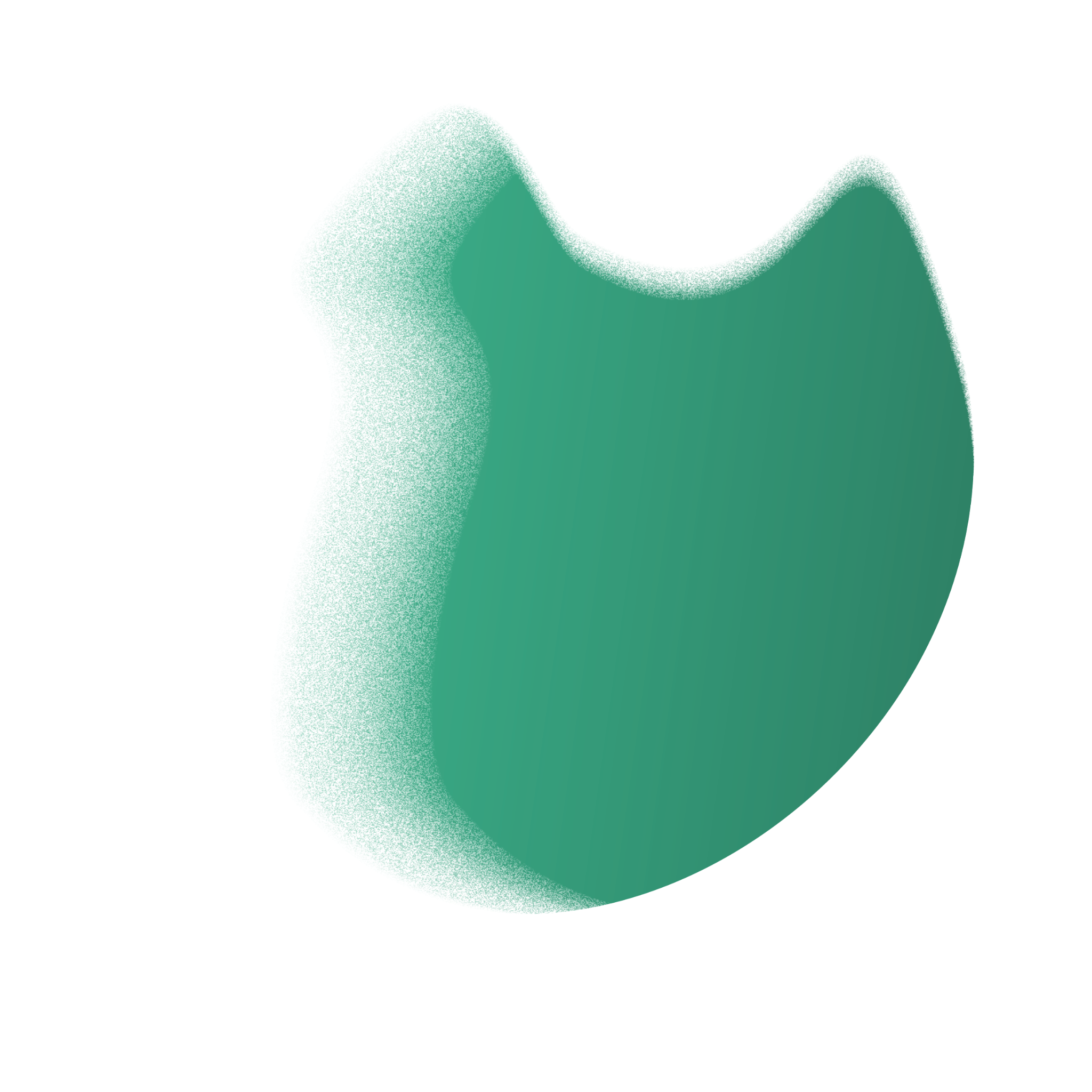 FIDUCIA